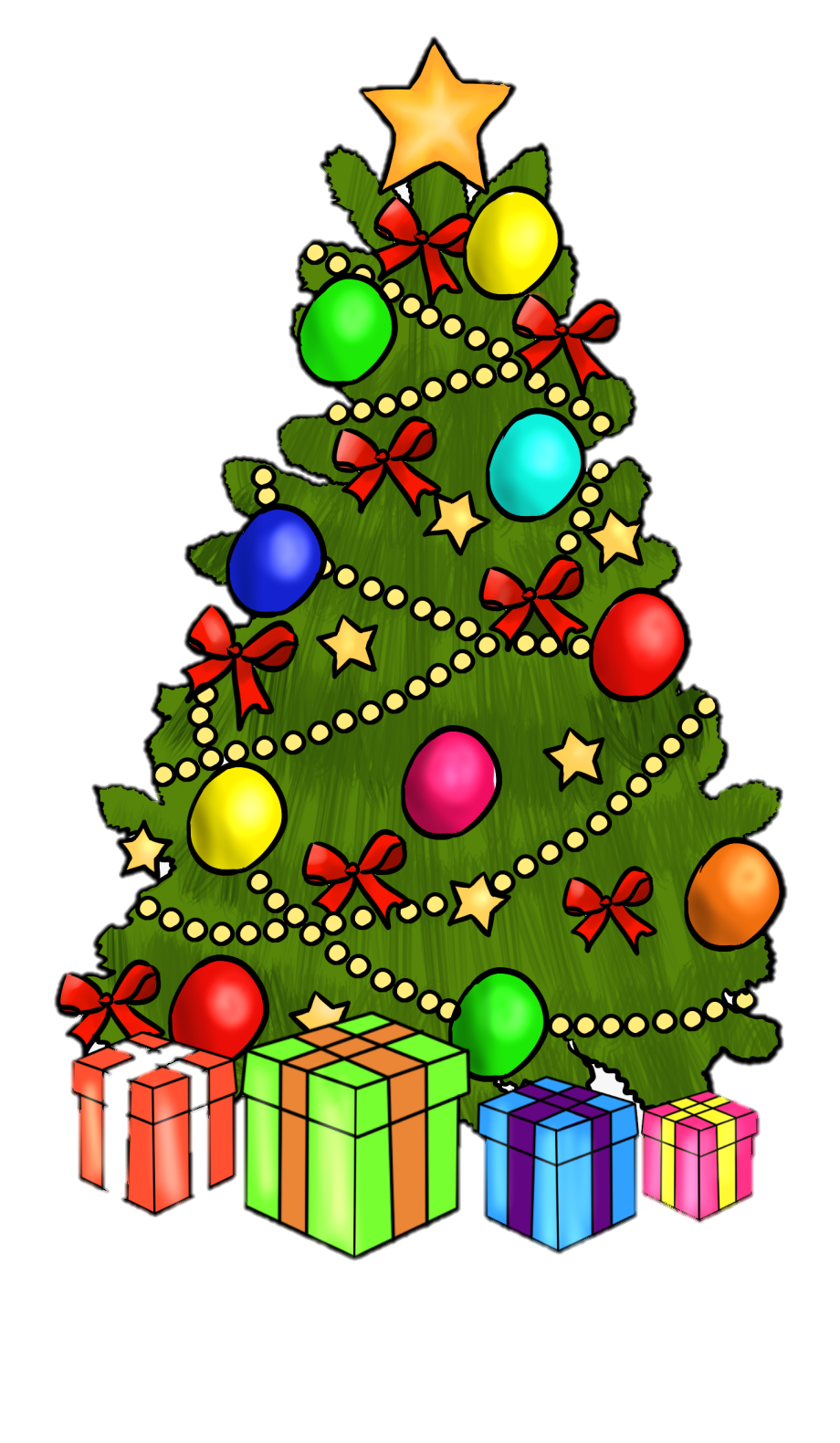 An Nollag
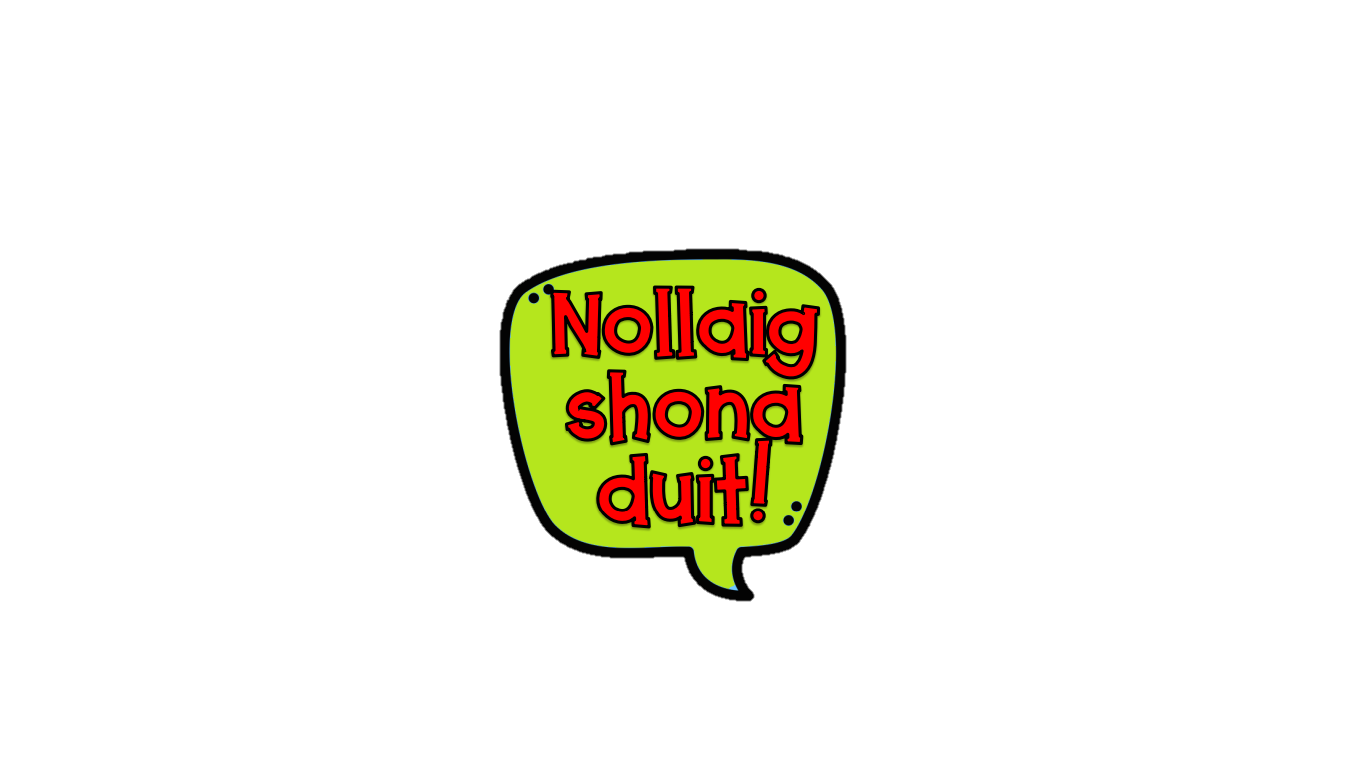 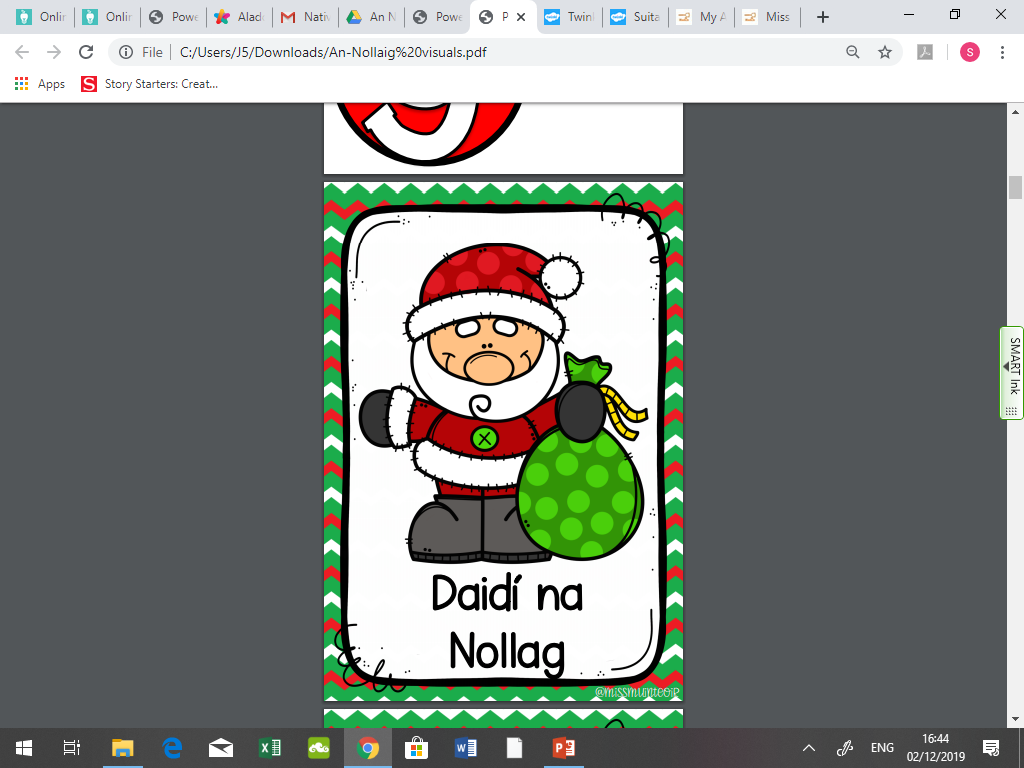 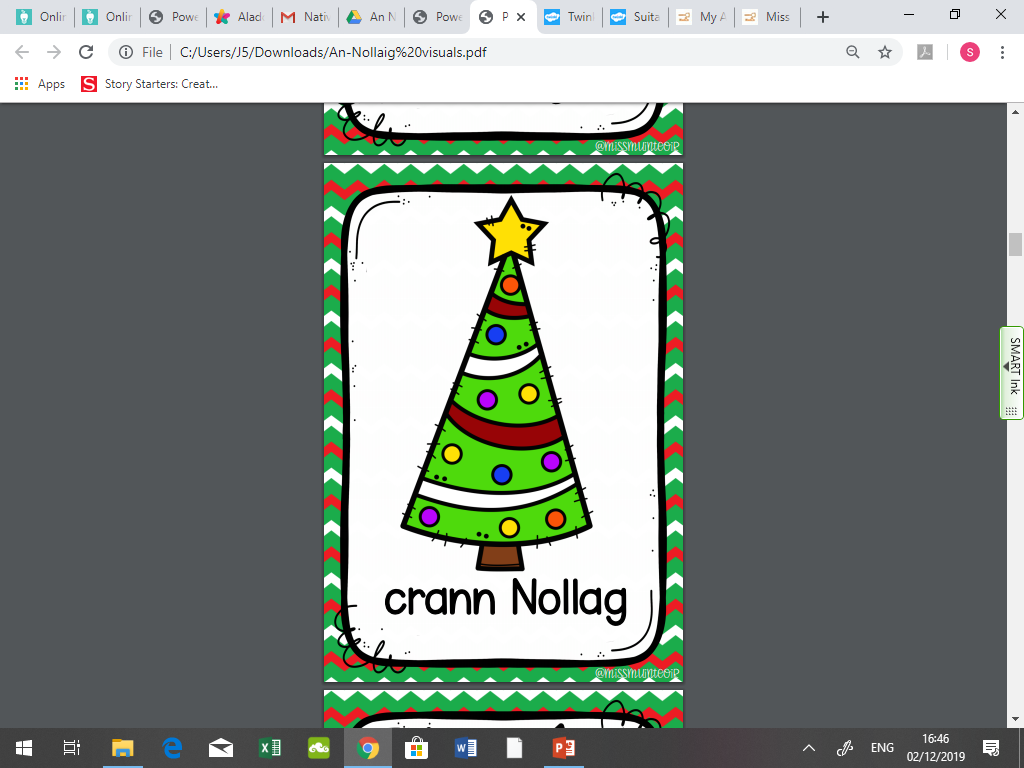 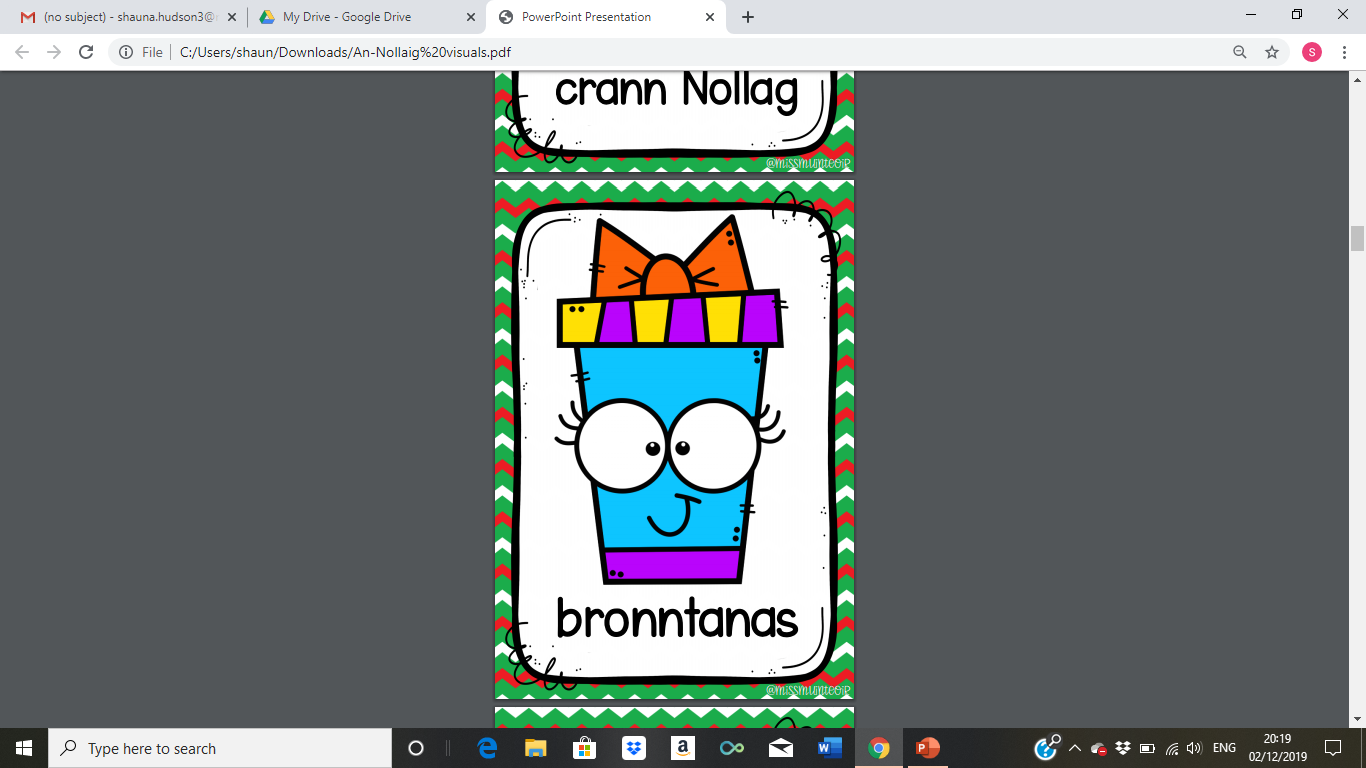 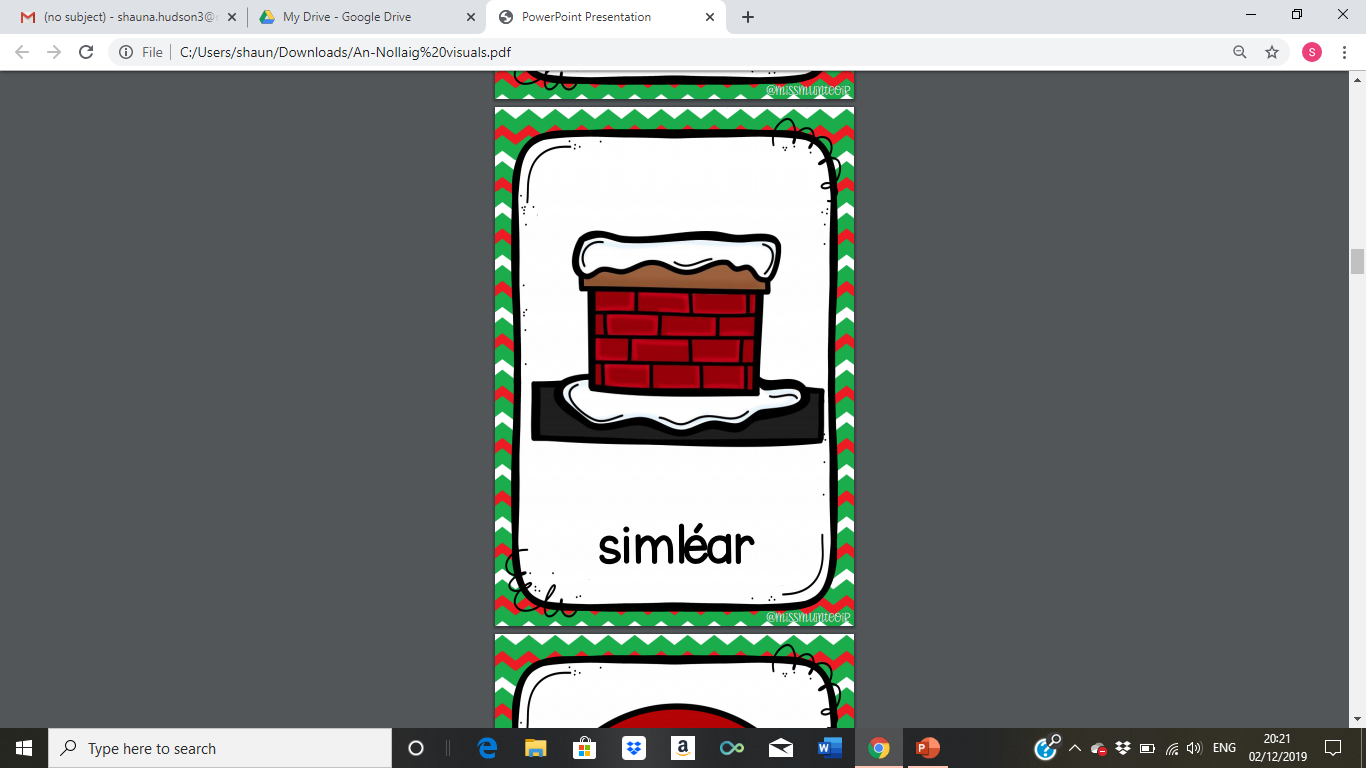 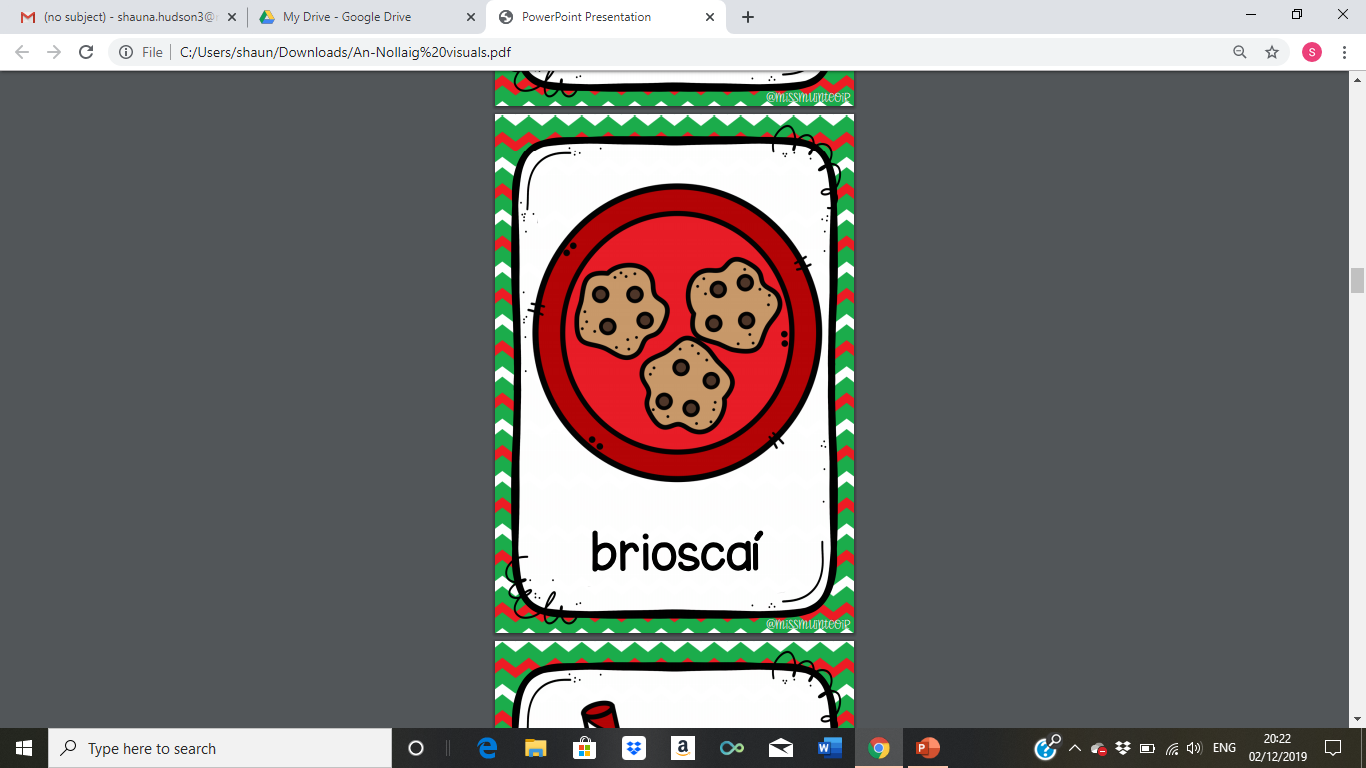 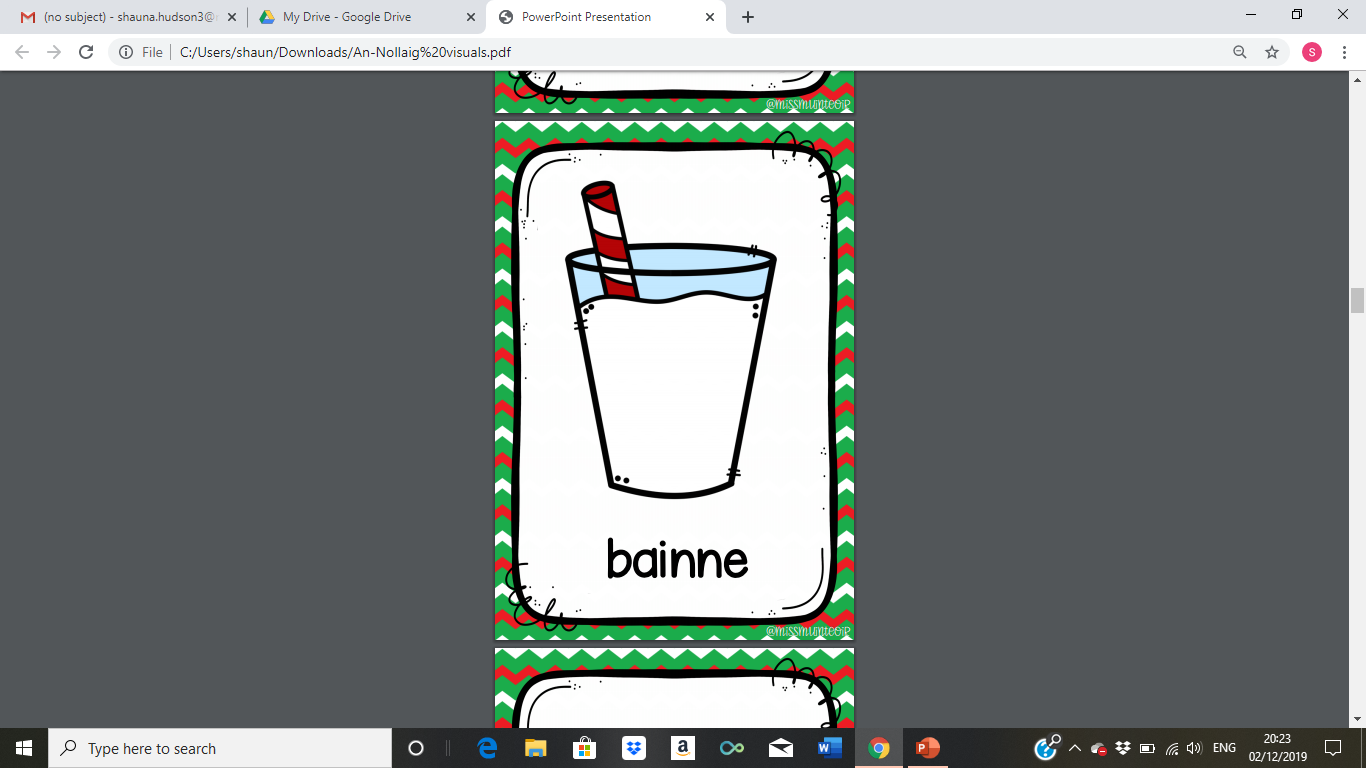 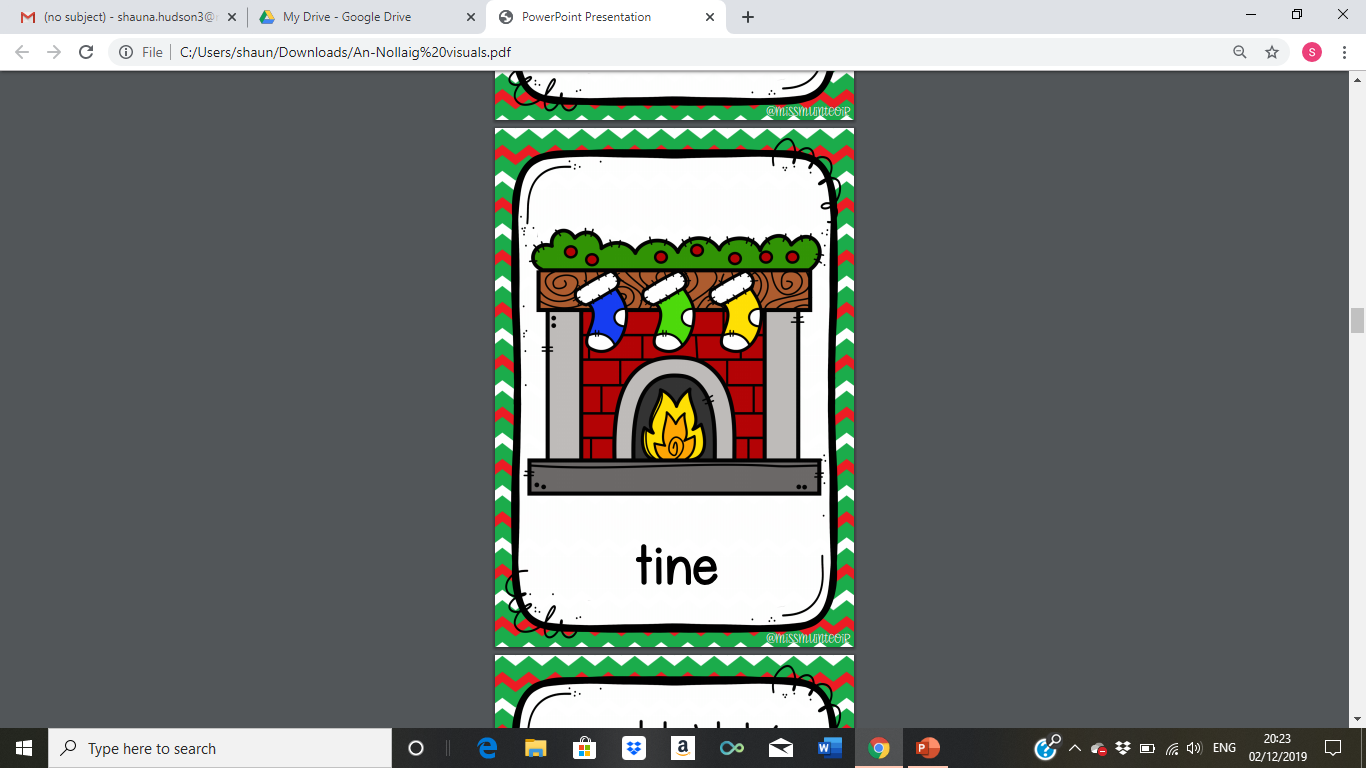 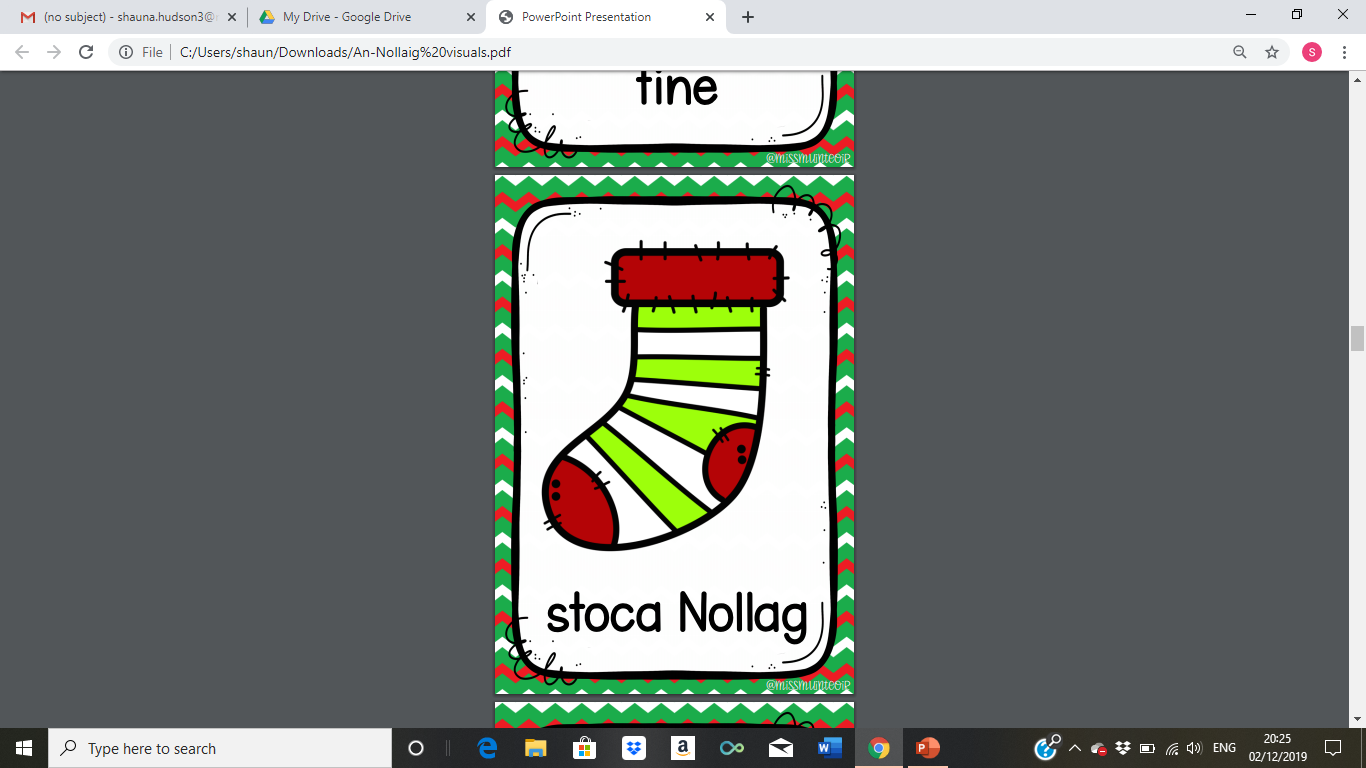 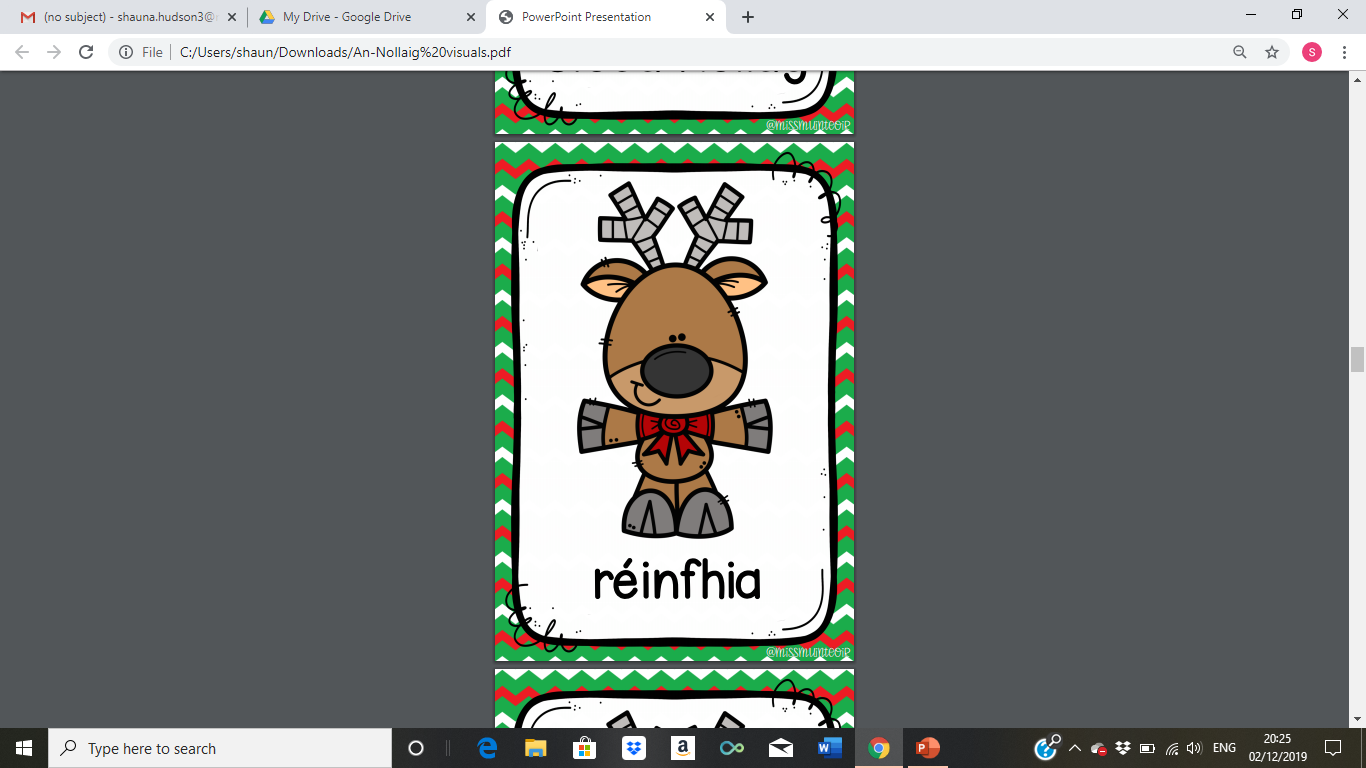 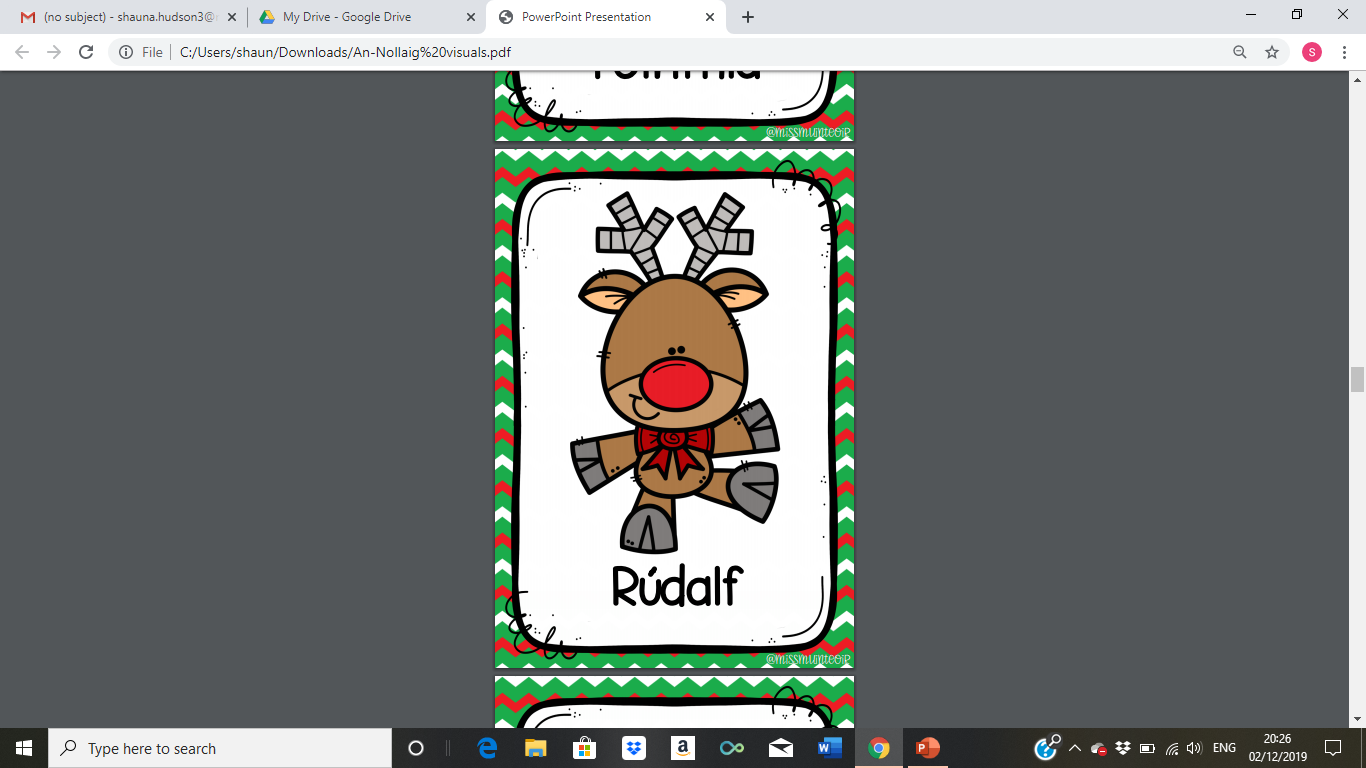 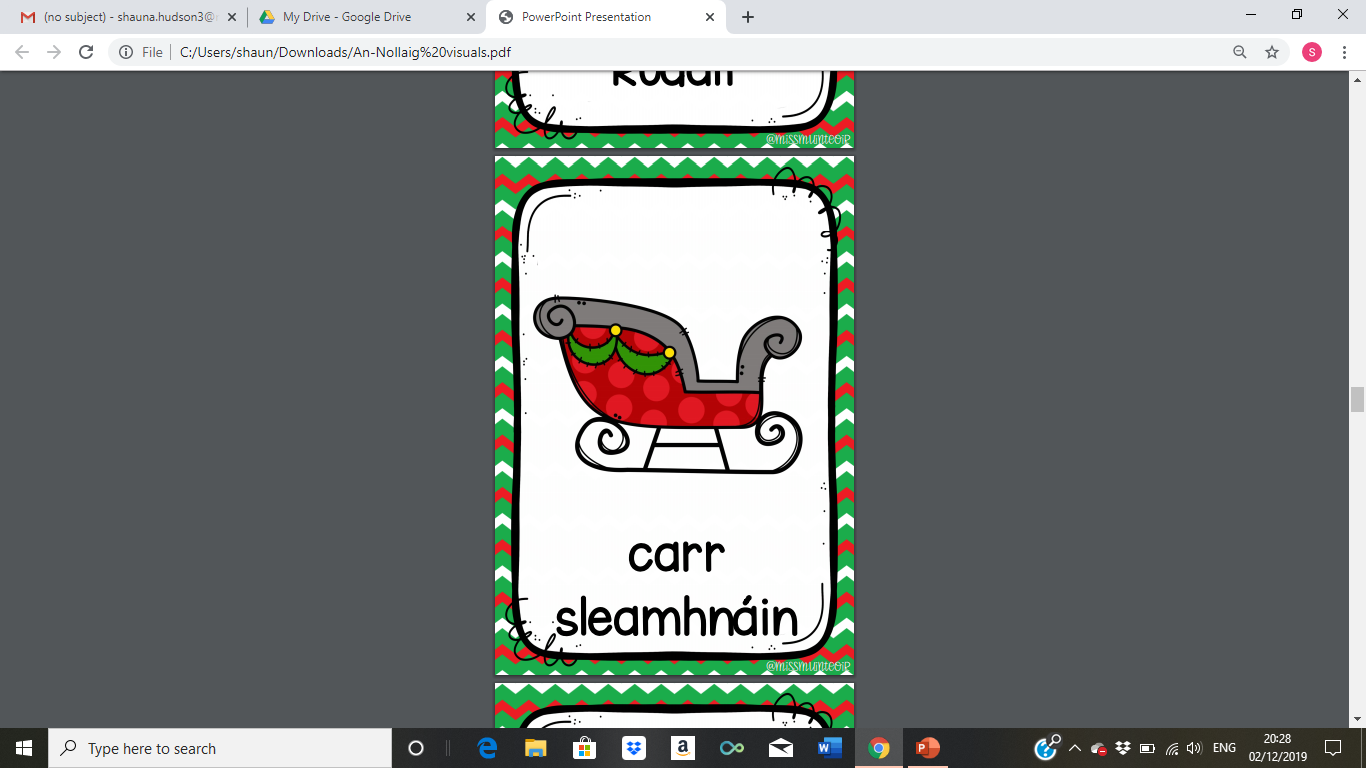 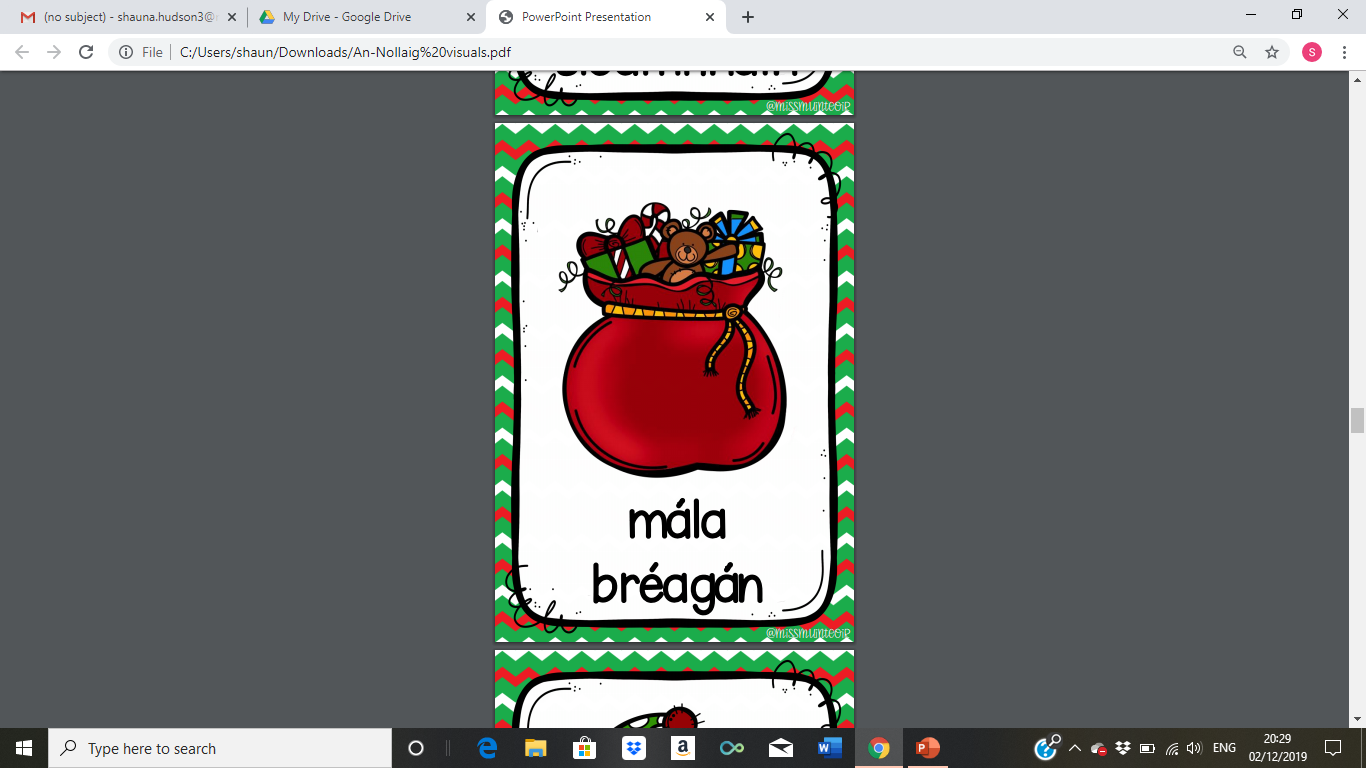 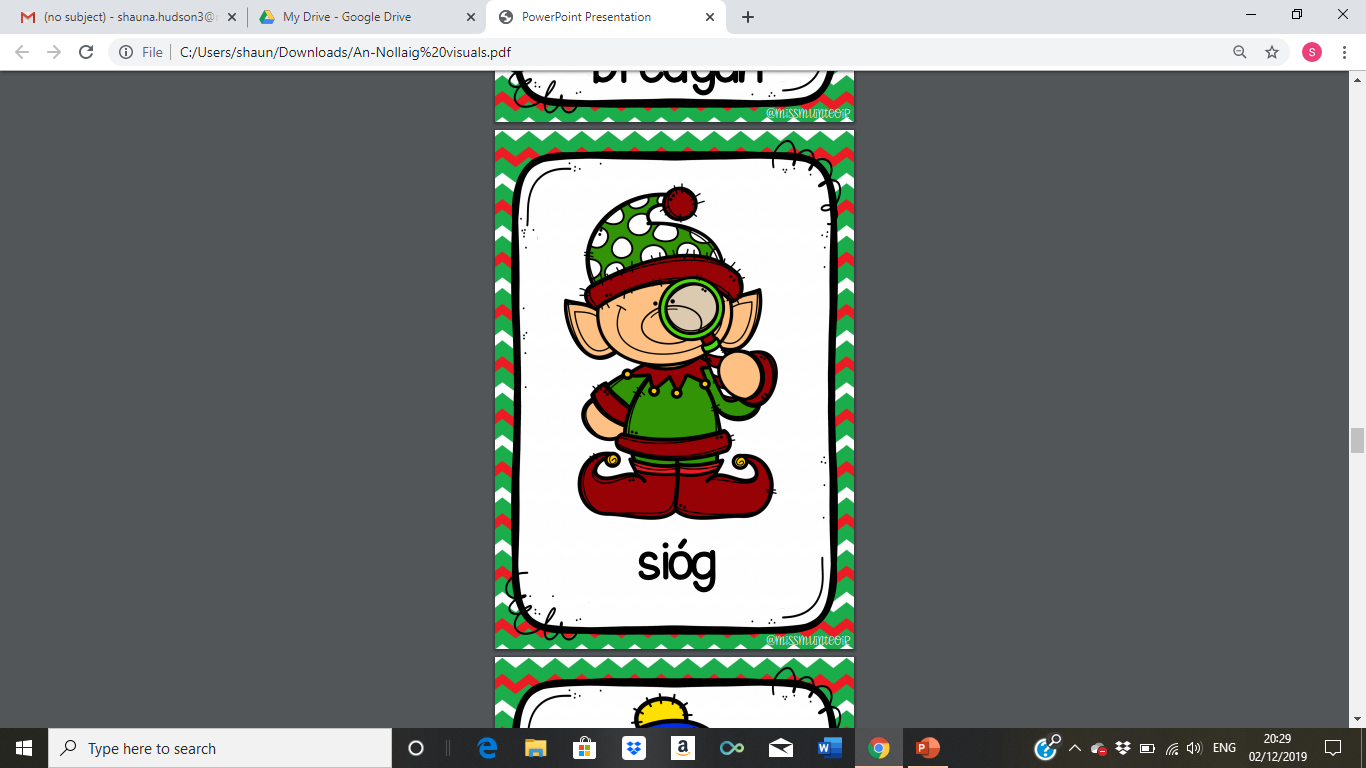 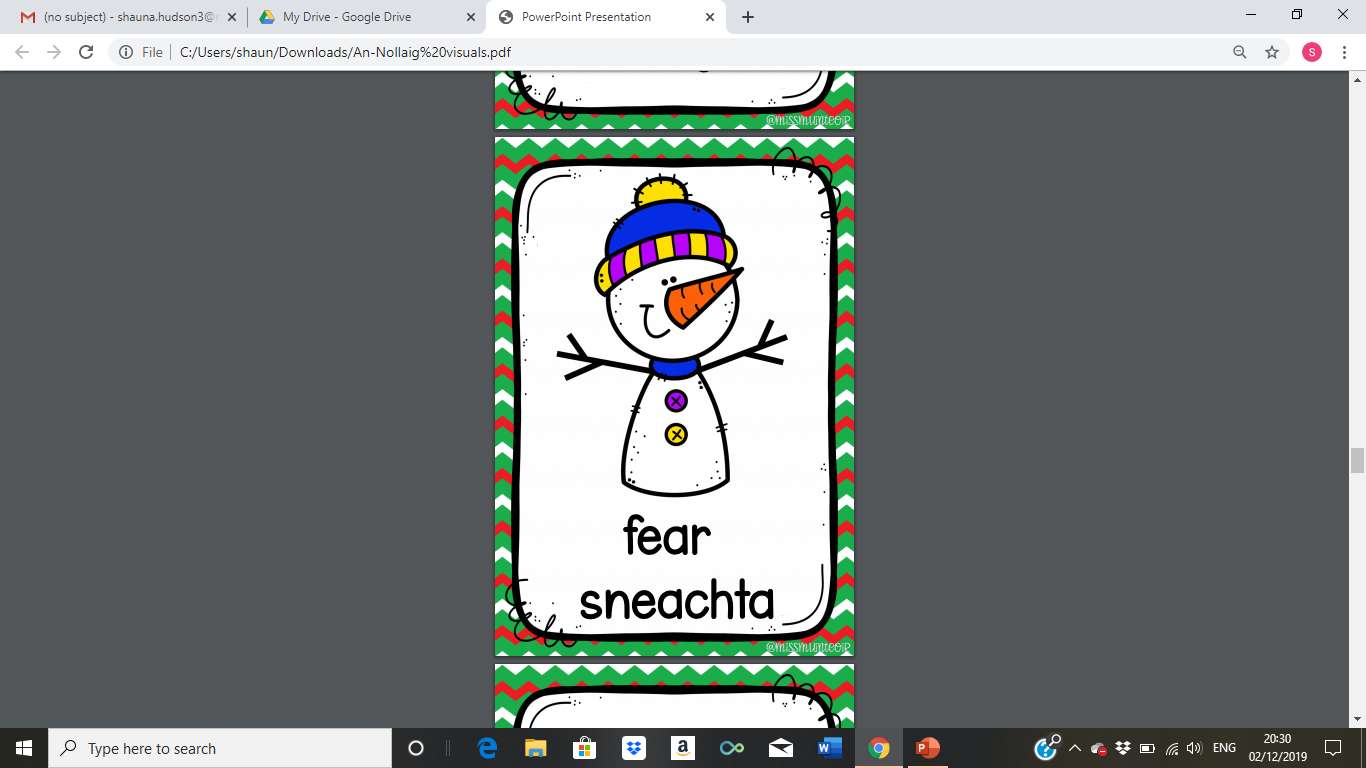 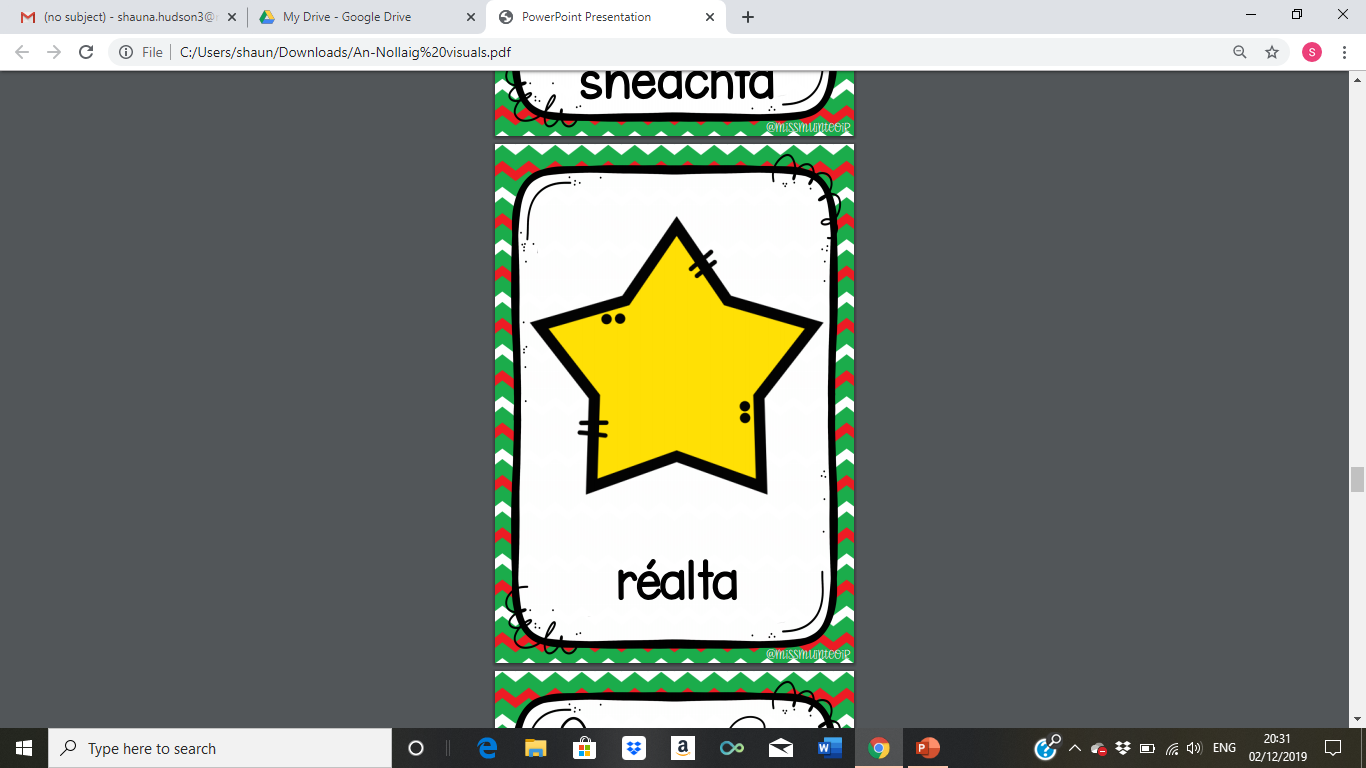 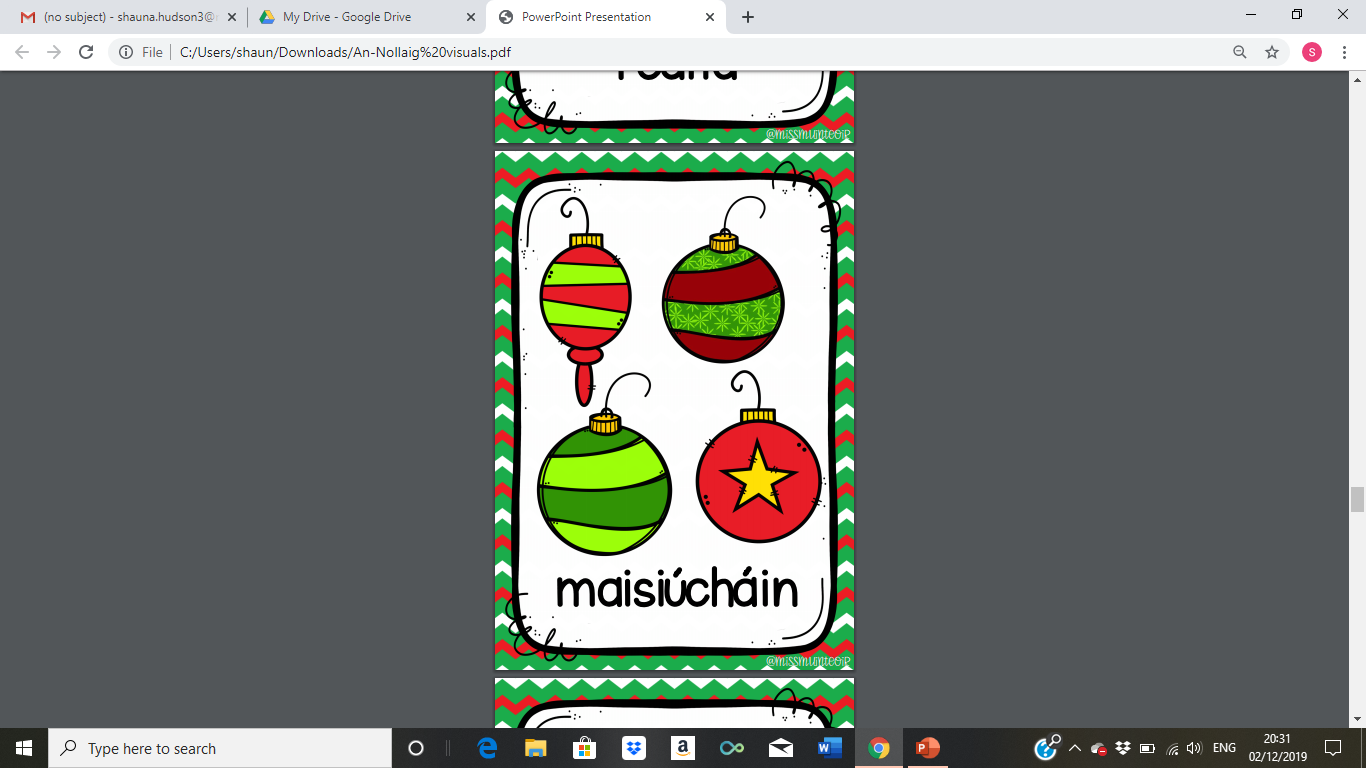 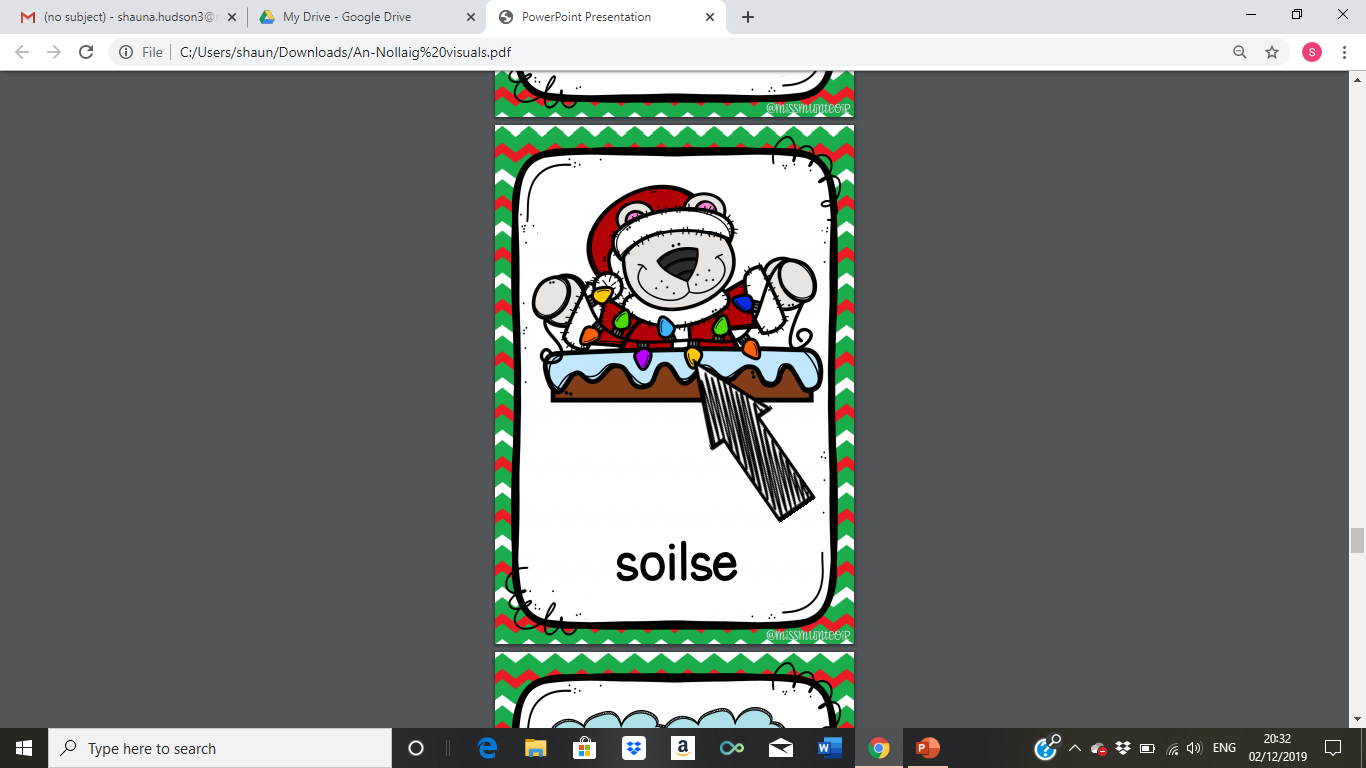 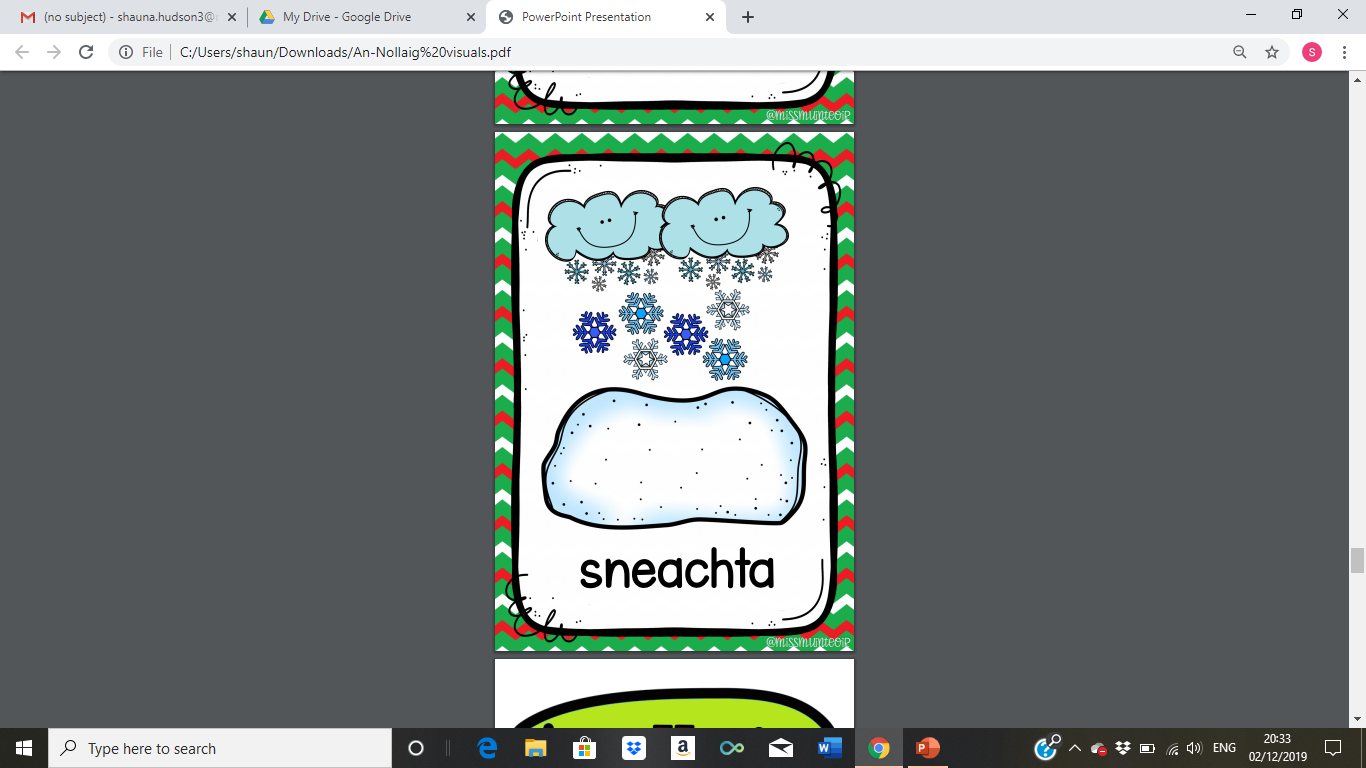 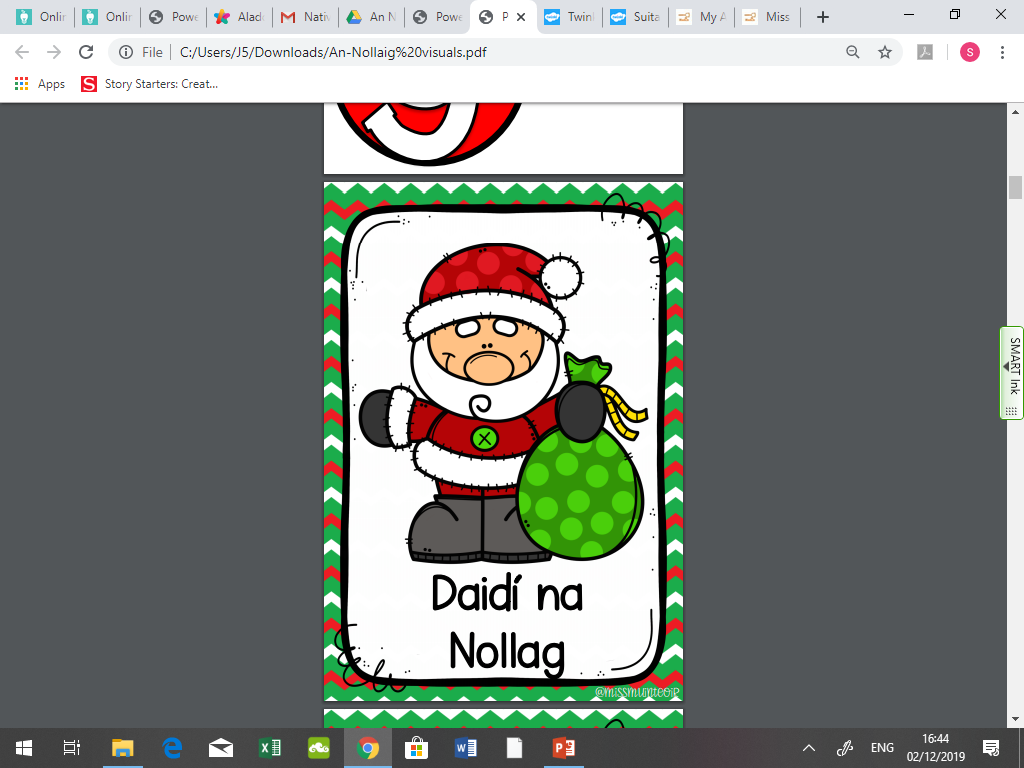 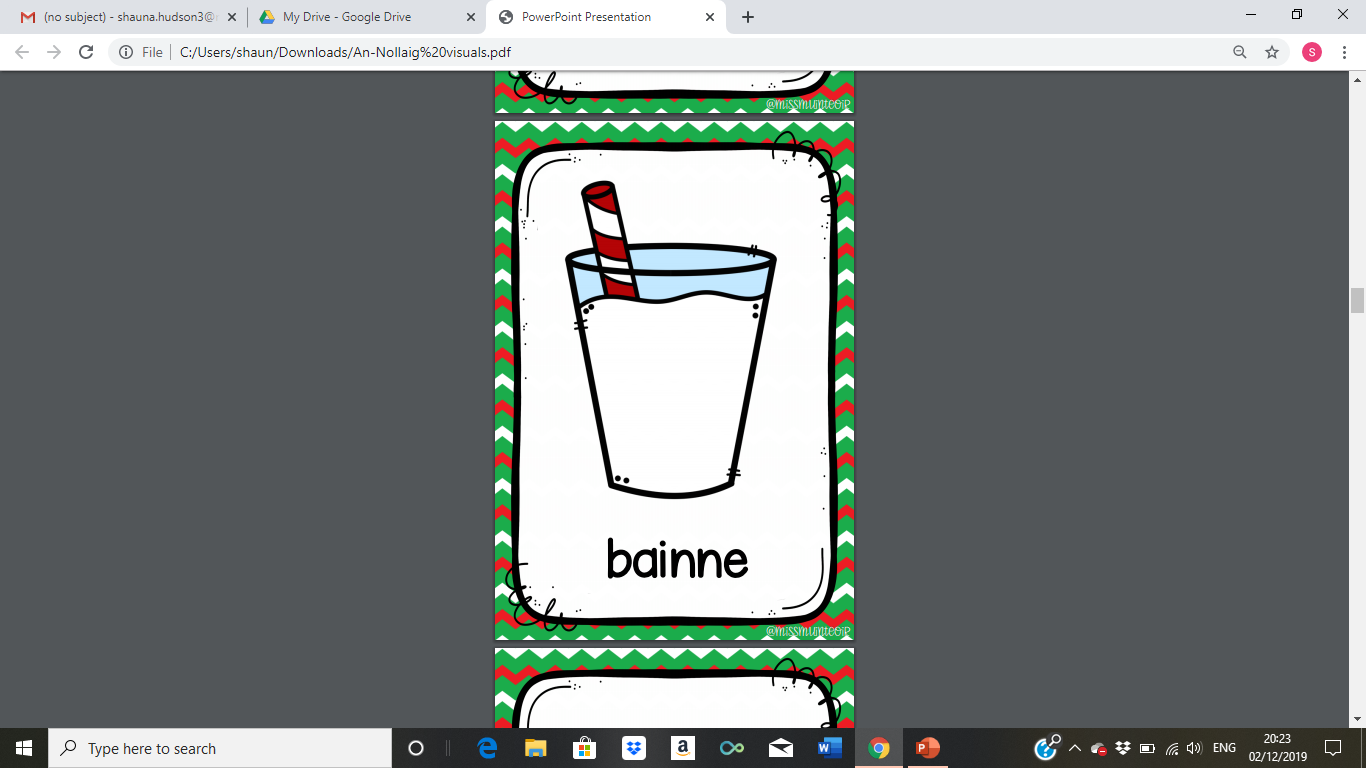 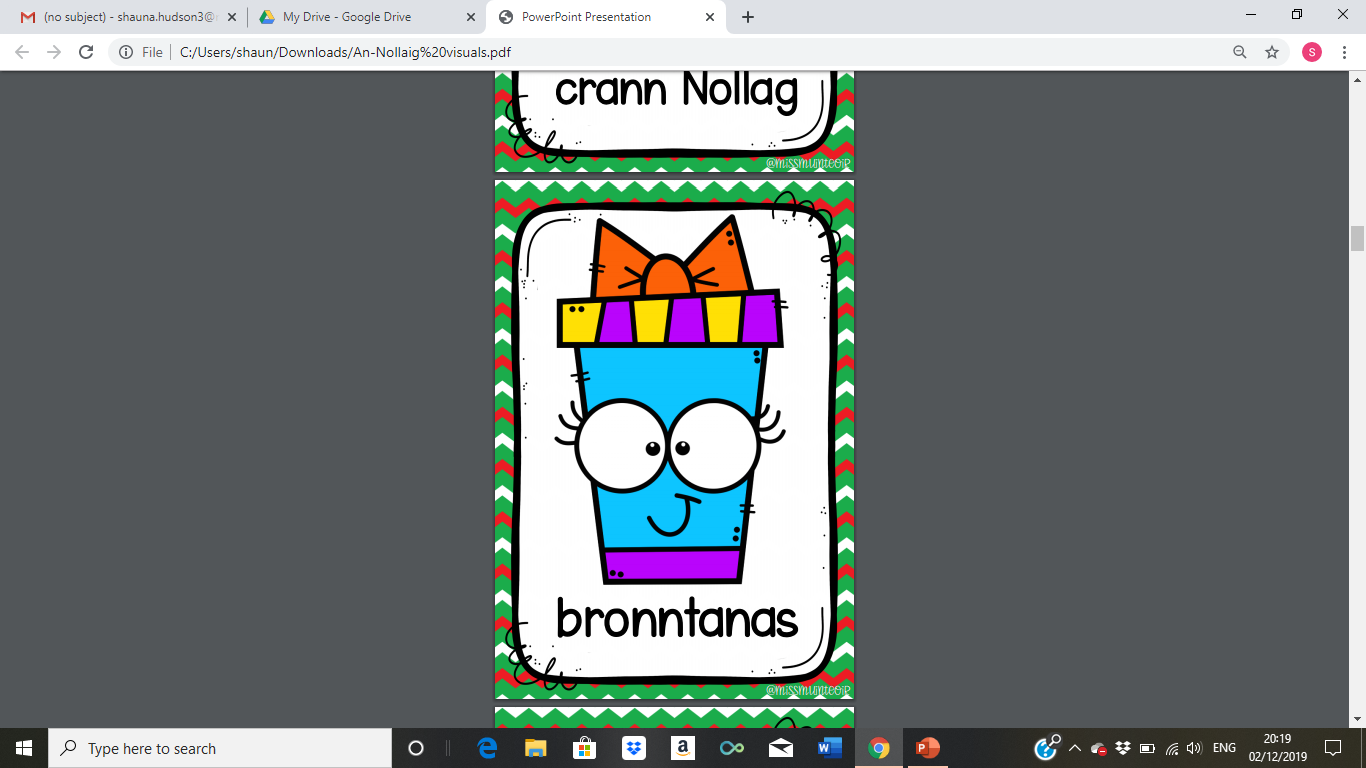 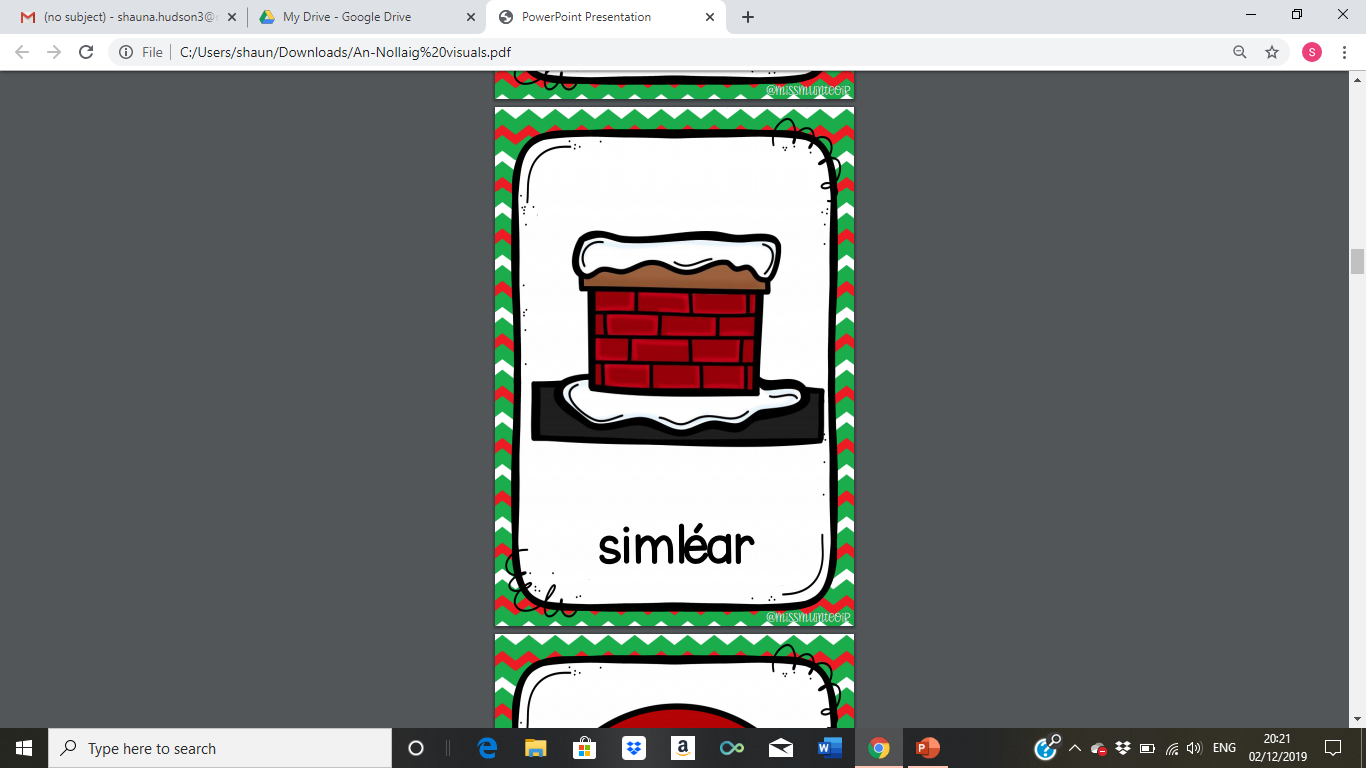 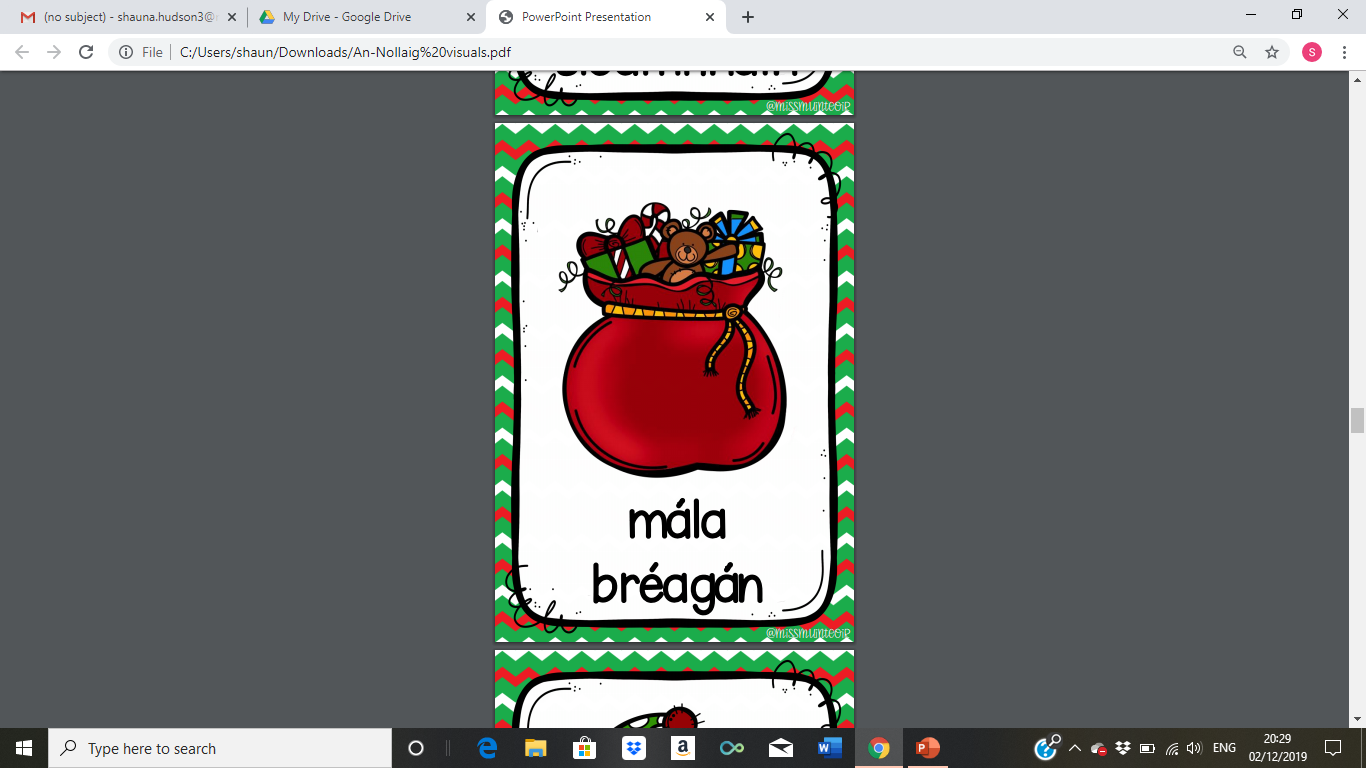 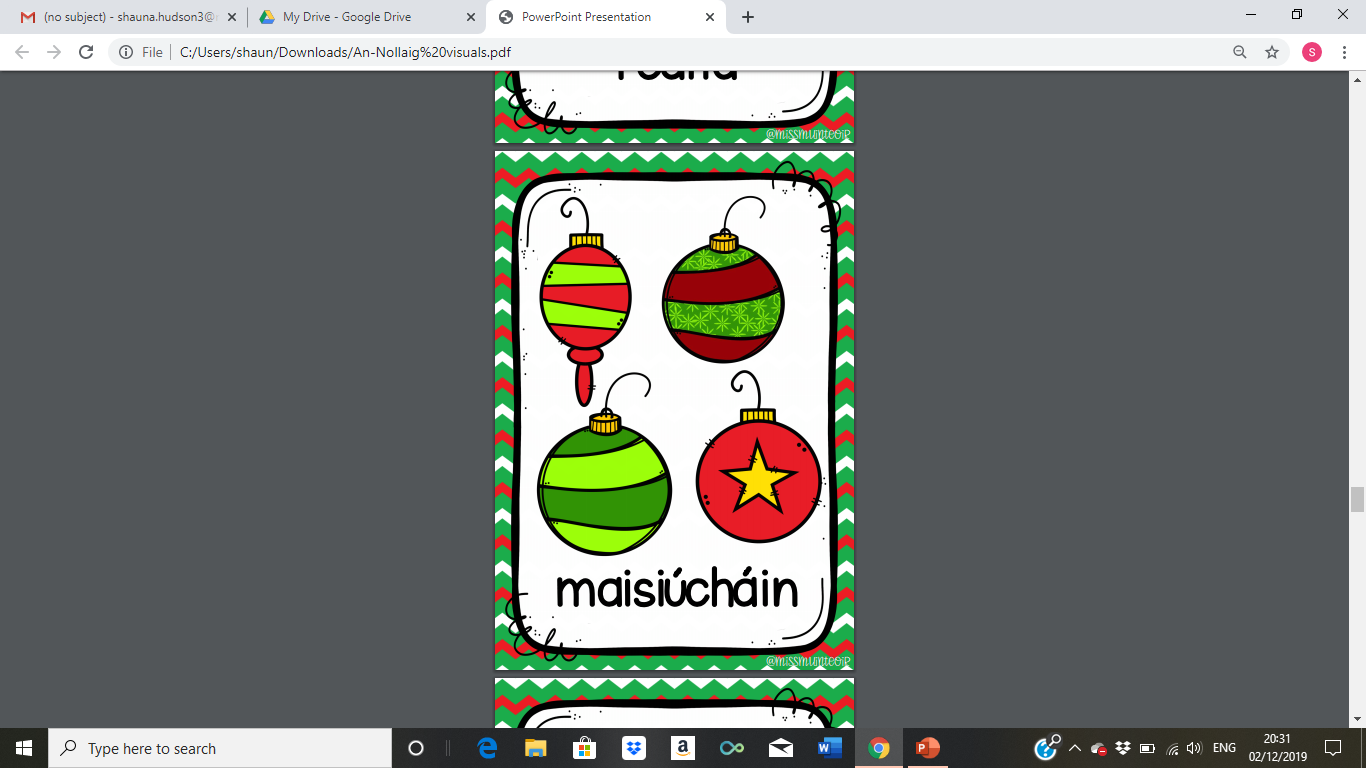 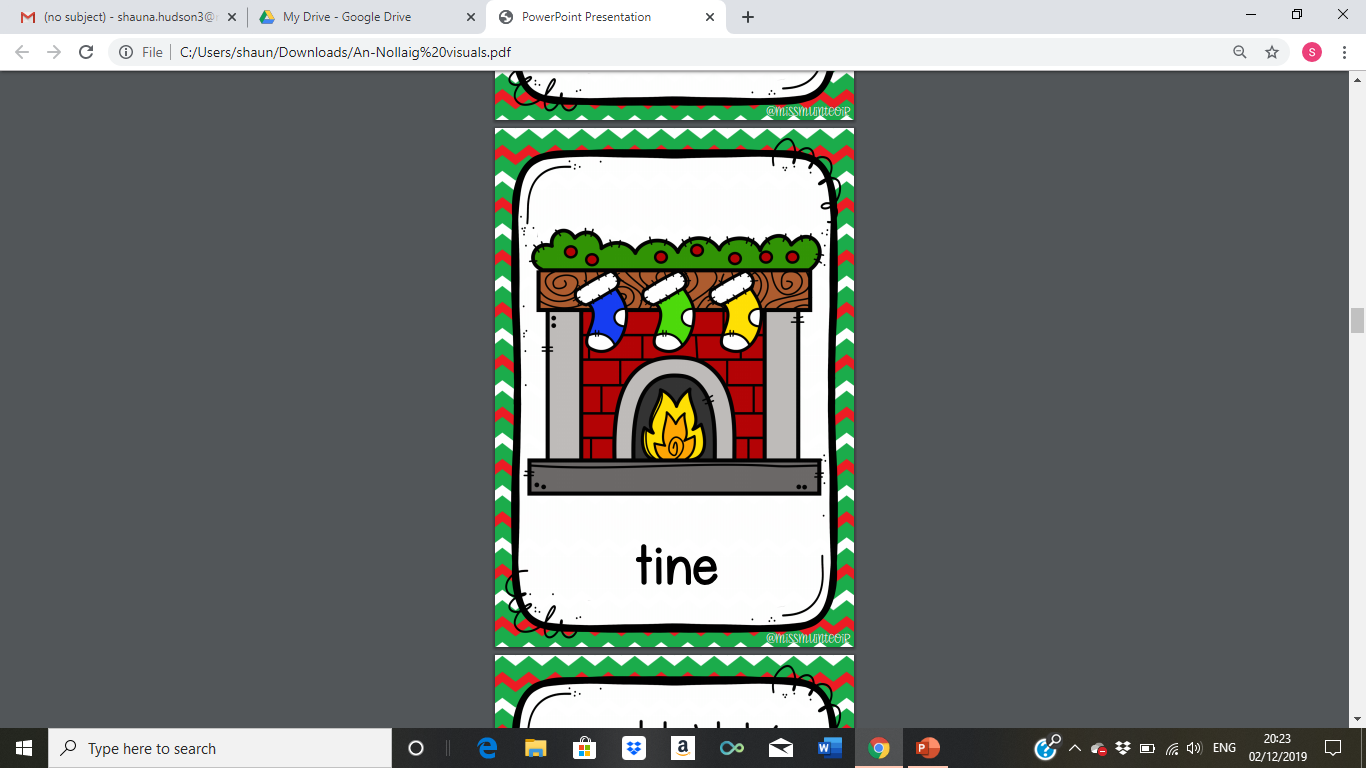 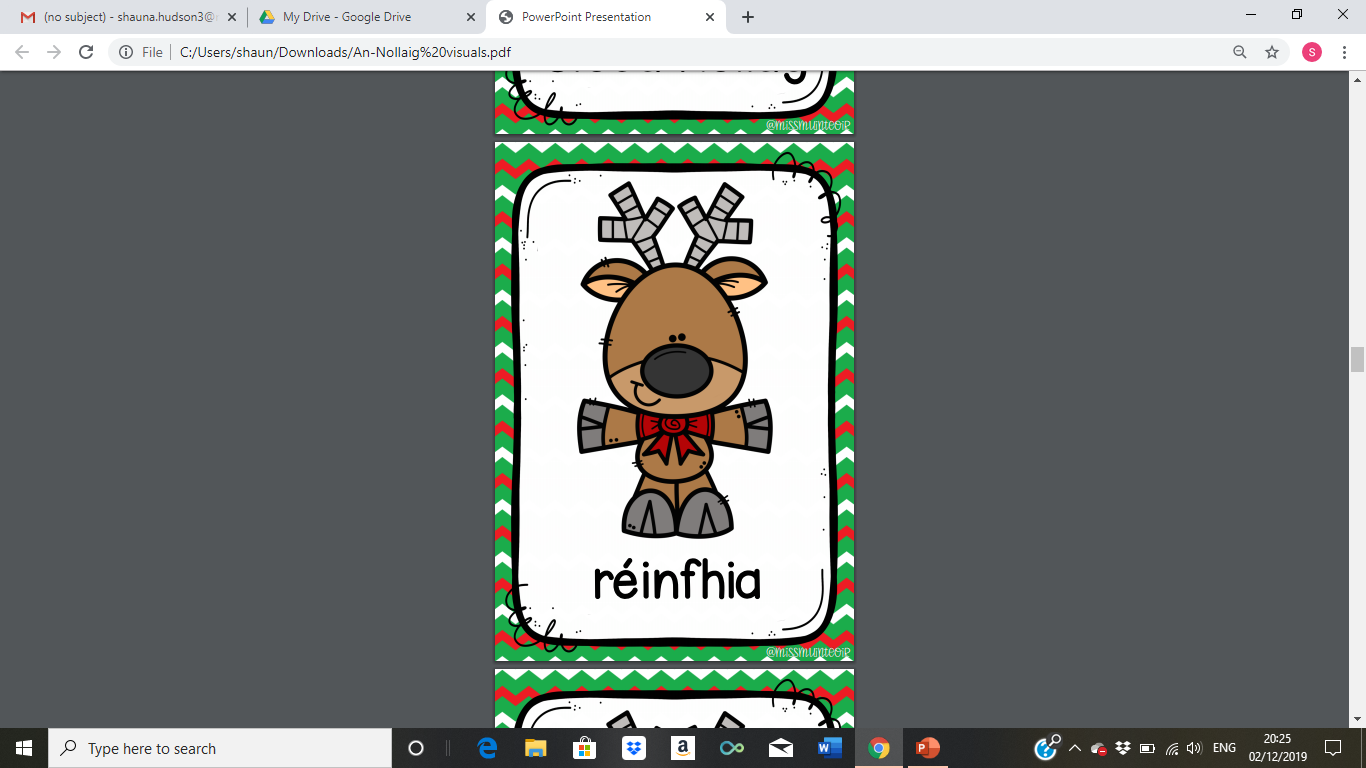 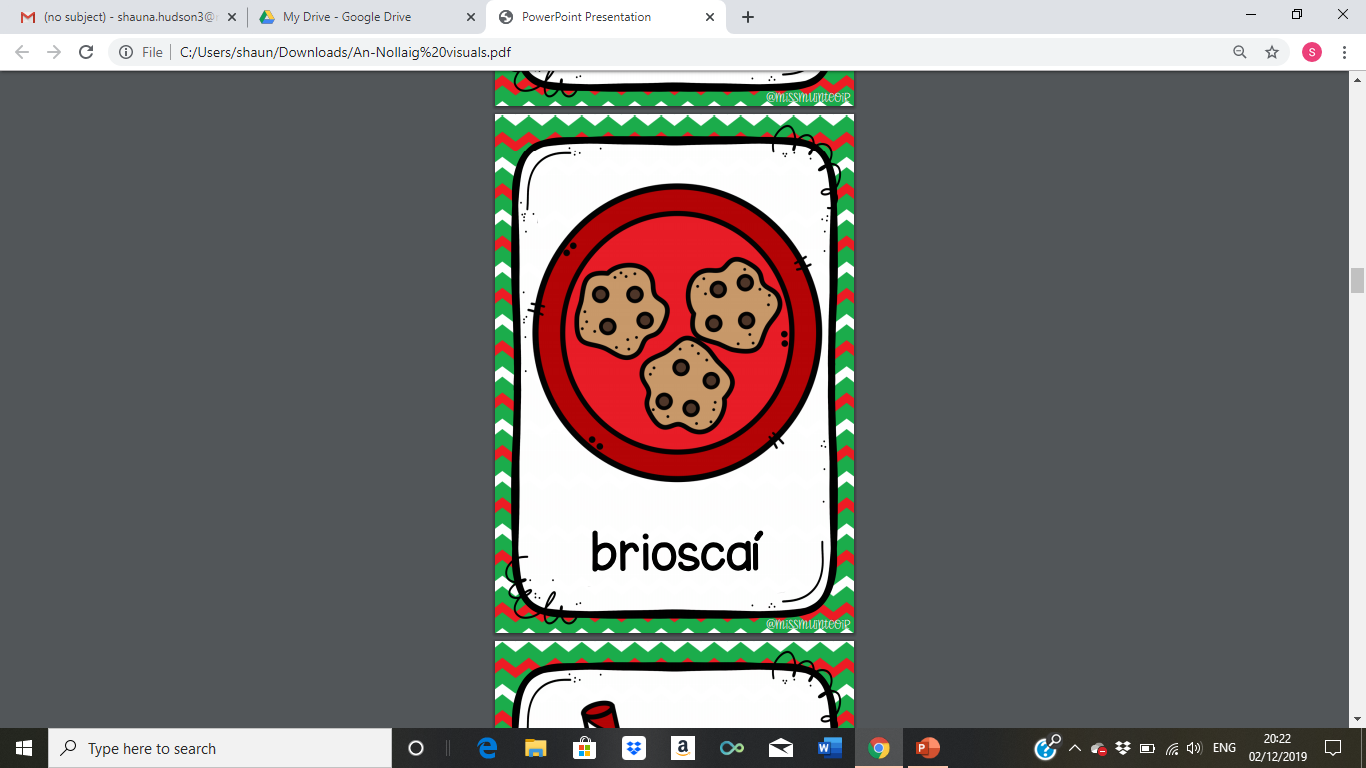 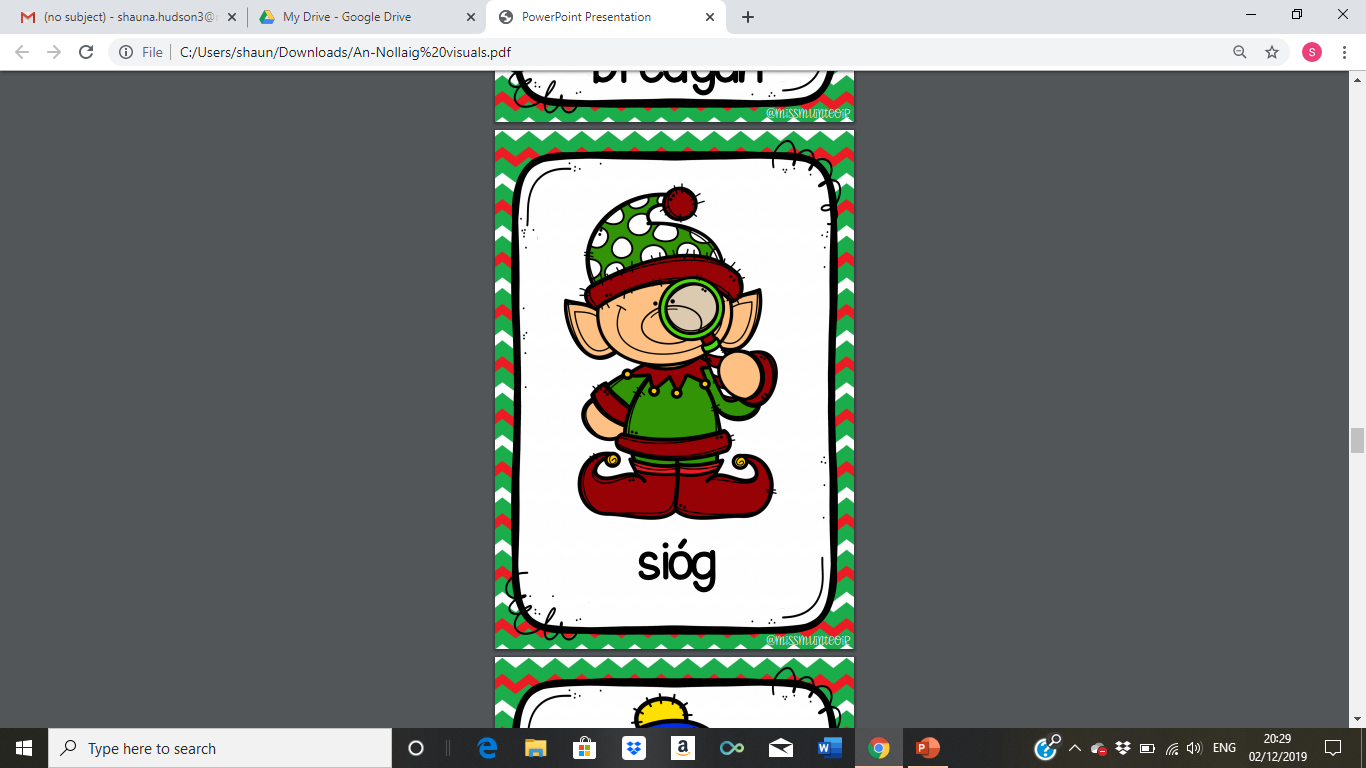 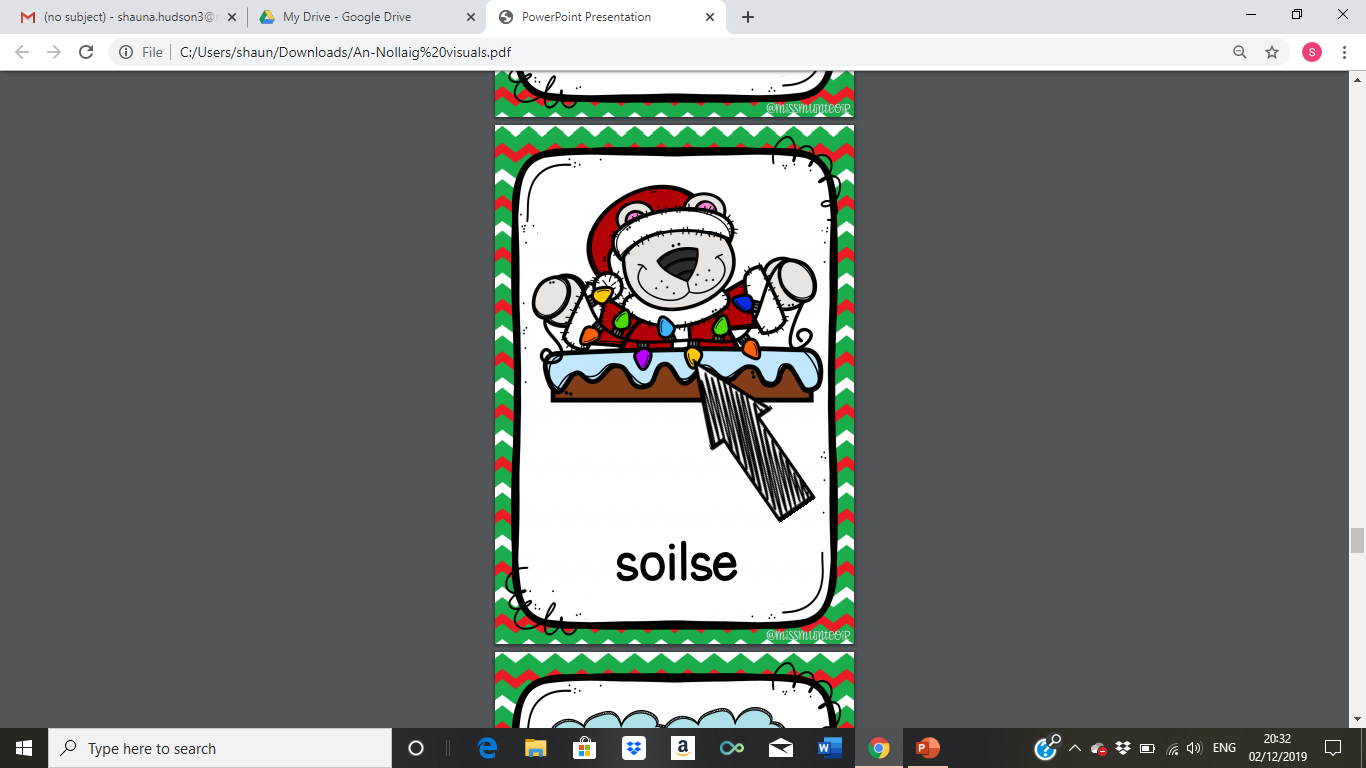 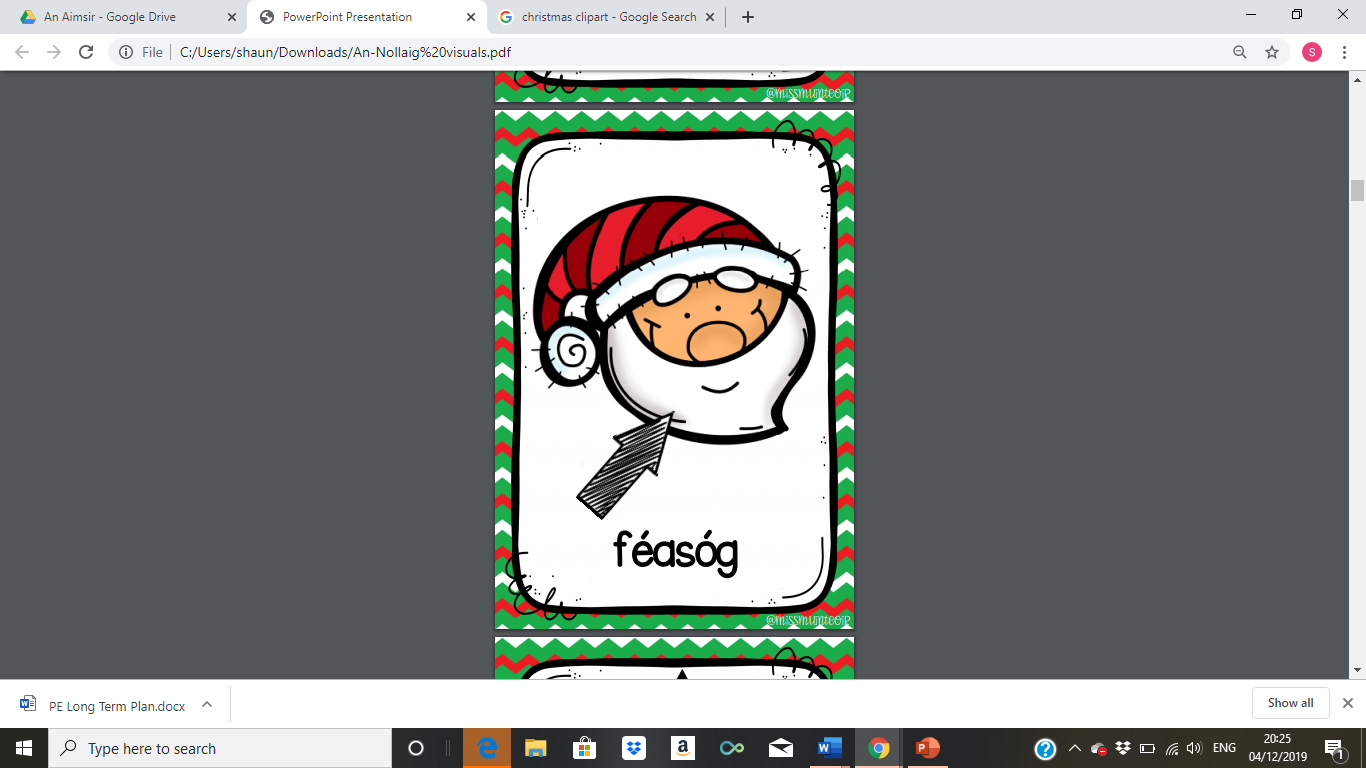 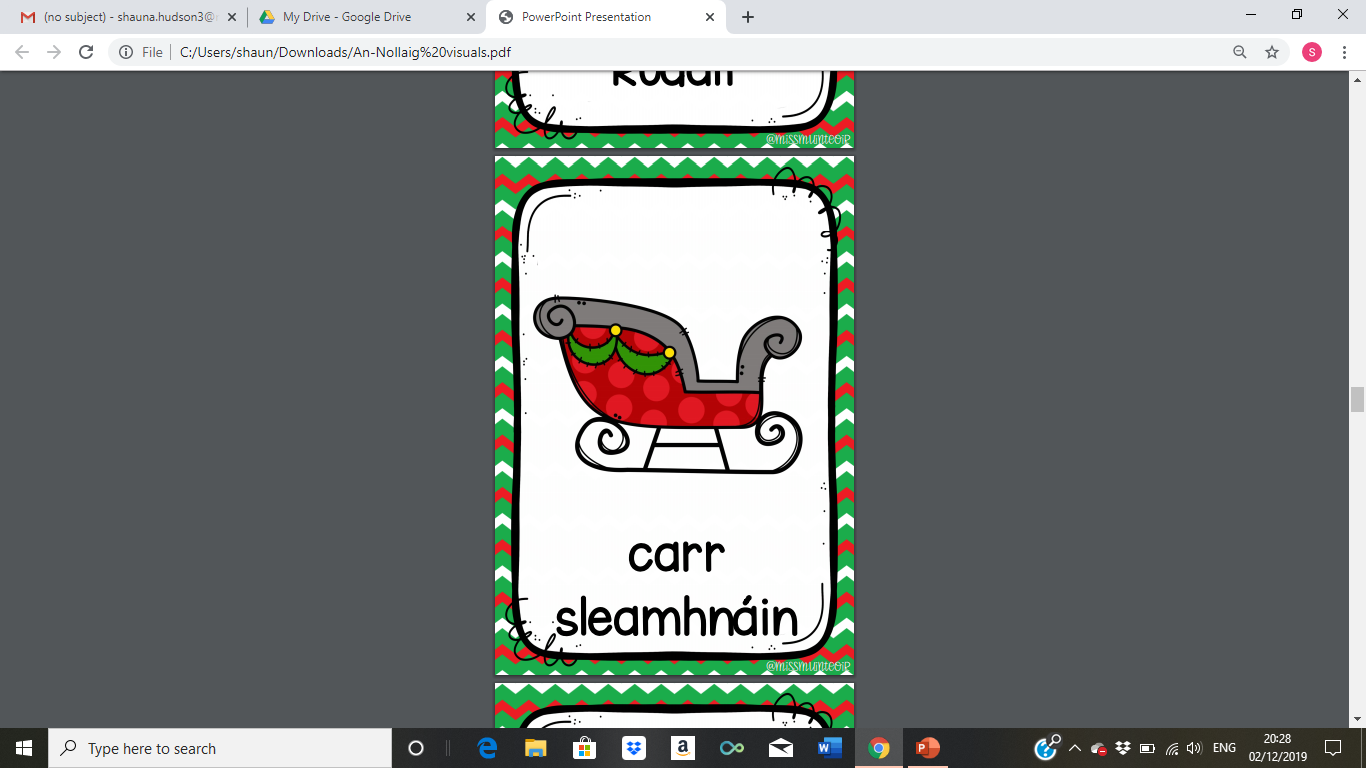 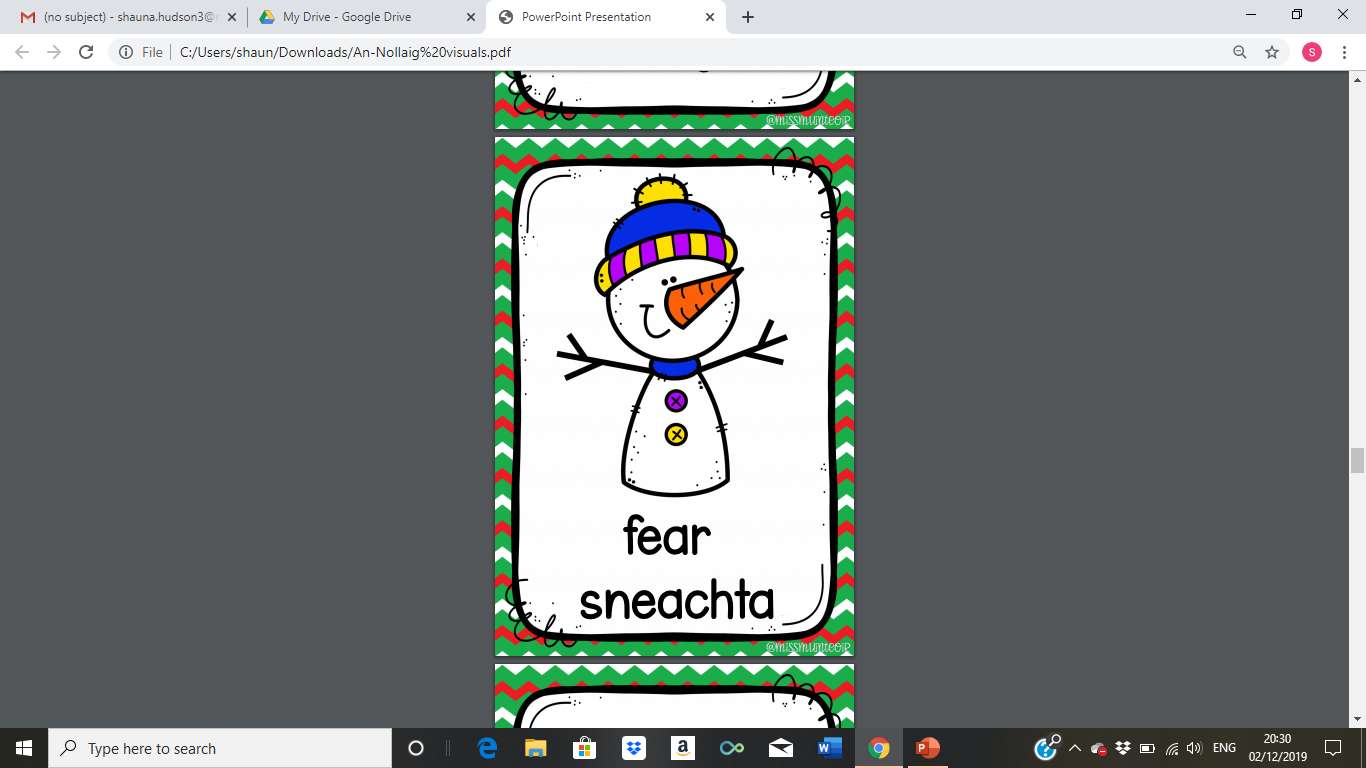 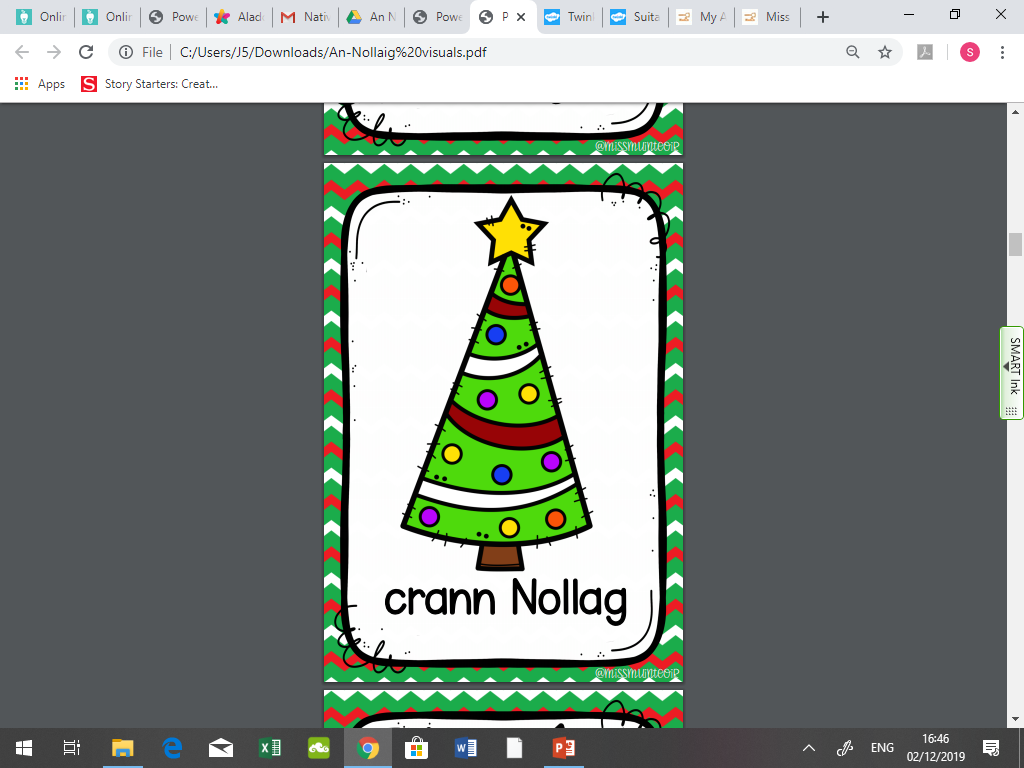 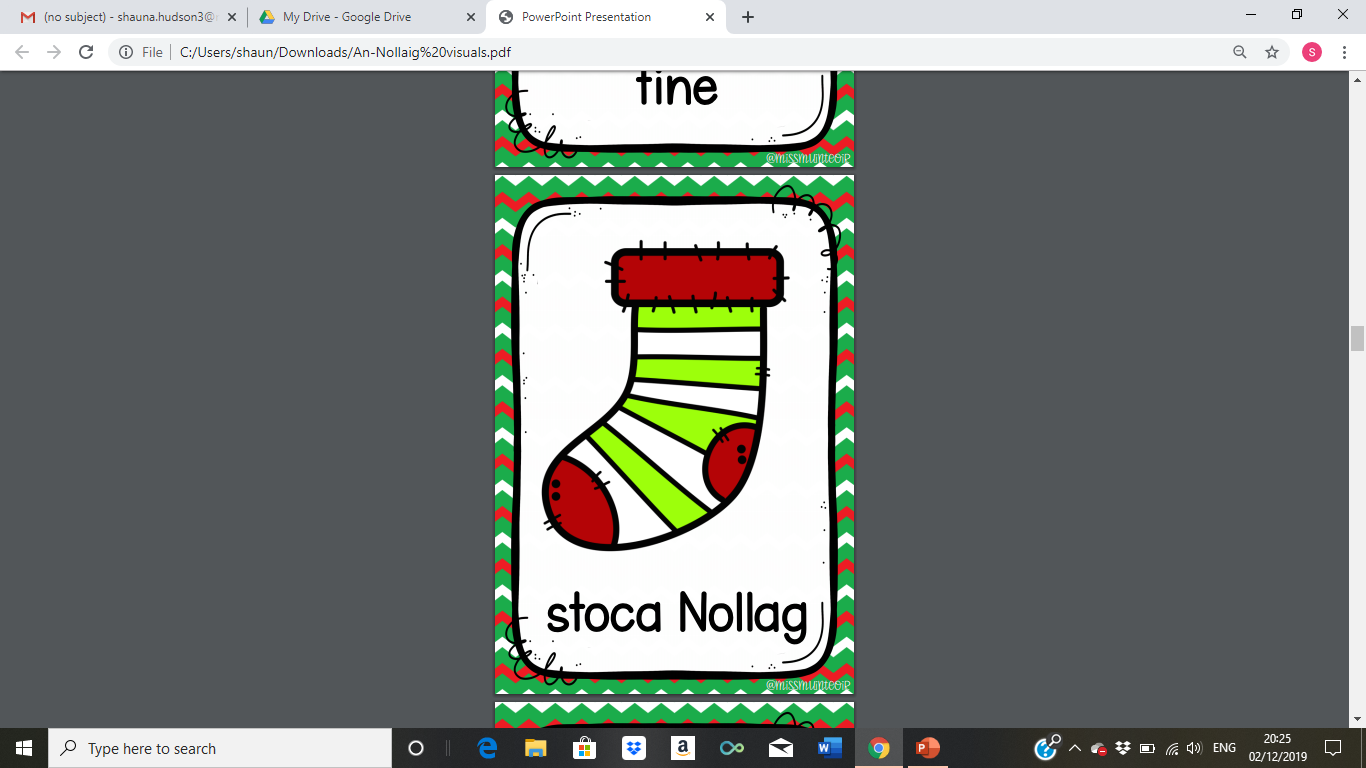 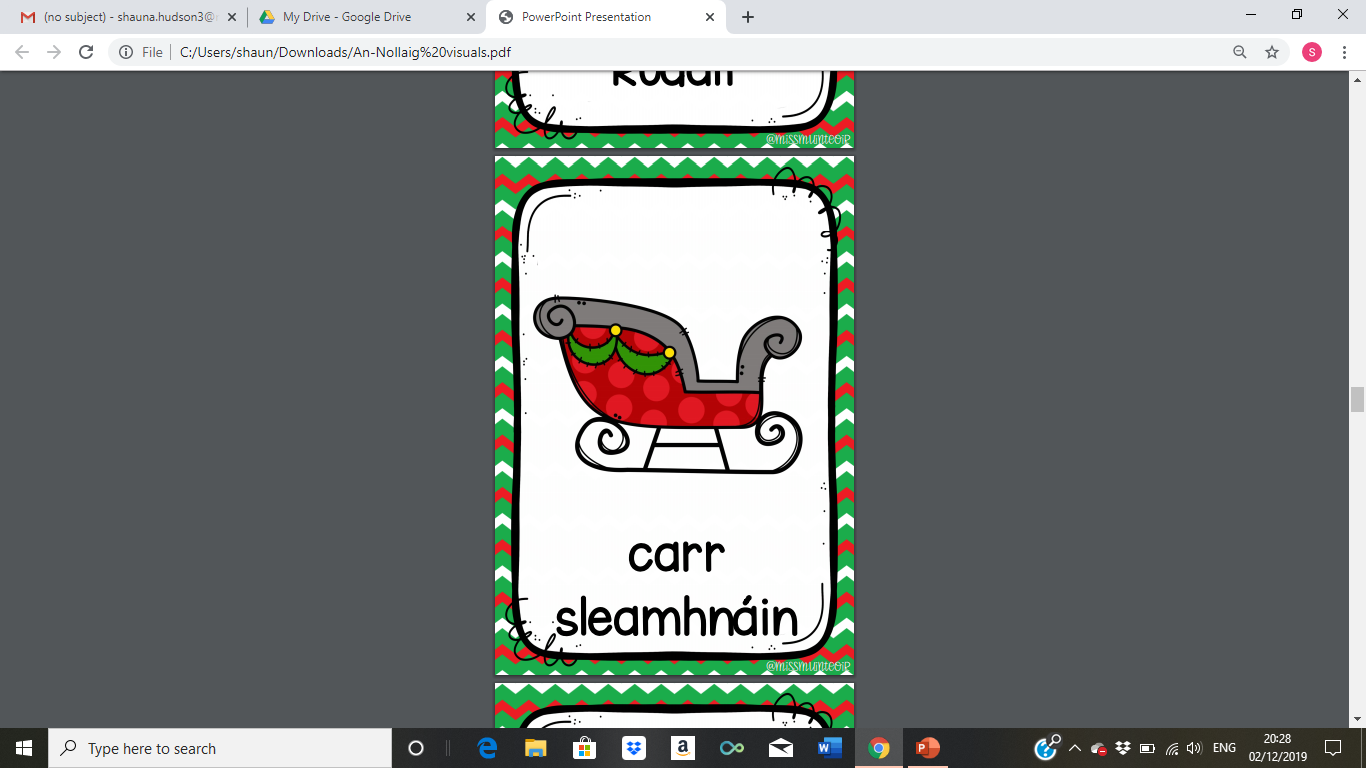 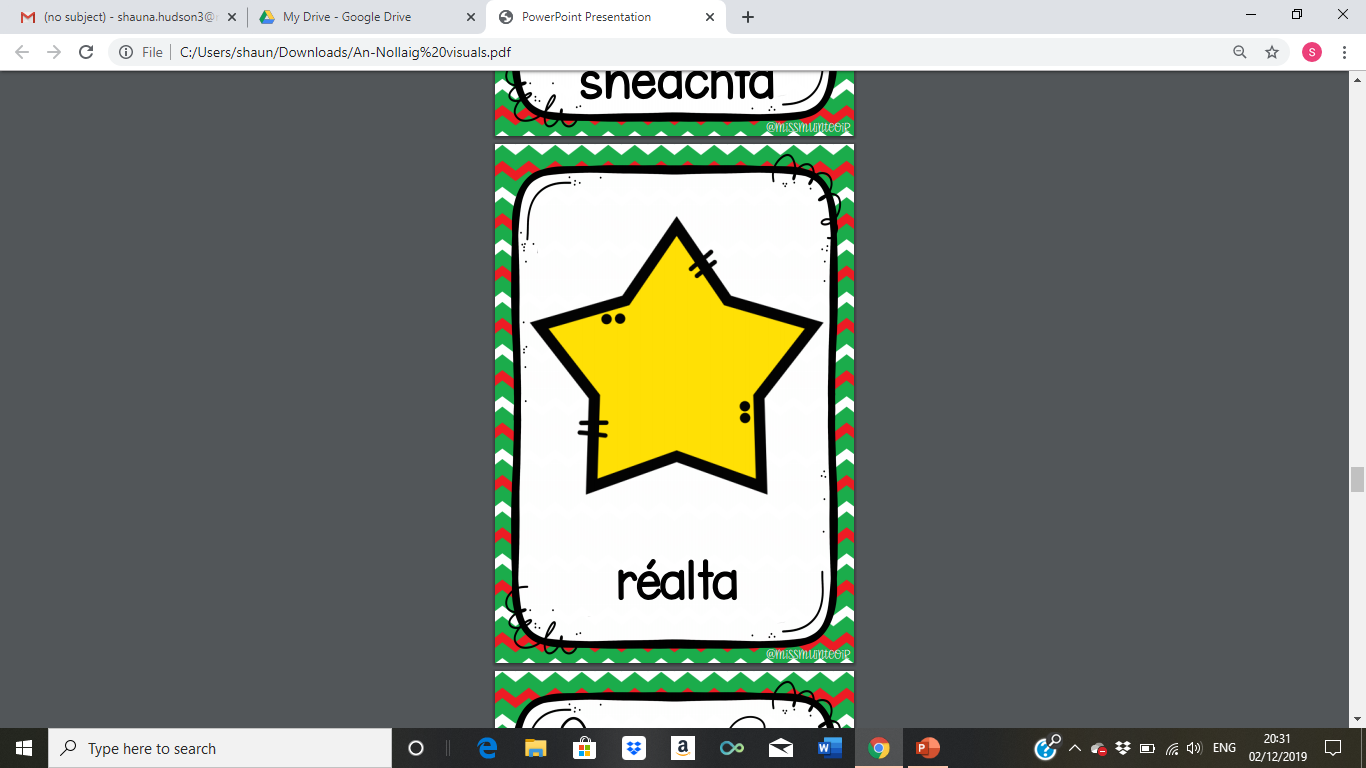 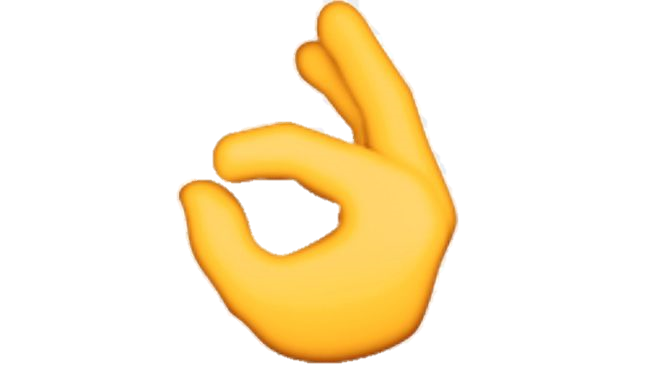 Ó
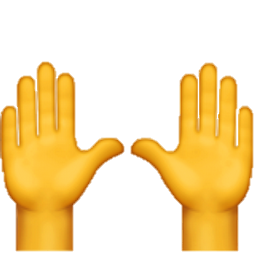 í
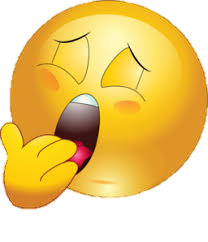 á
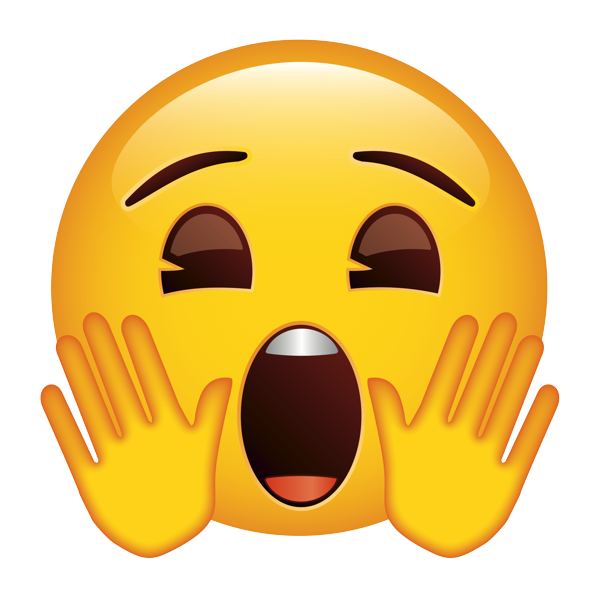 é
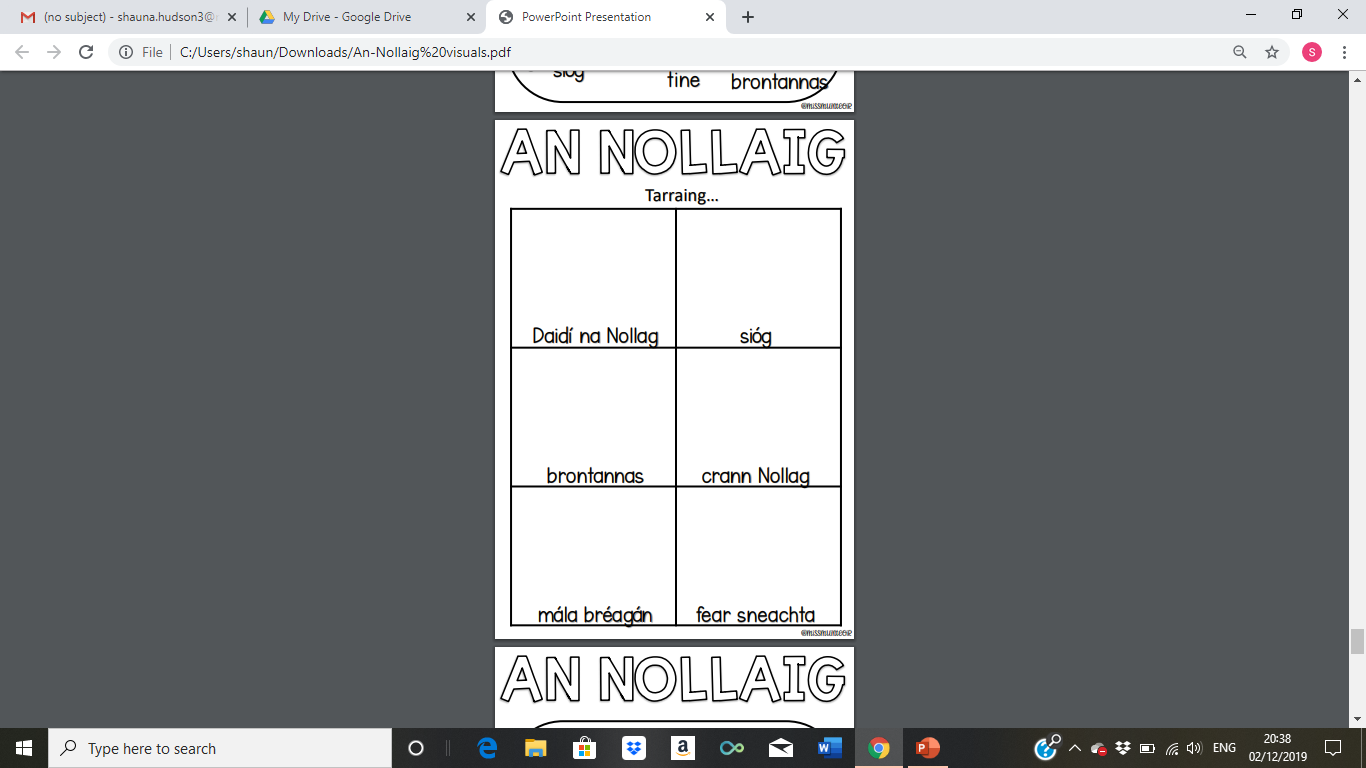 Gaelgeoir an Lae
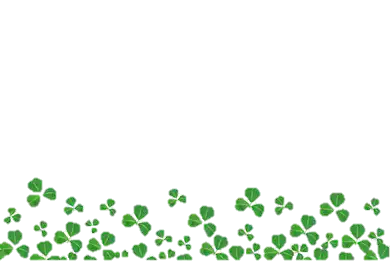 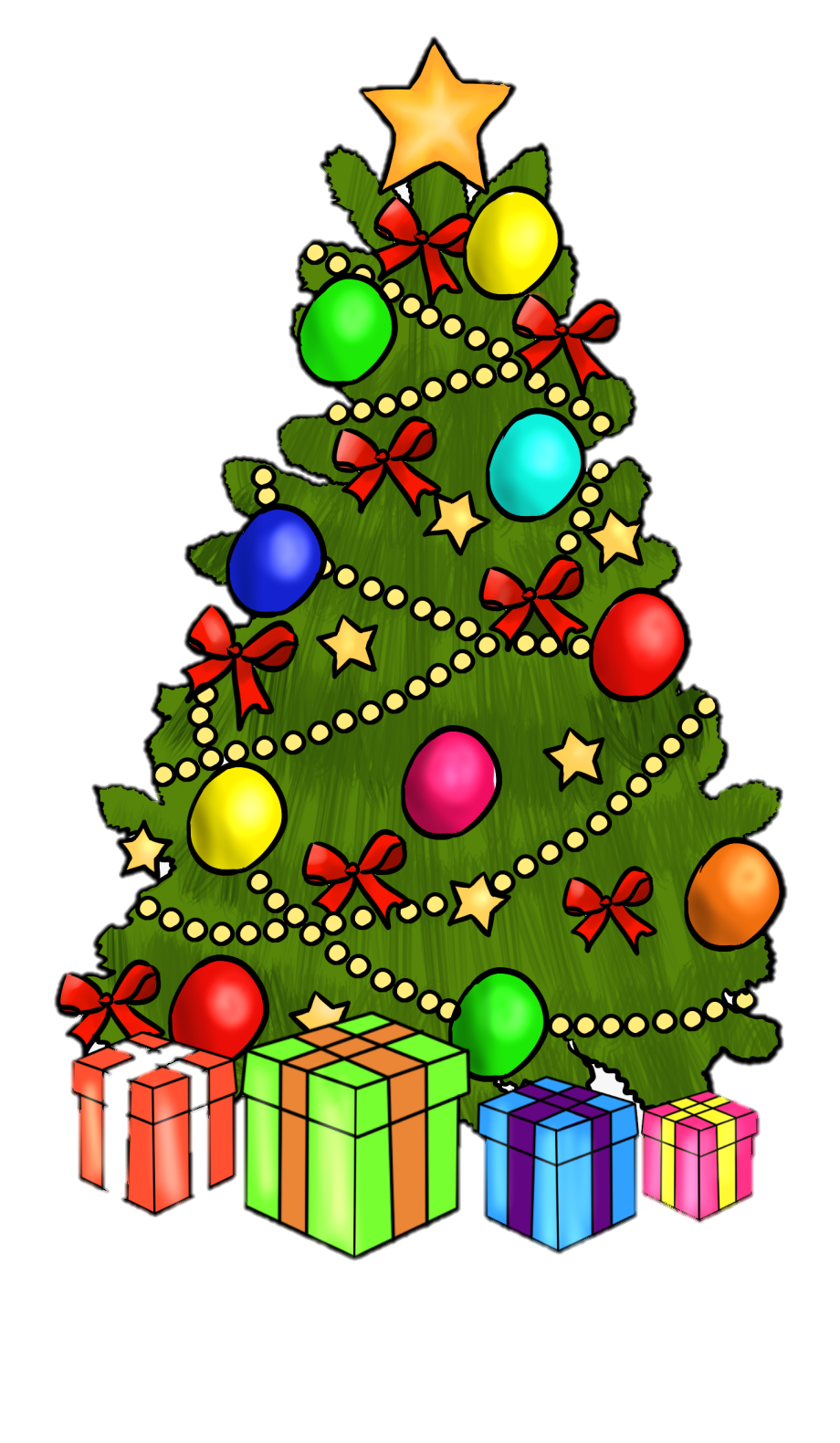 An Nollag
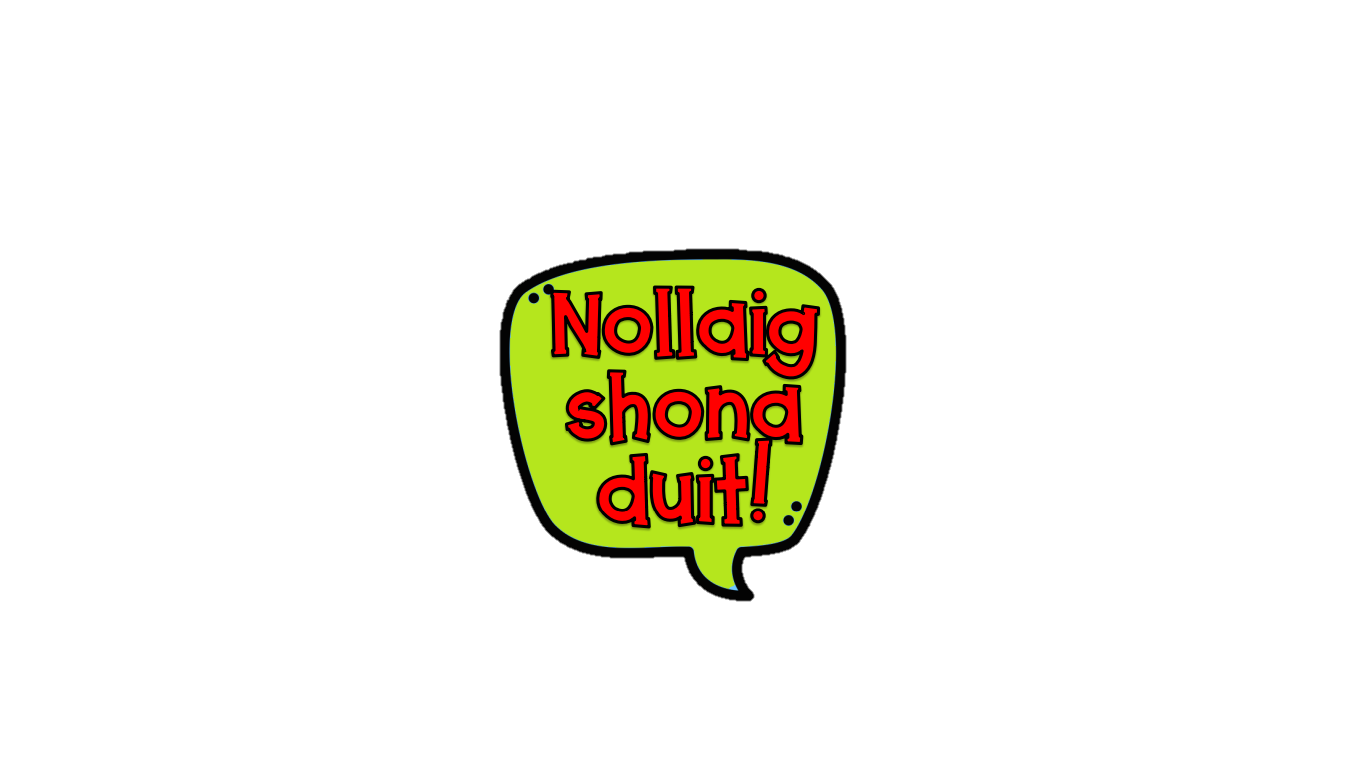 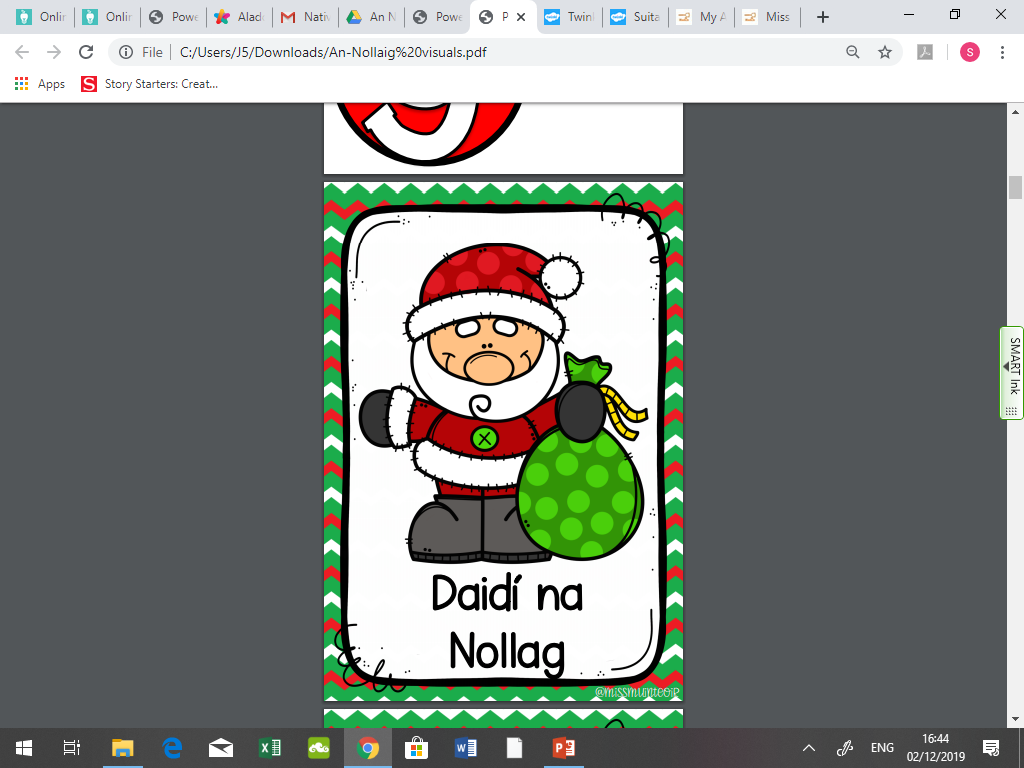 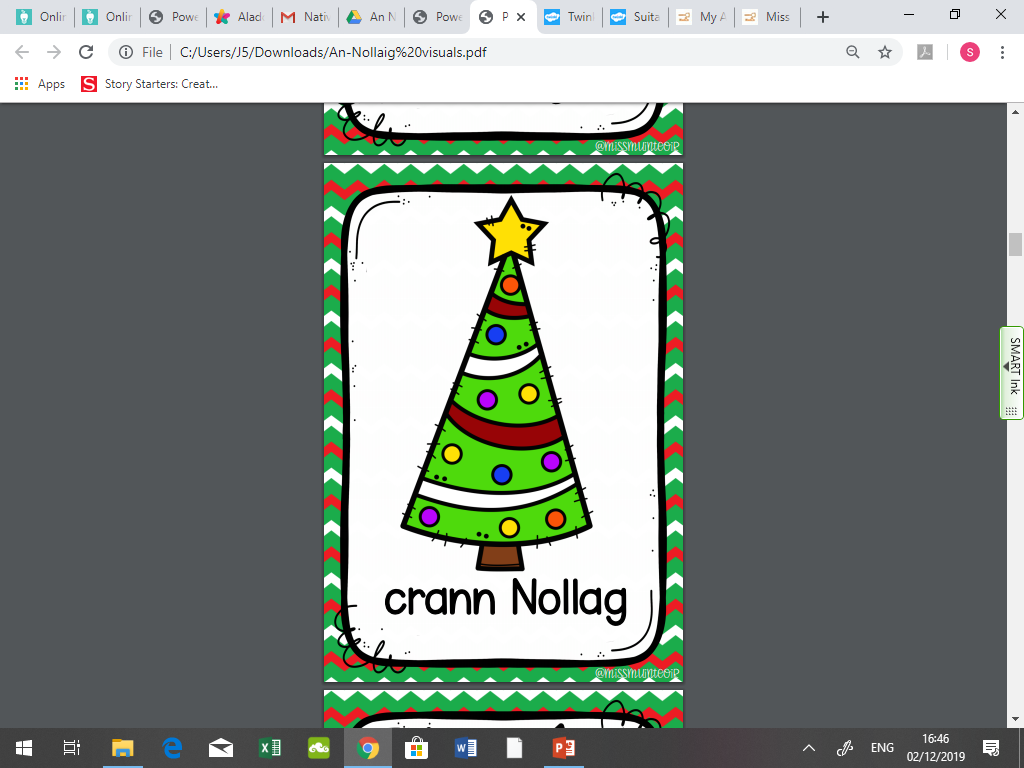 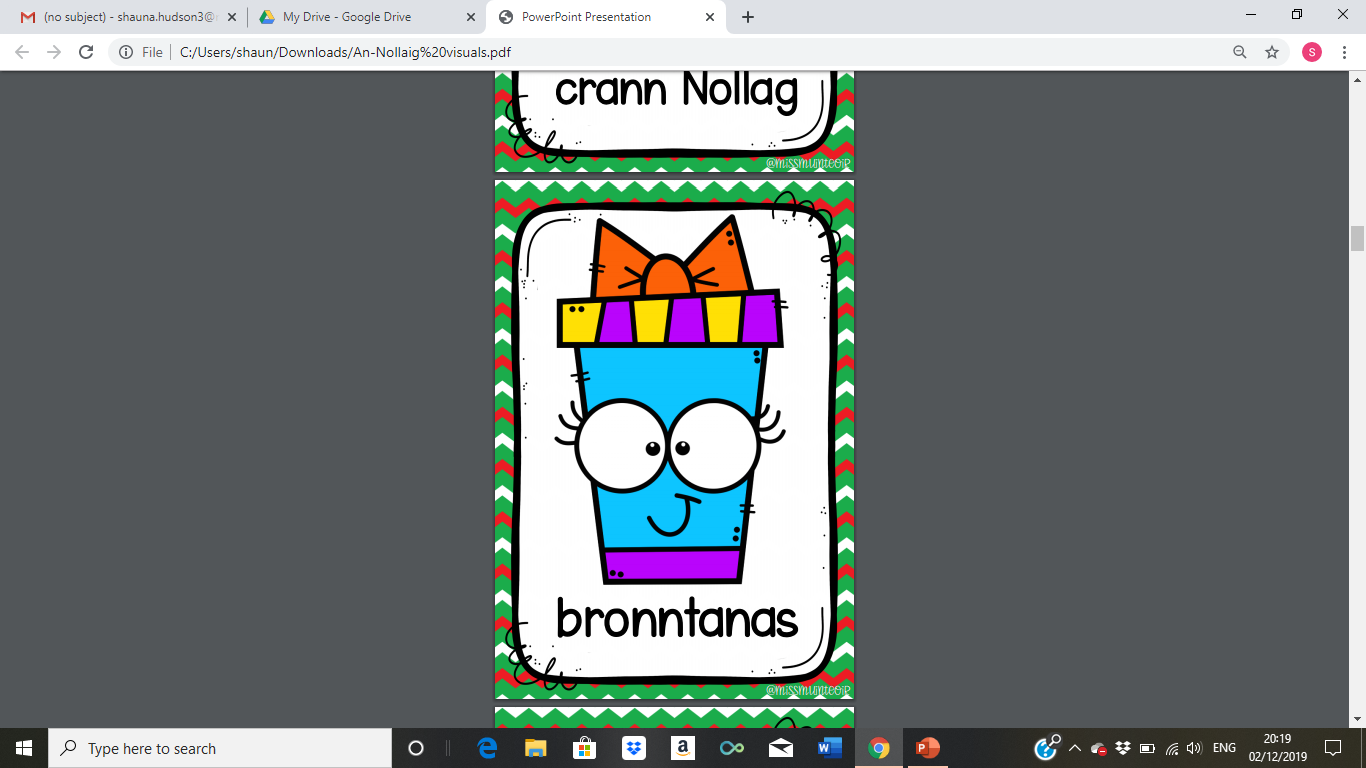 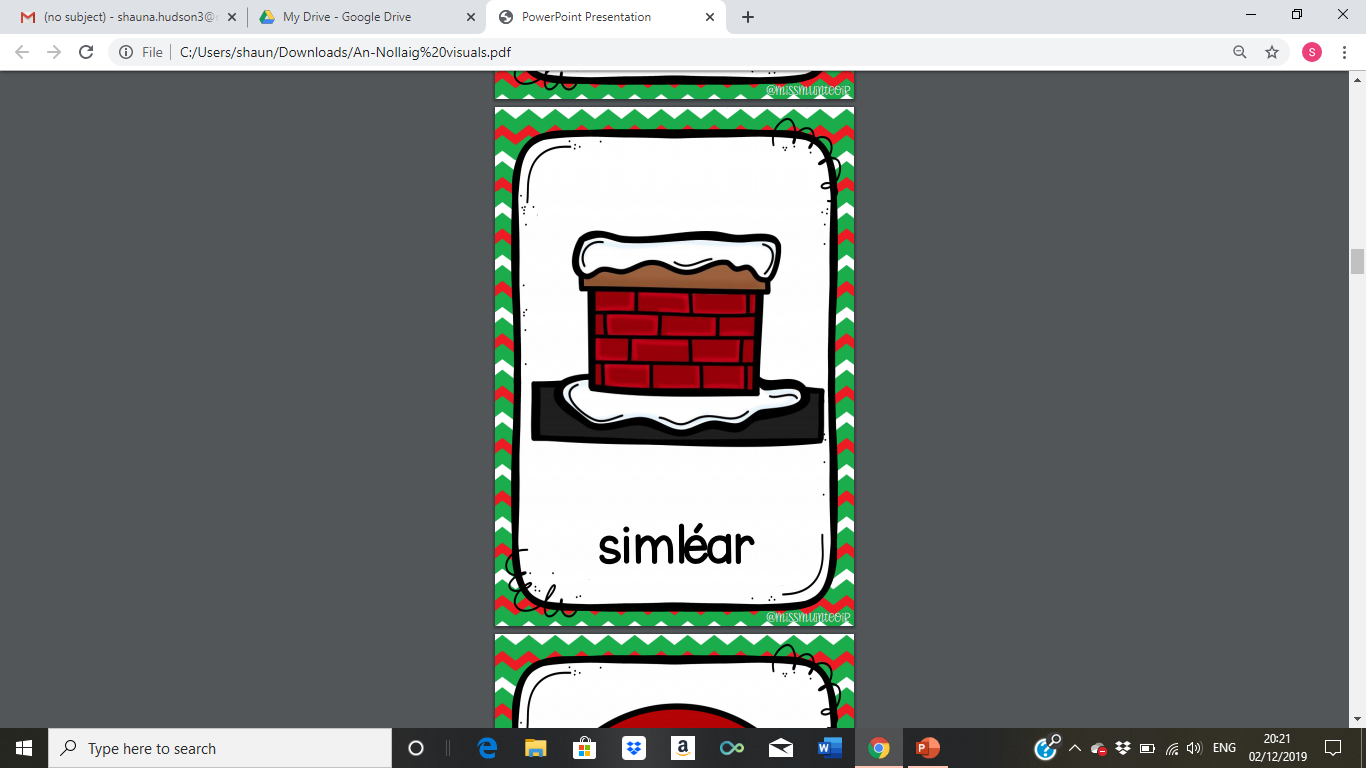 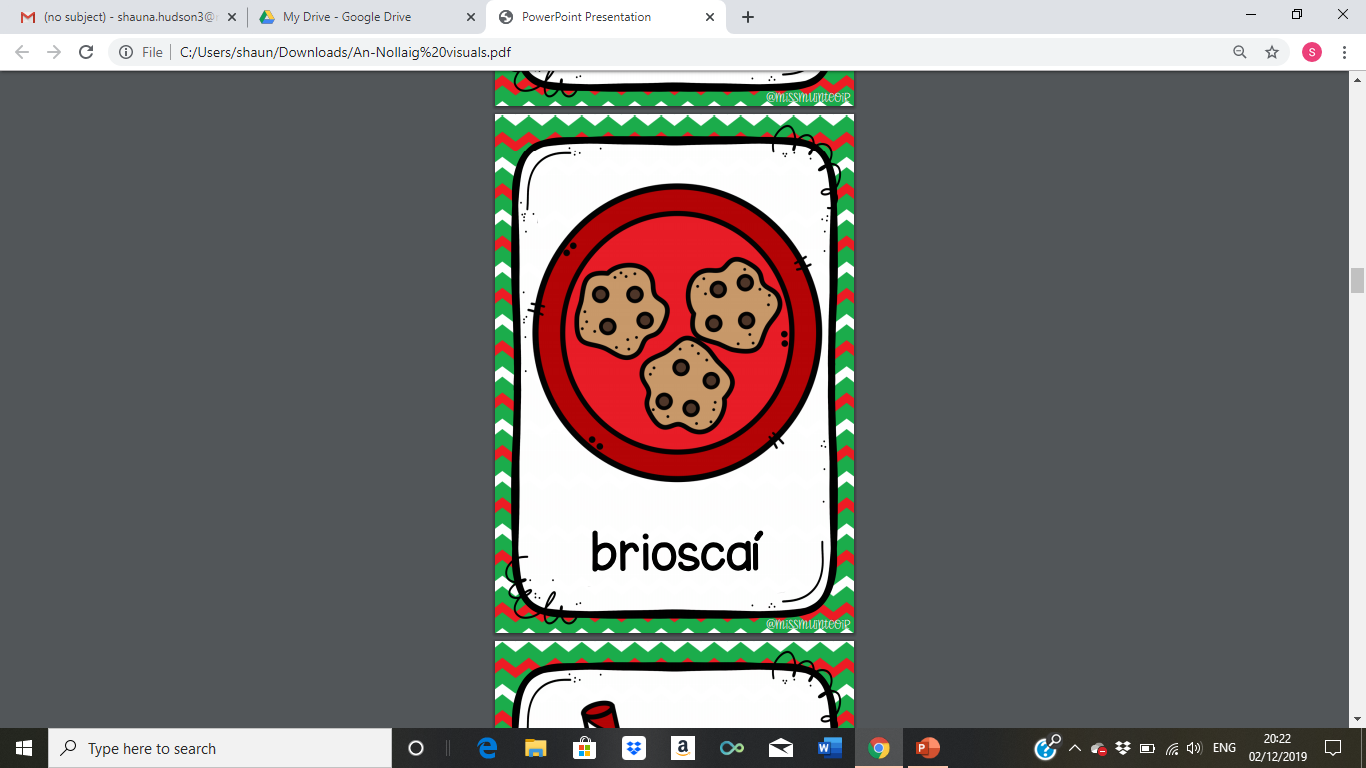 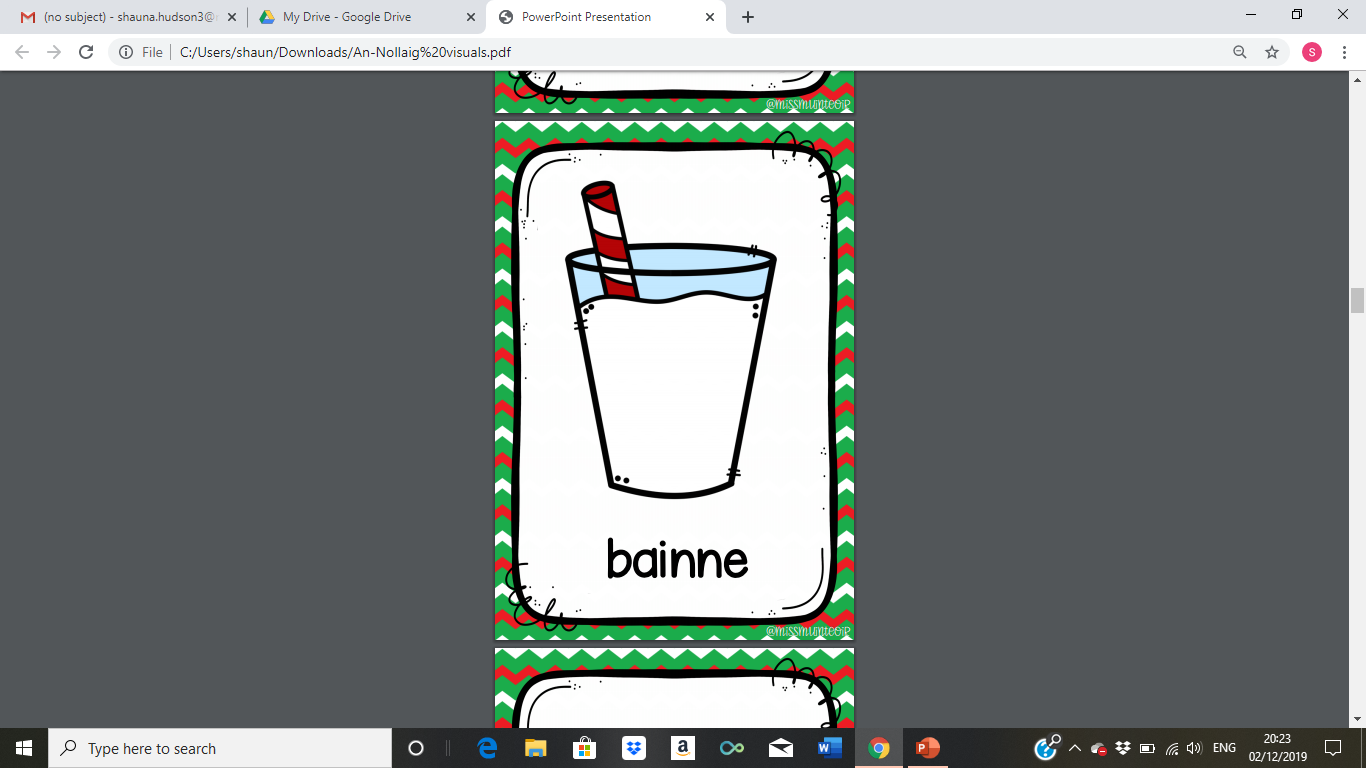 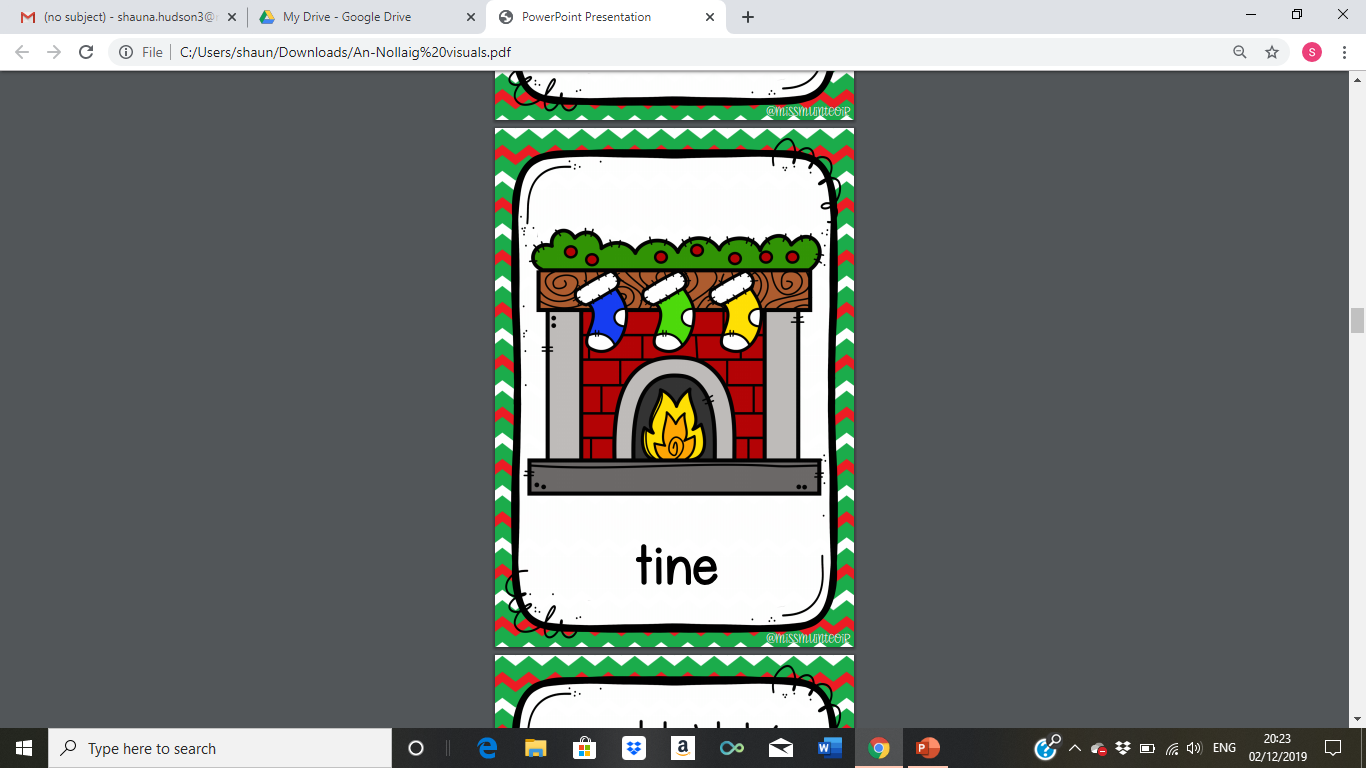 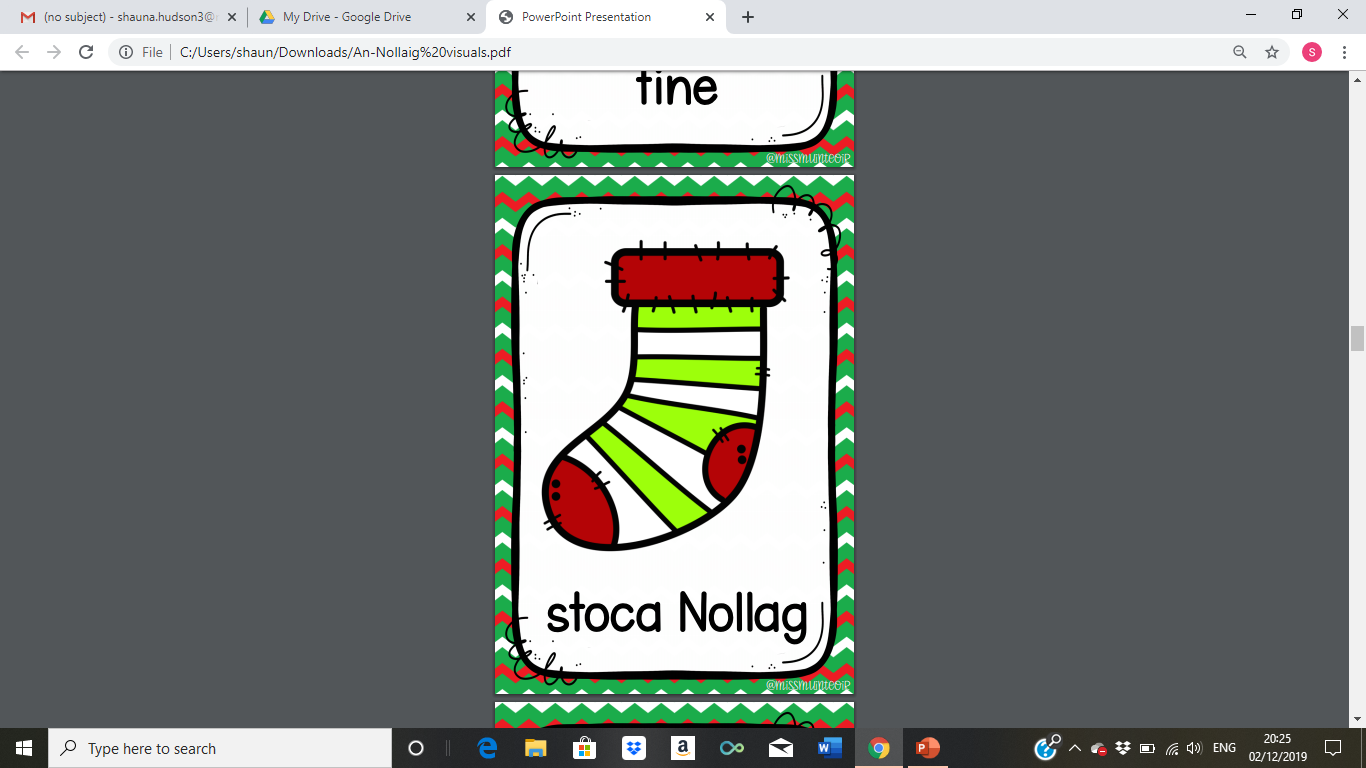 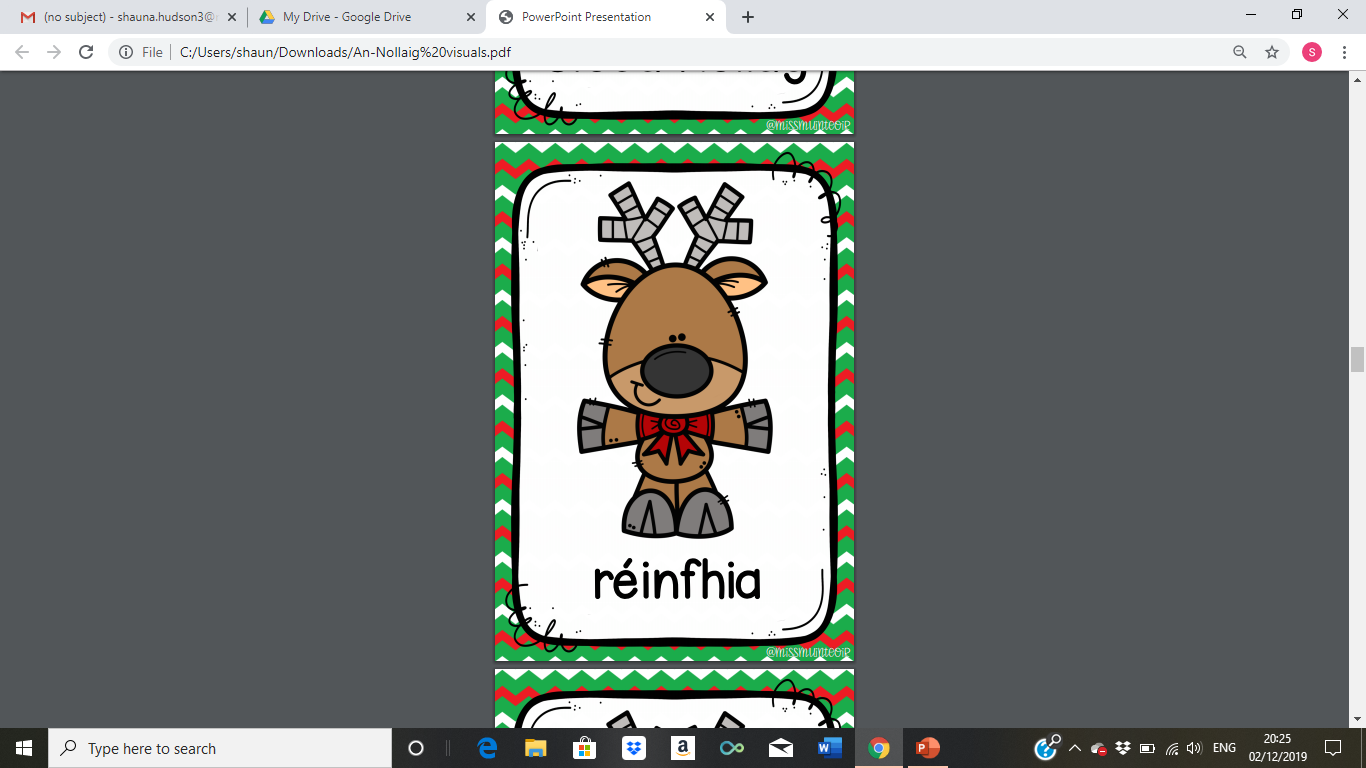 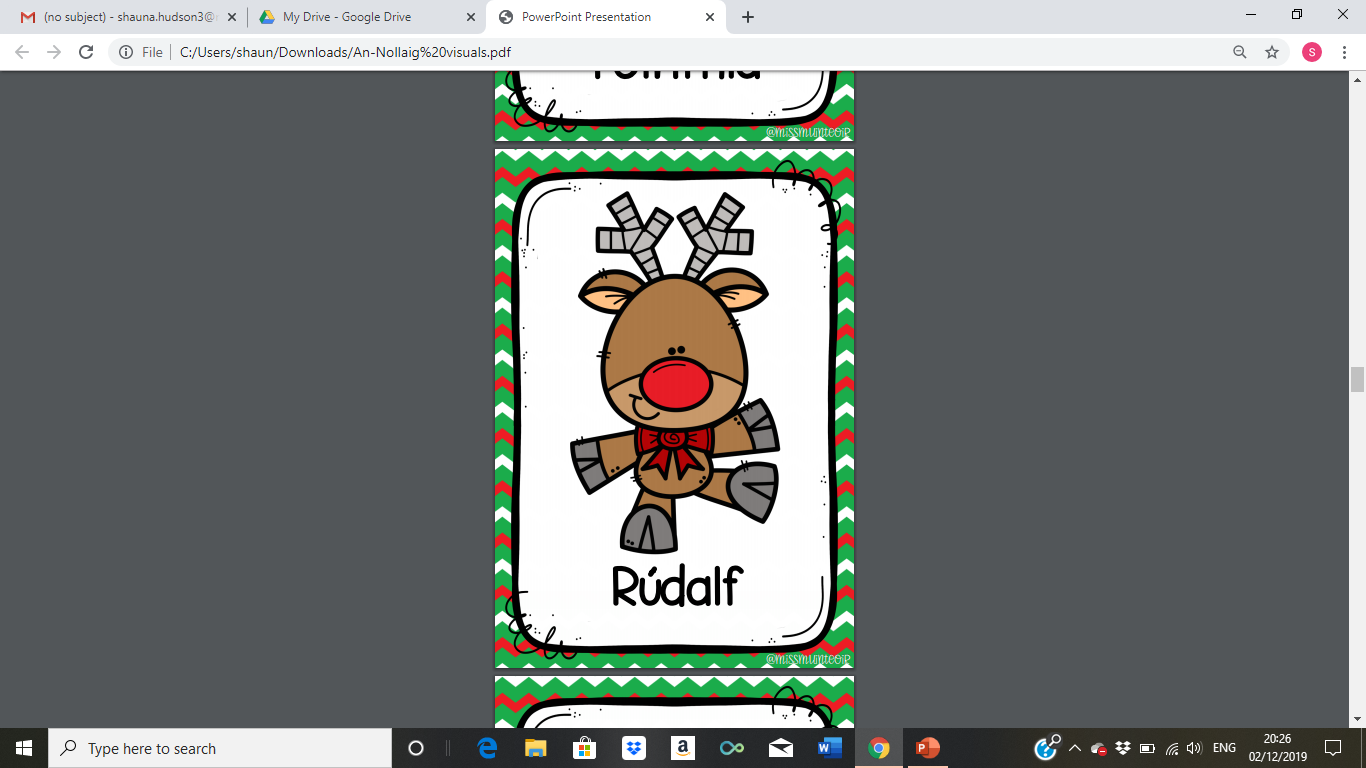 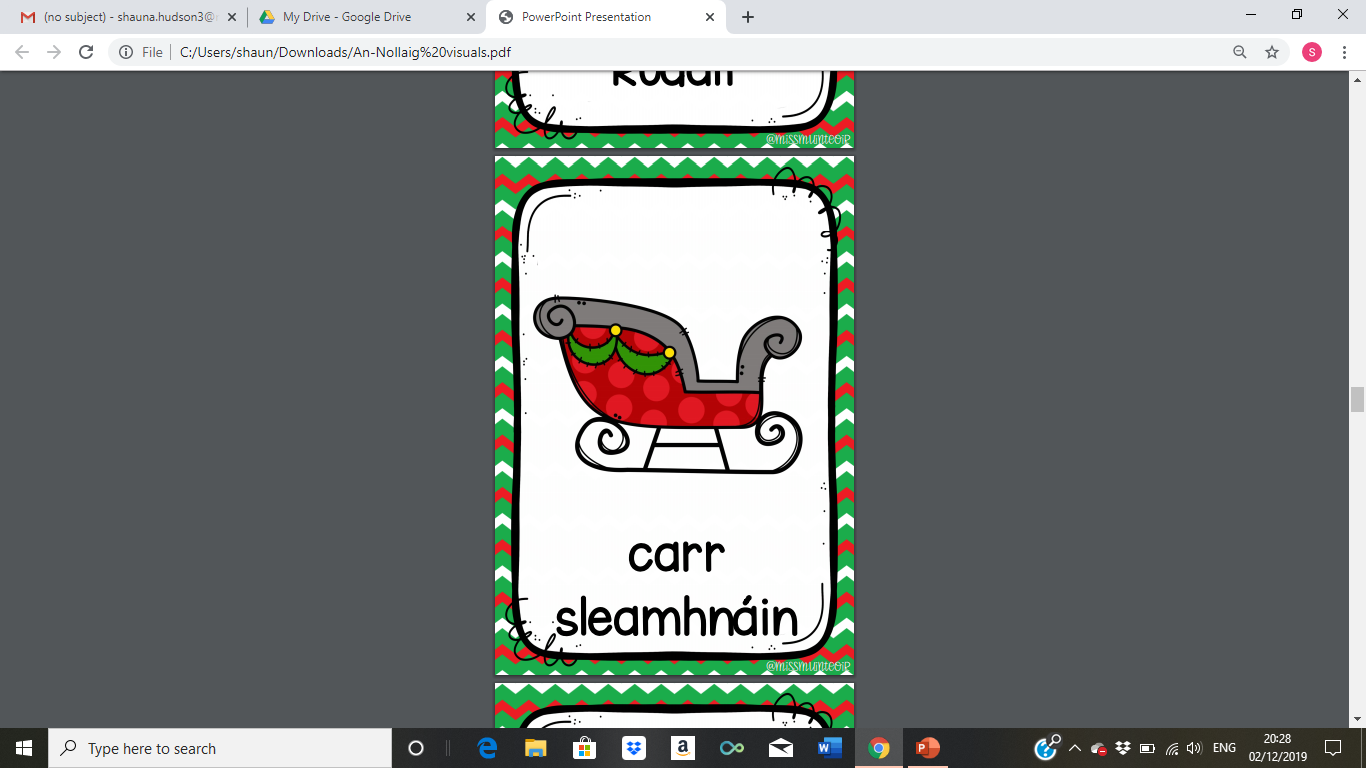 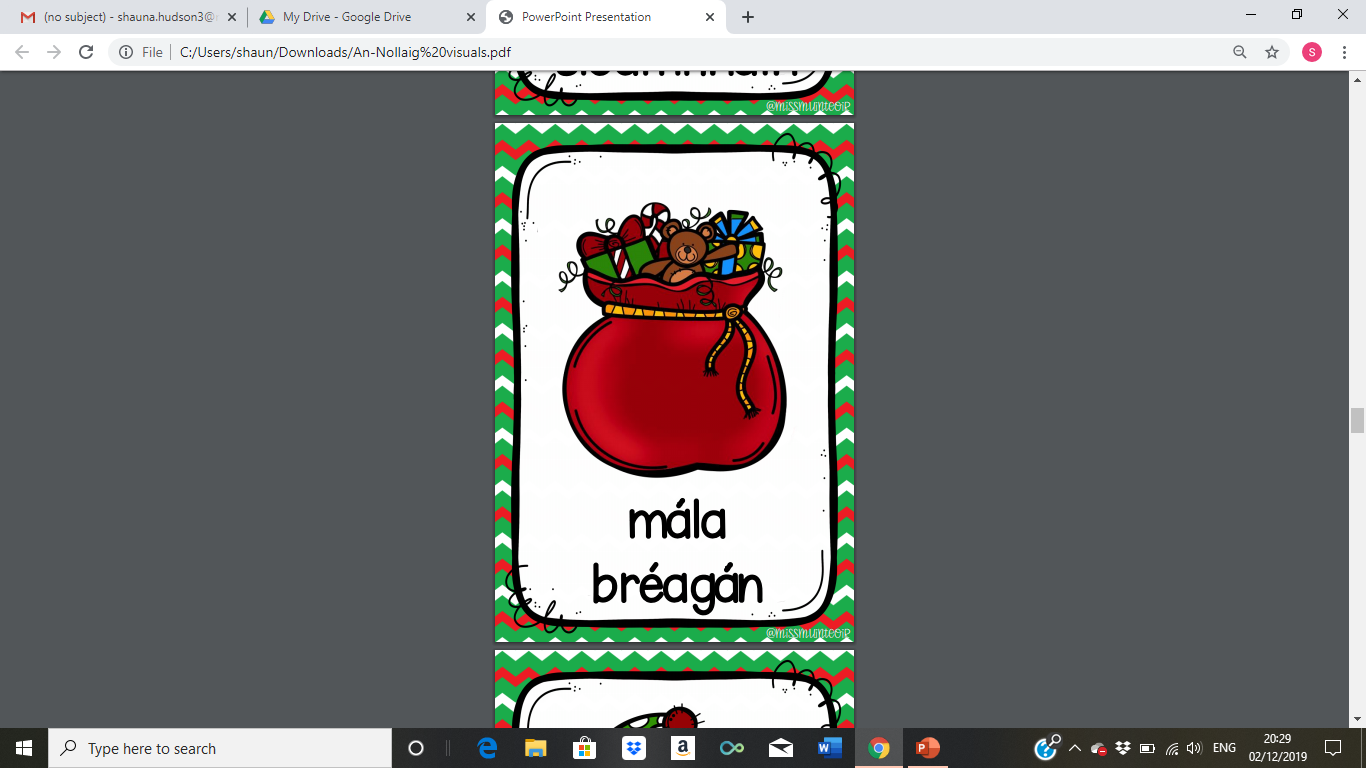 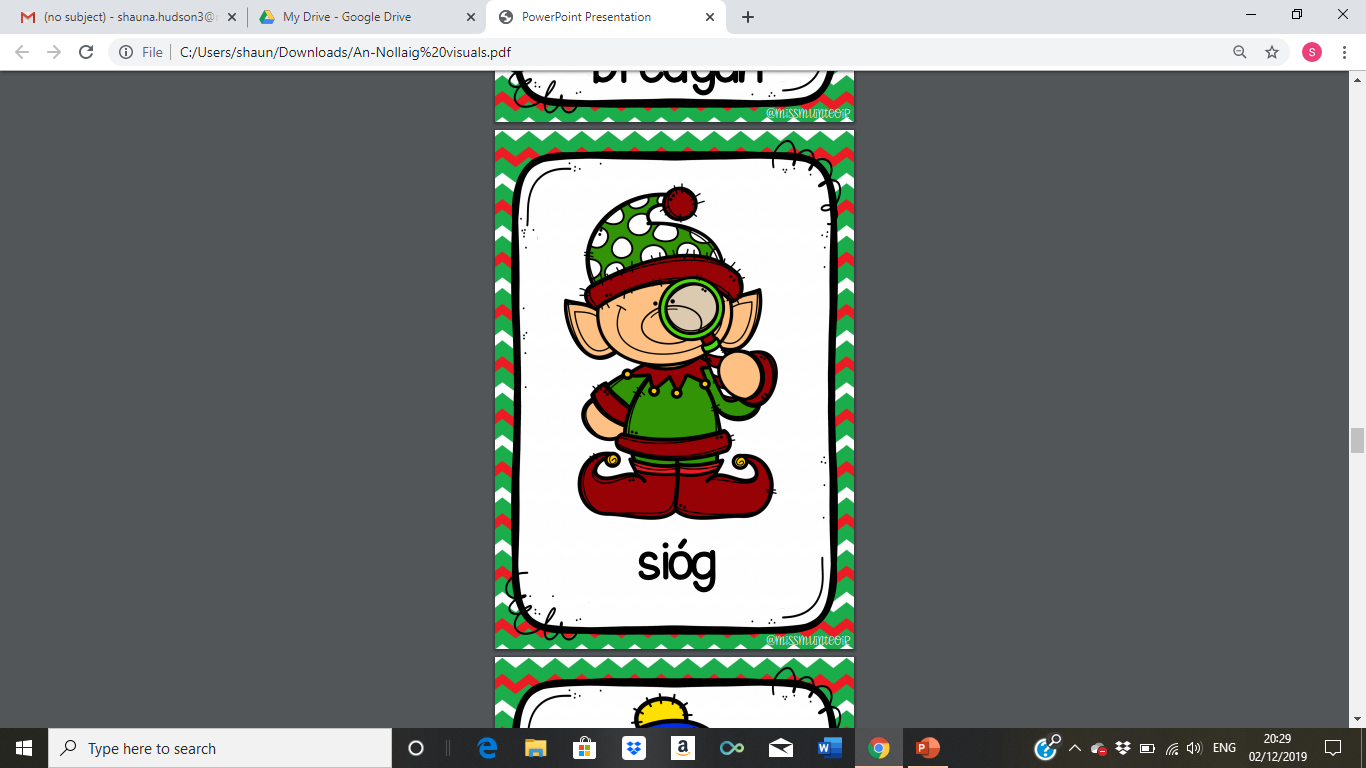 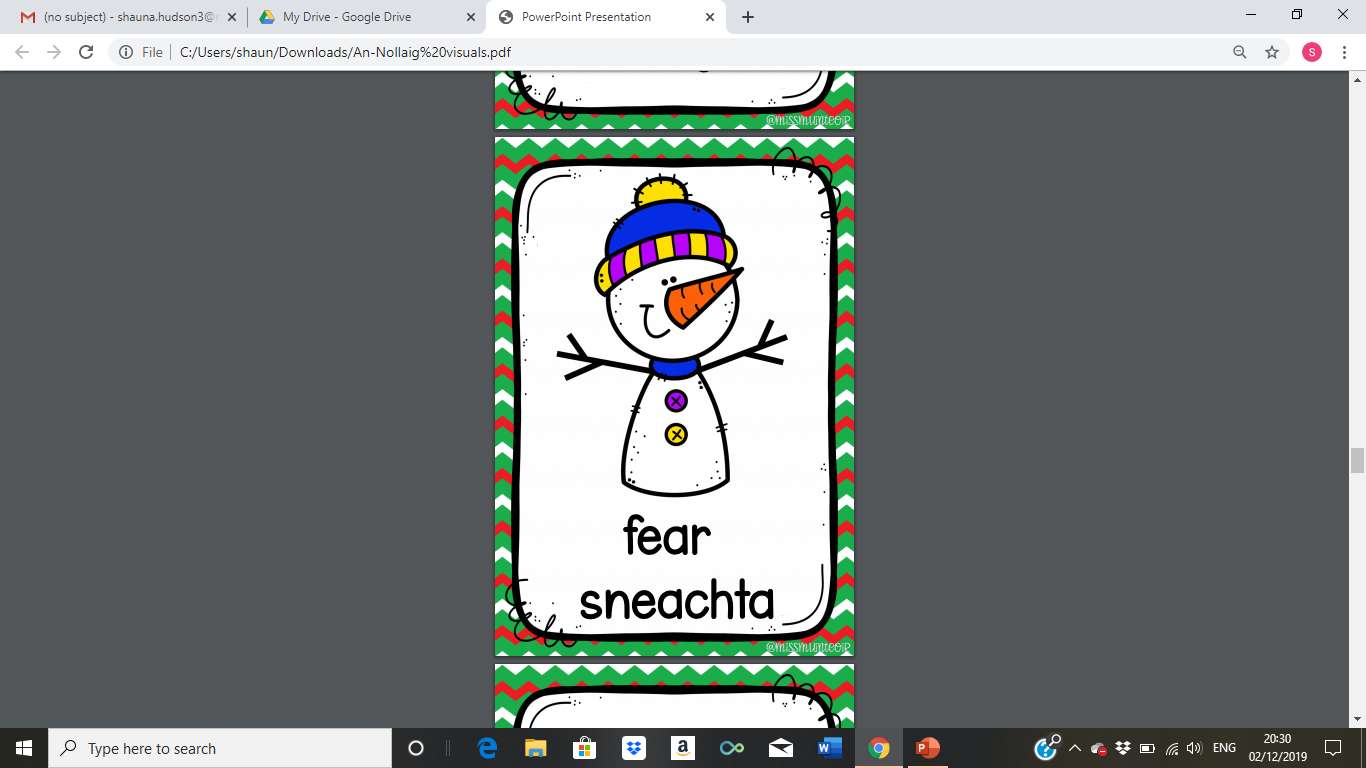 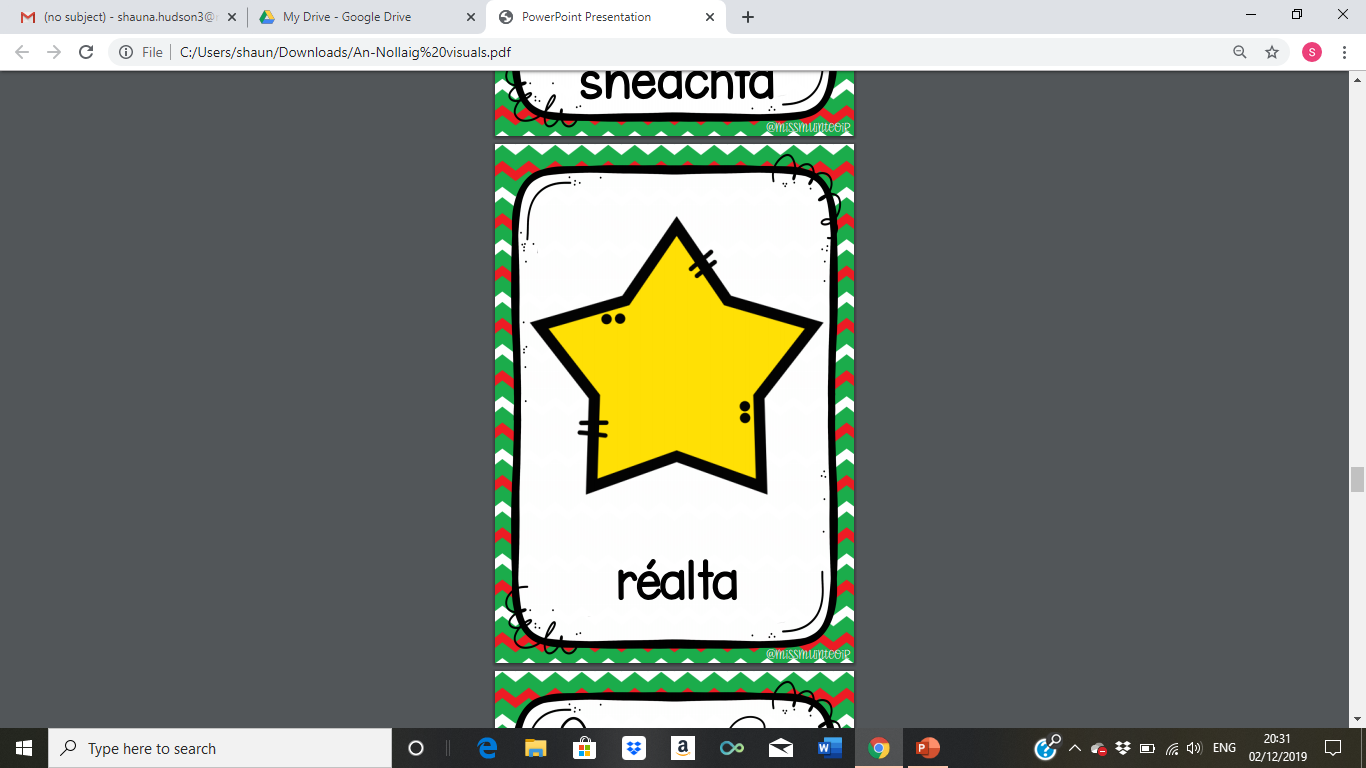 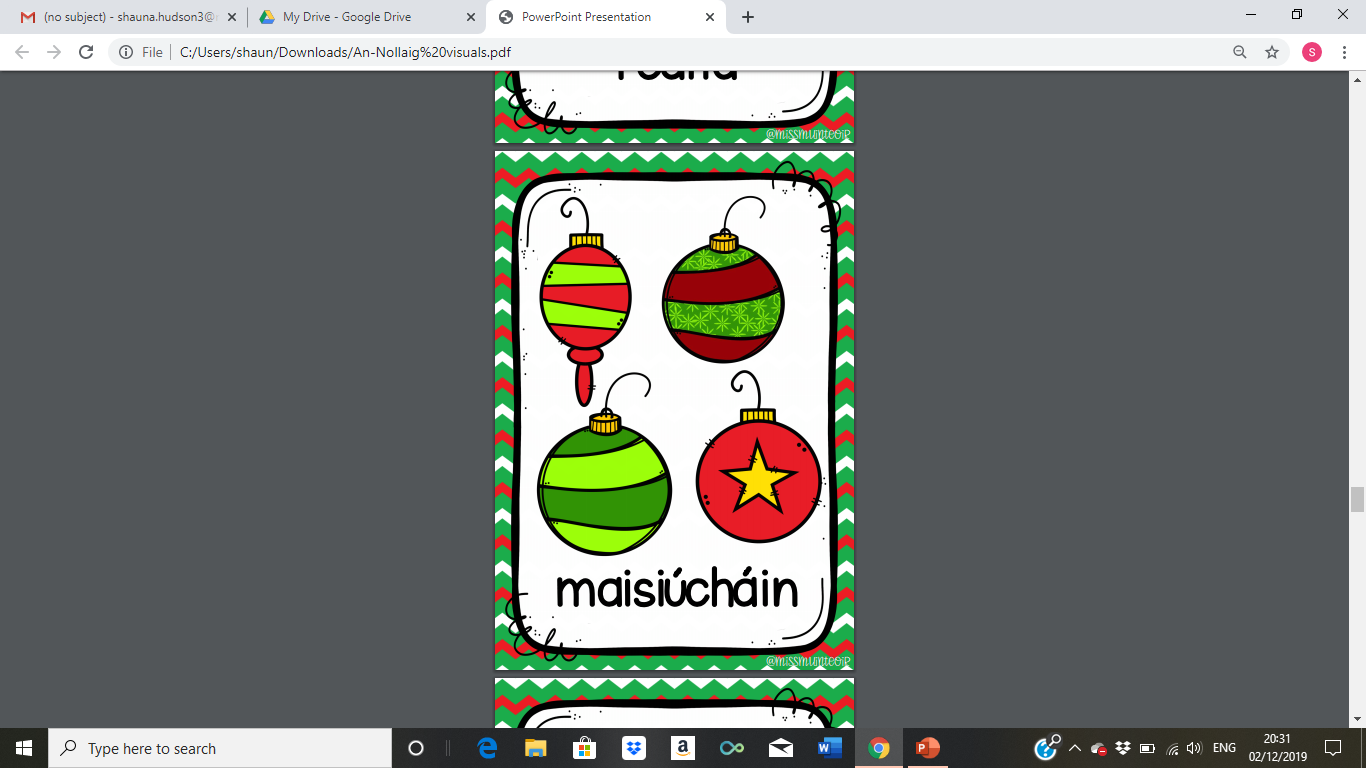 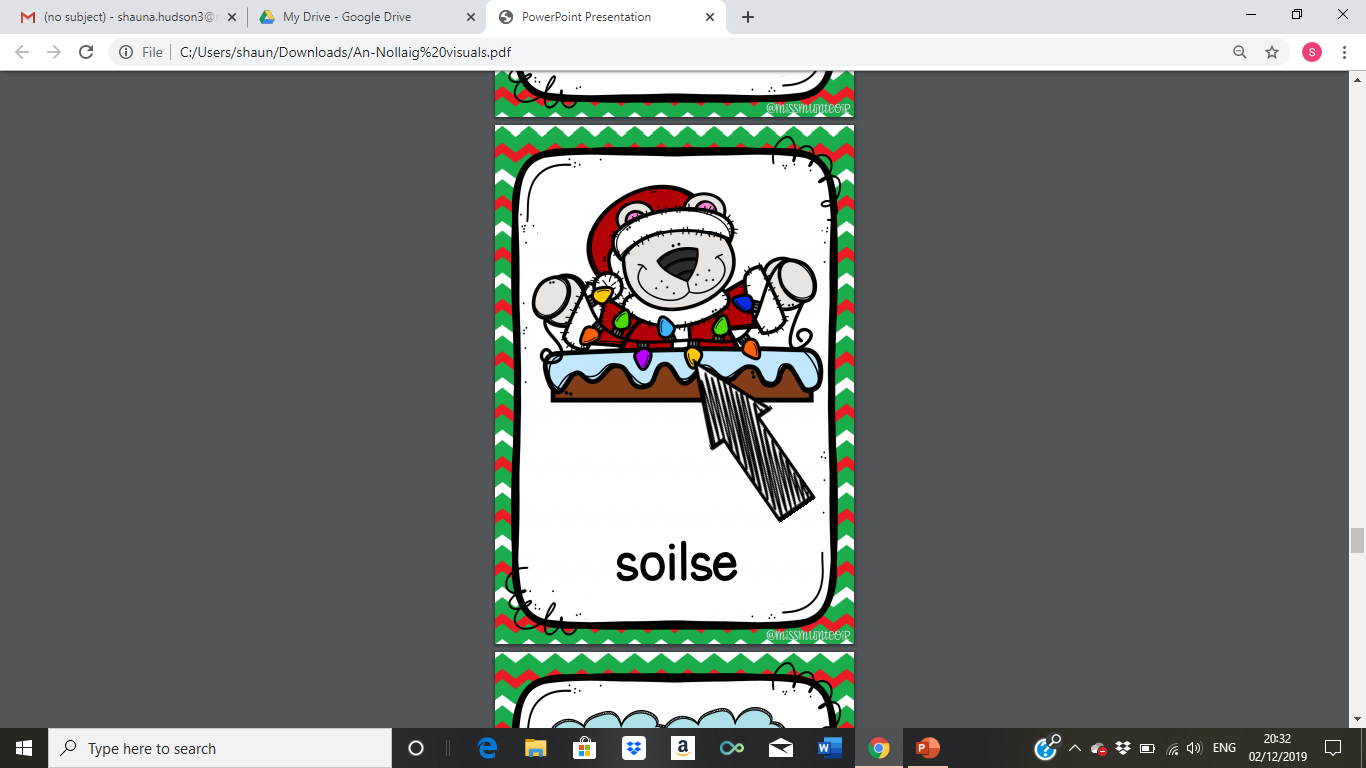 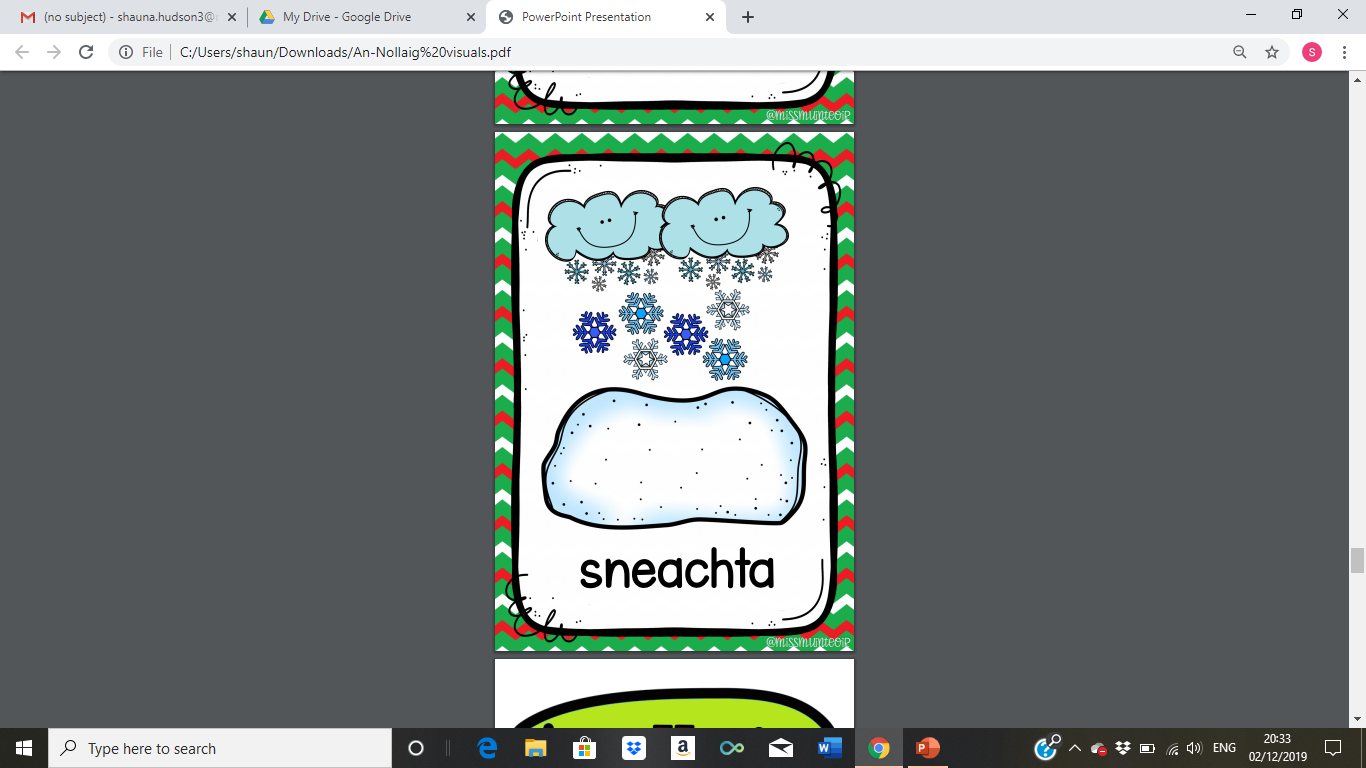 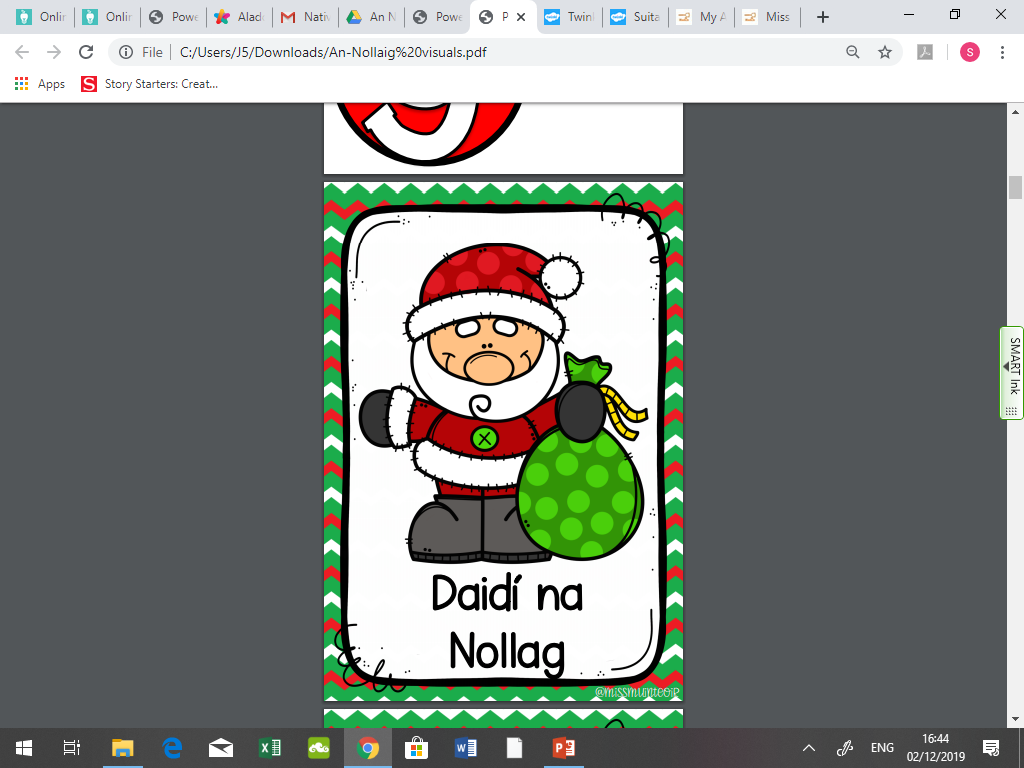 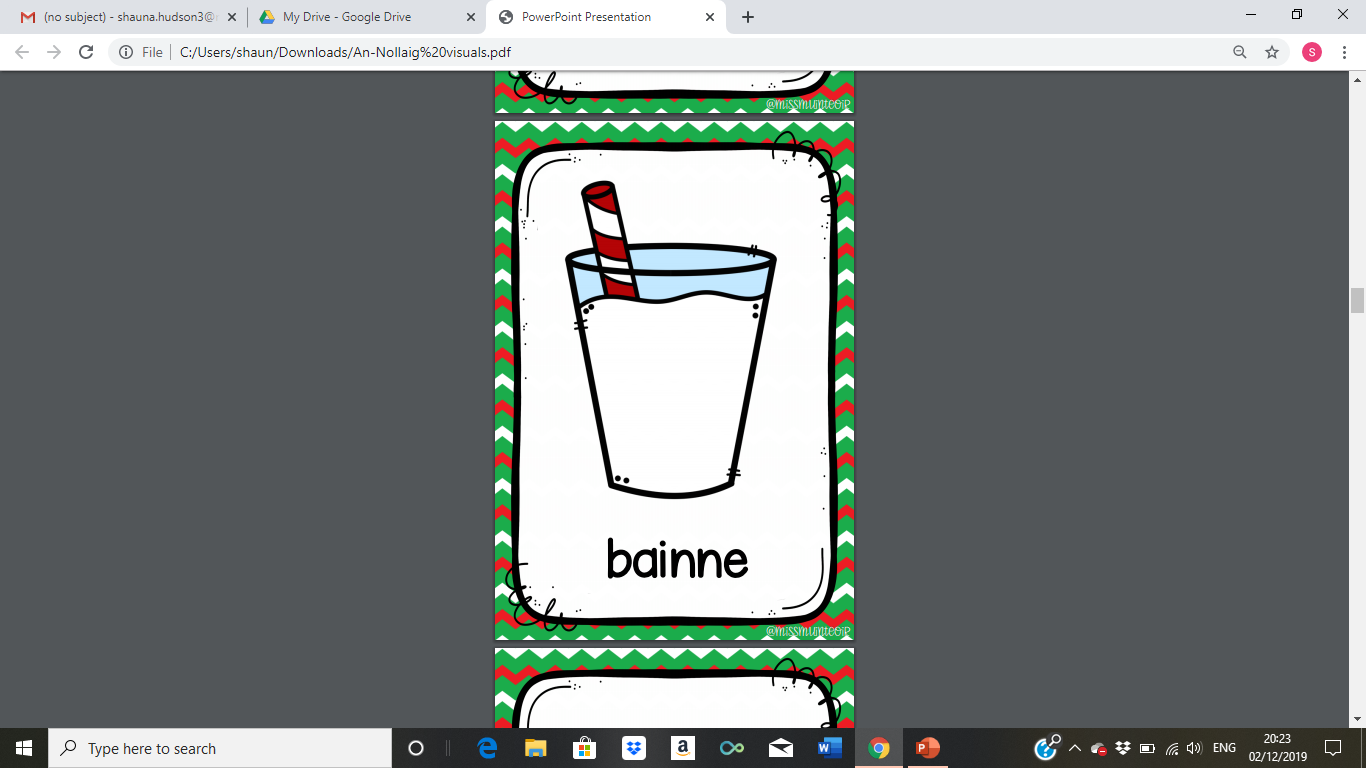 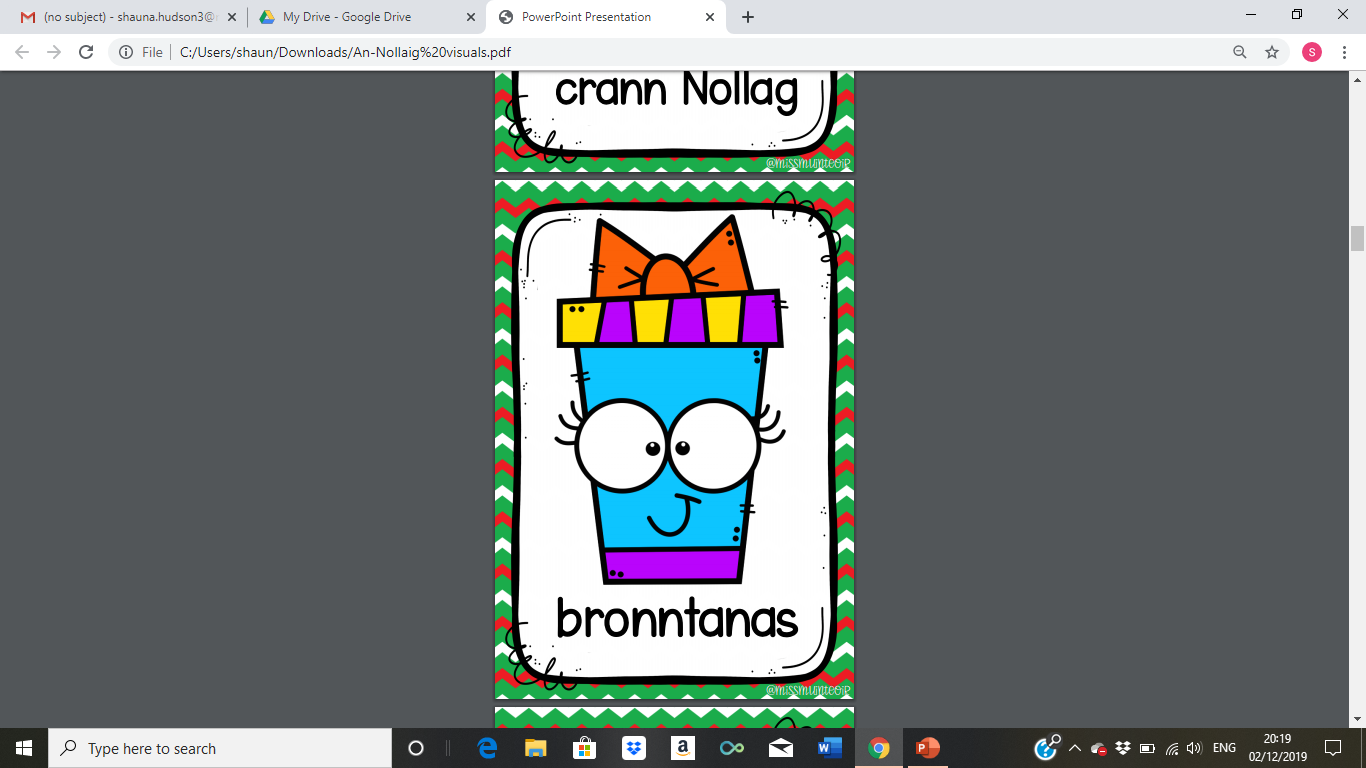 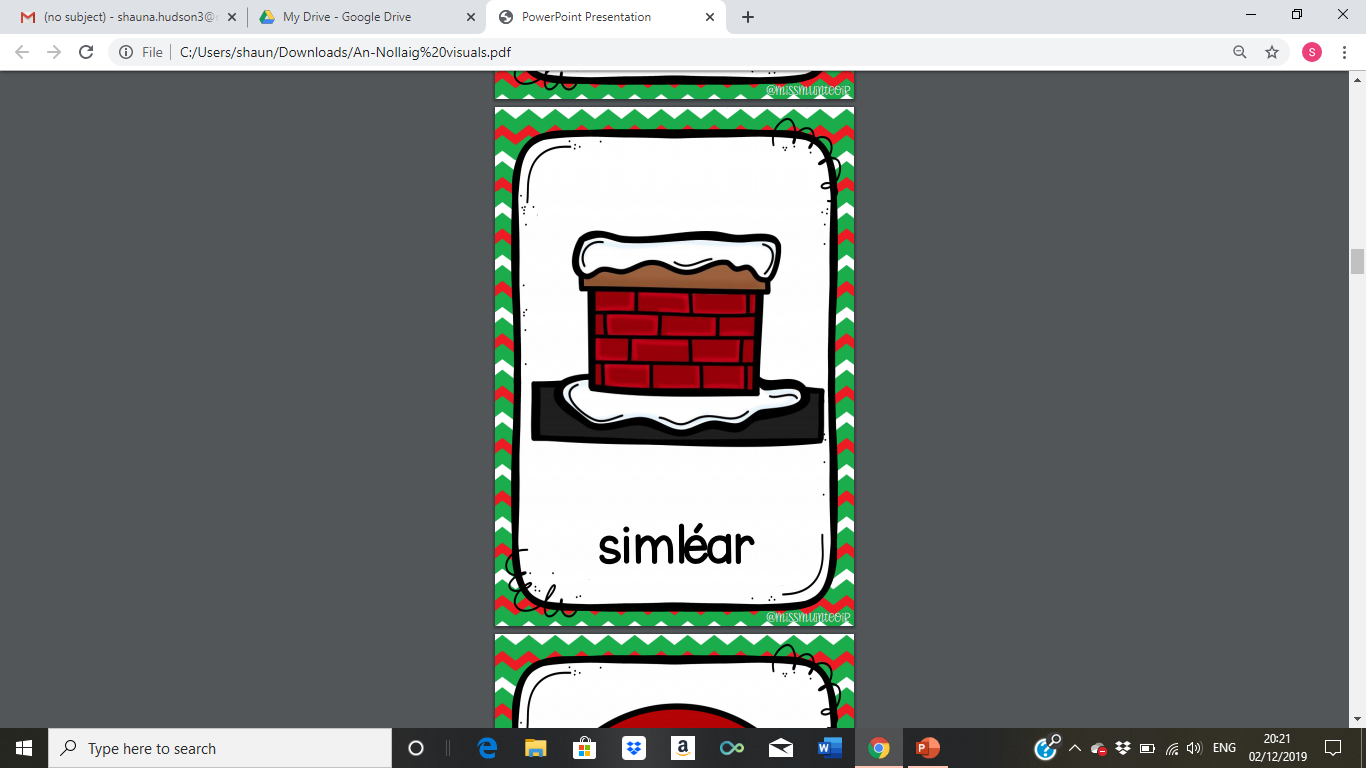 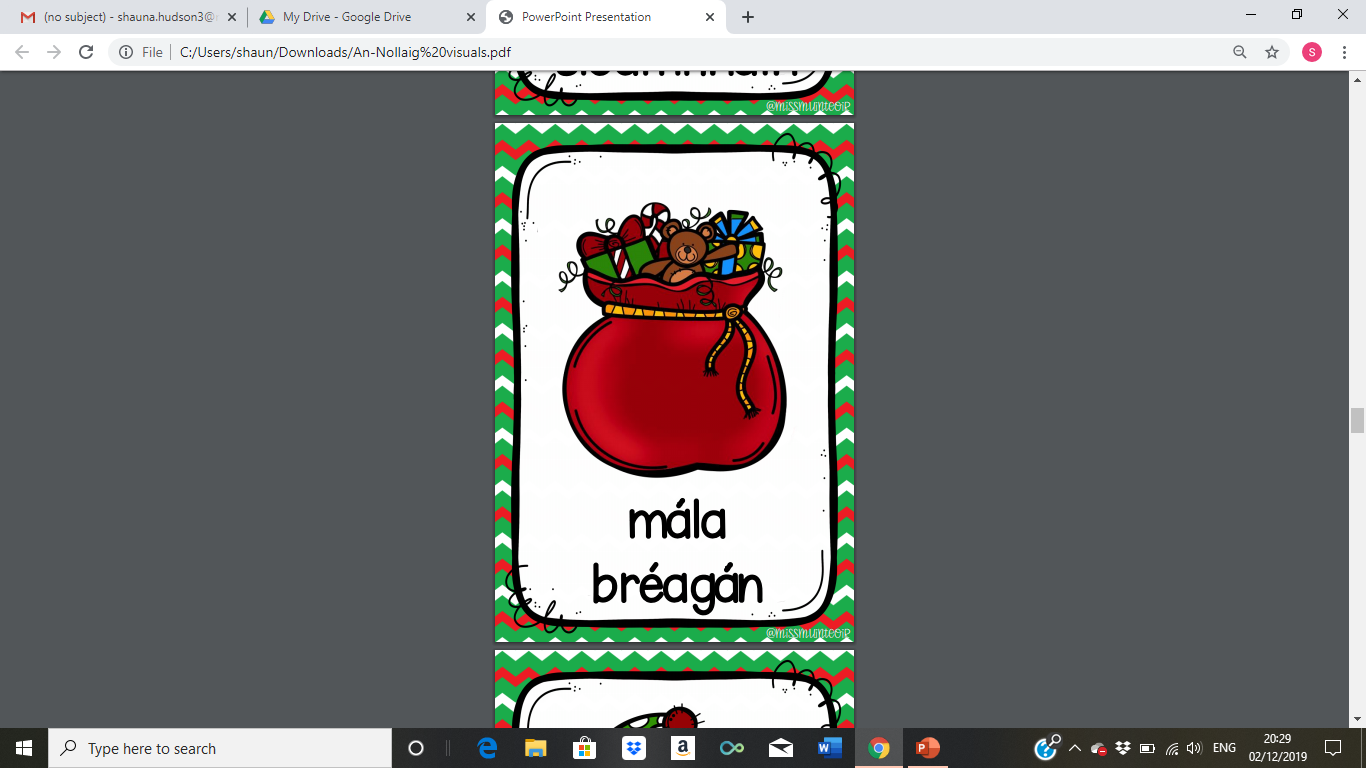 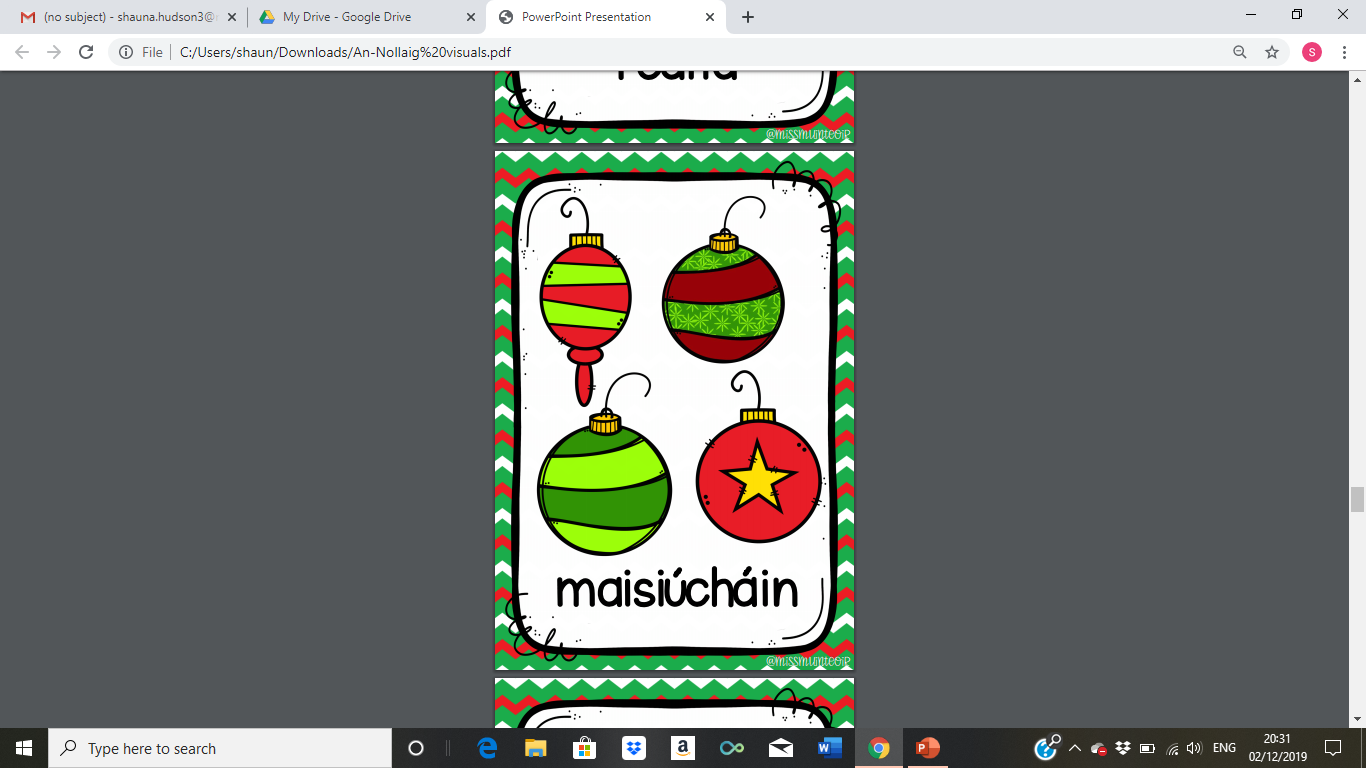 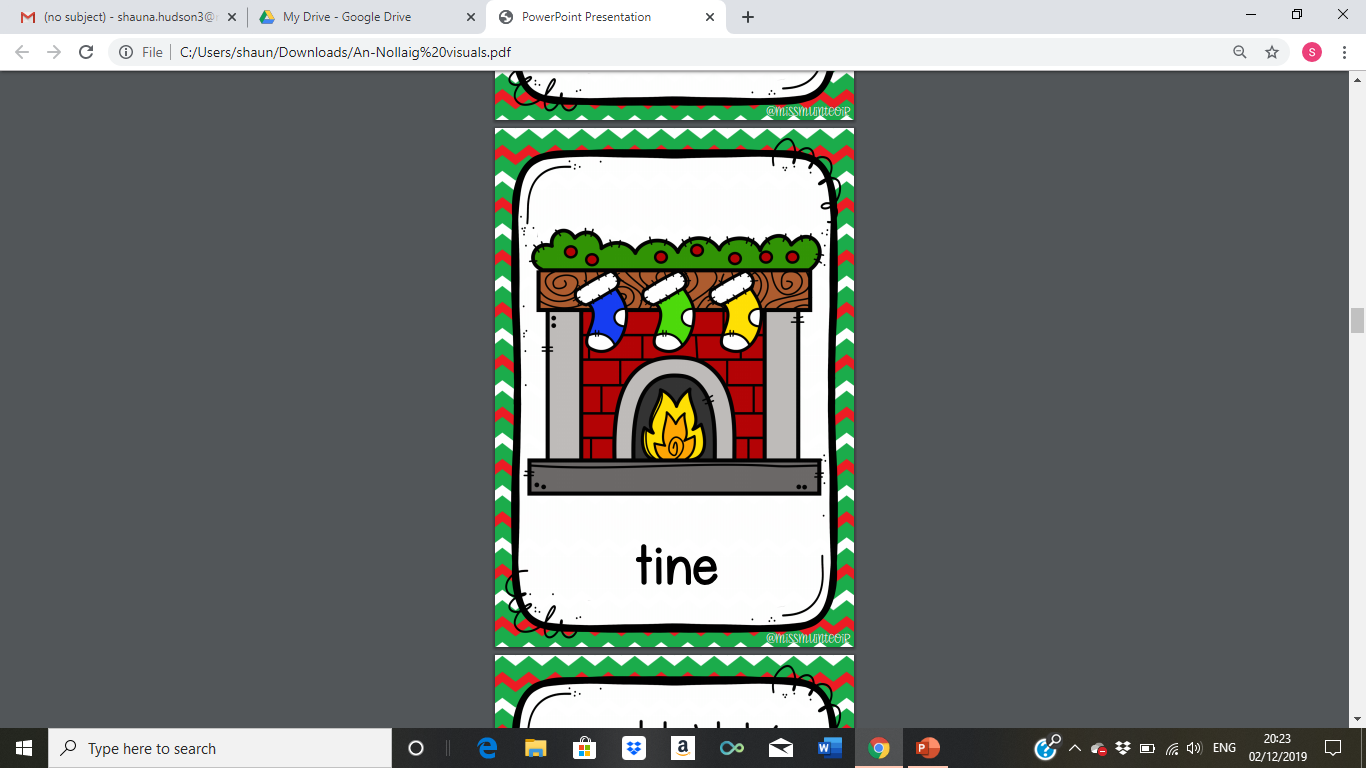 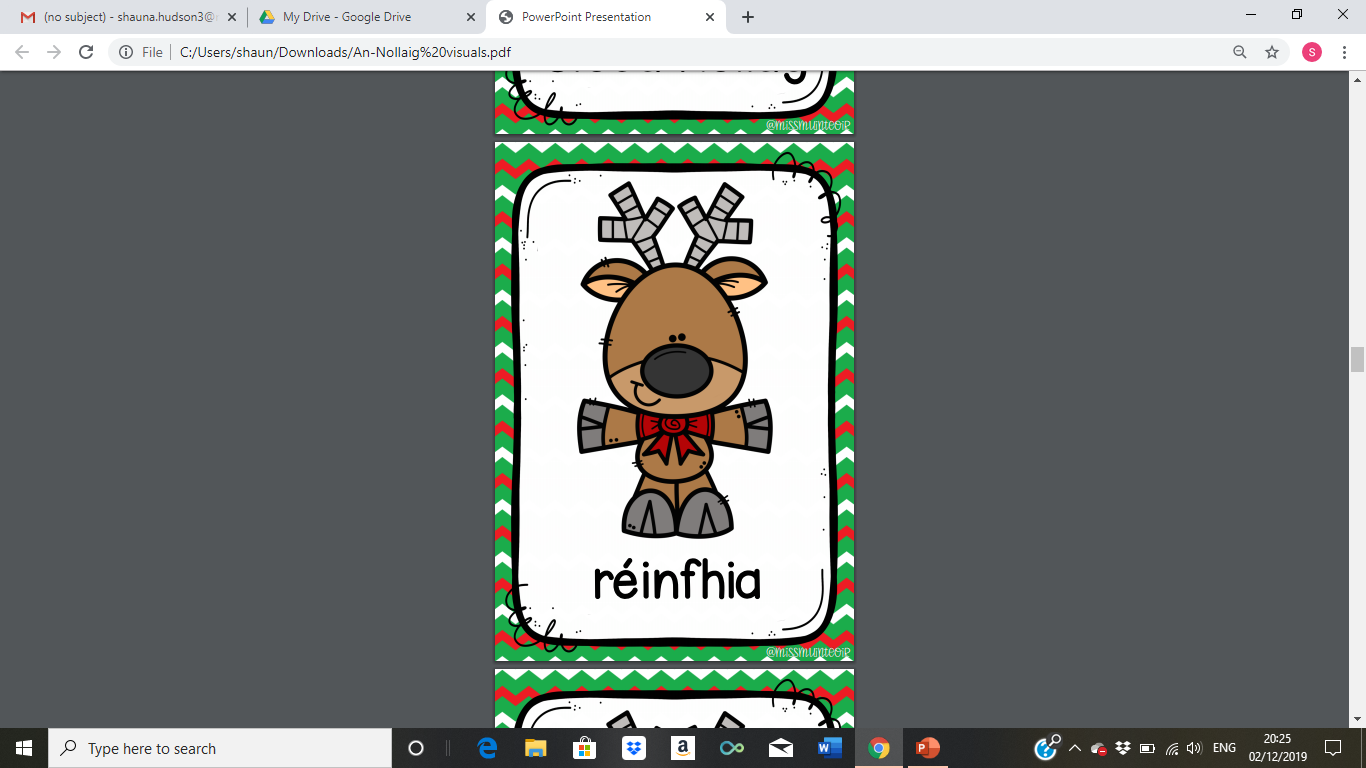 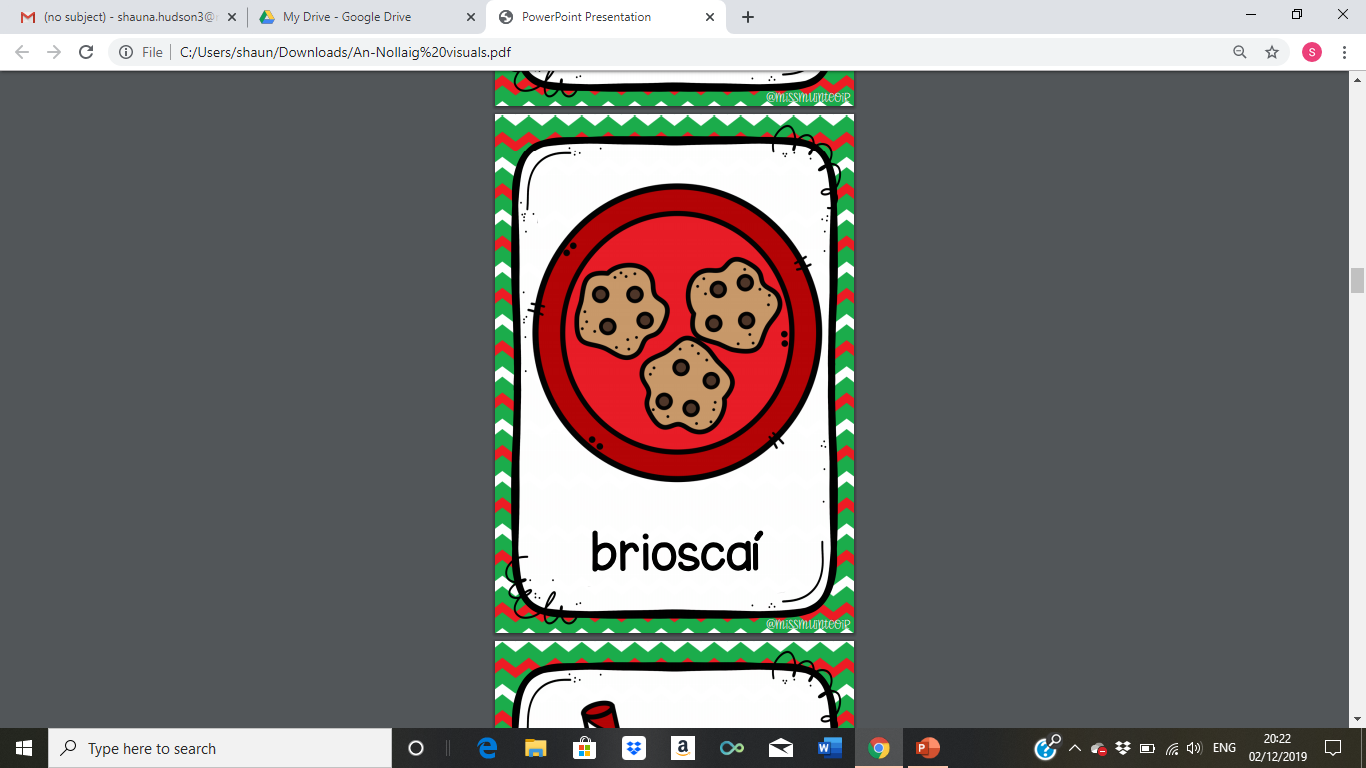 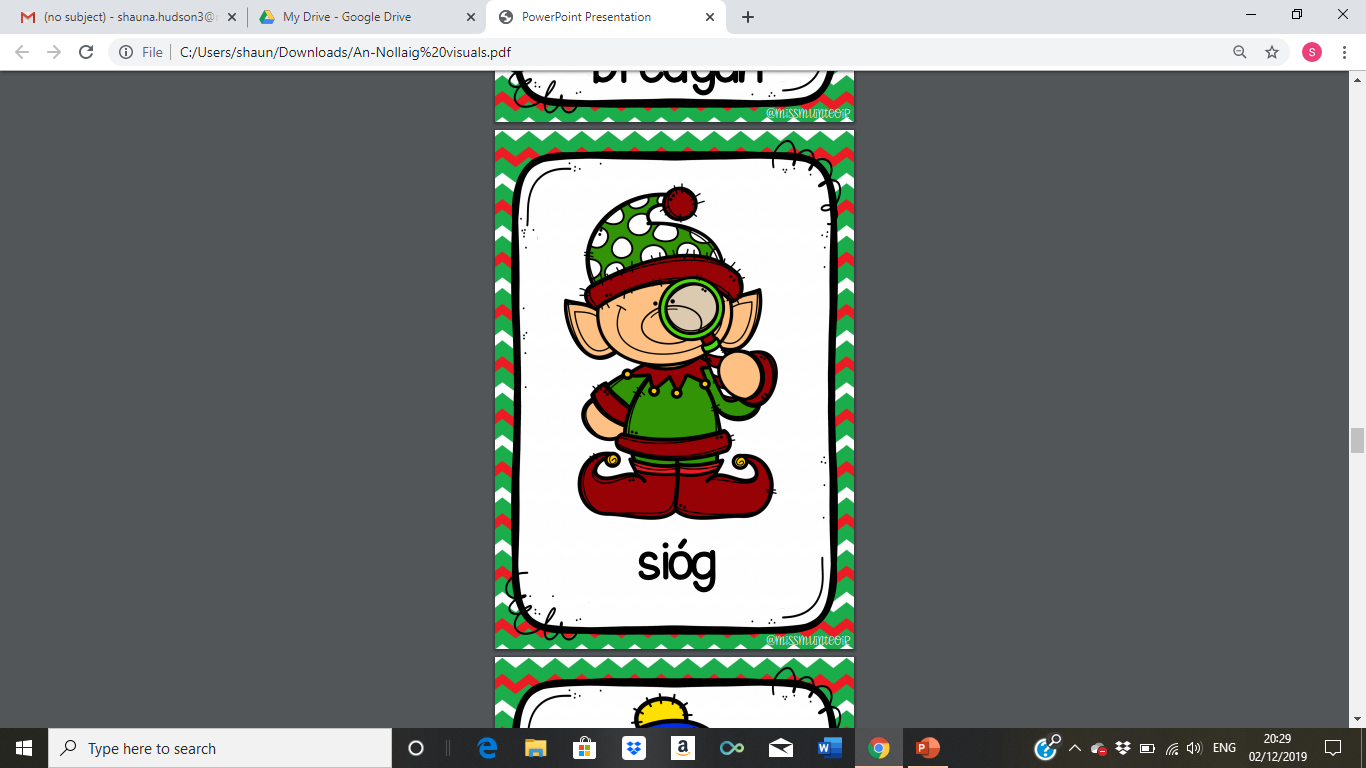 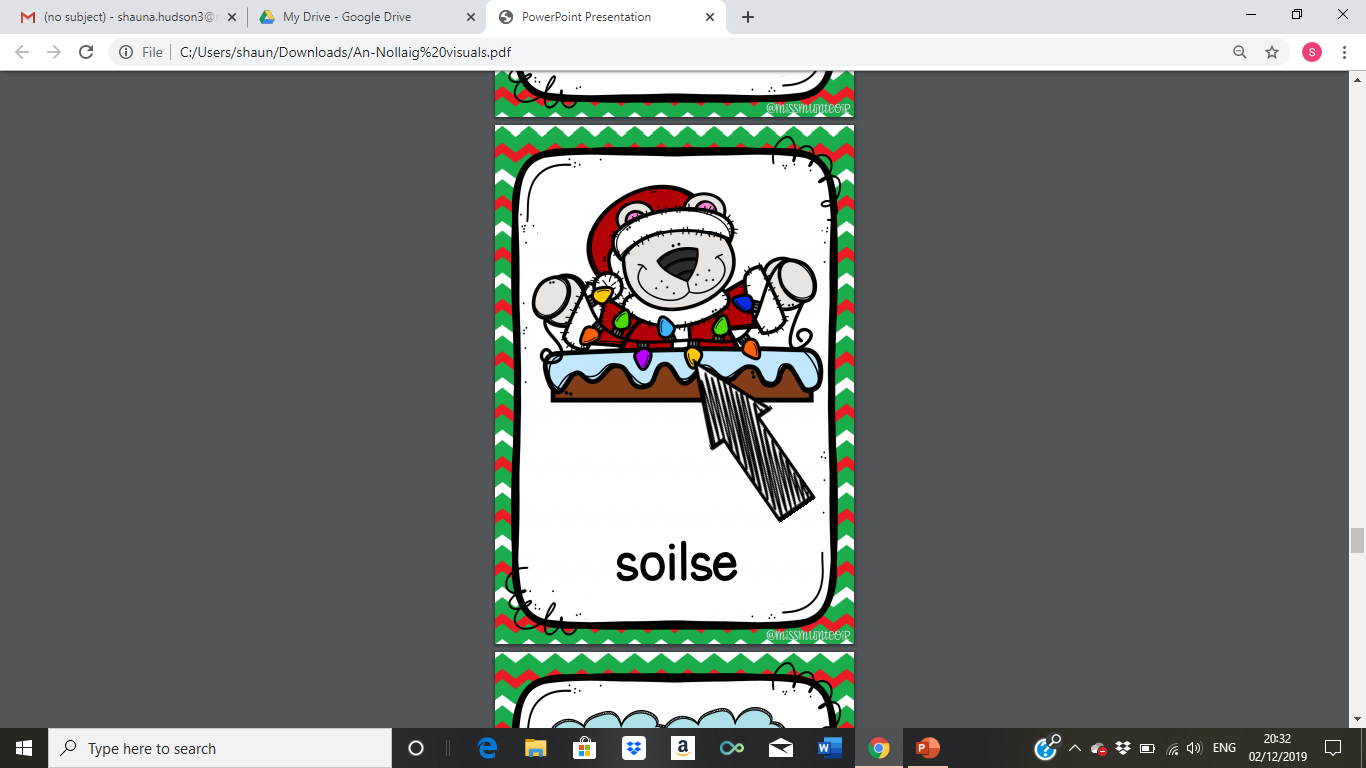 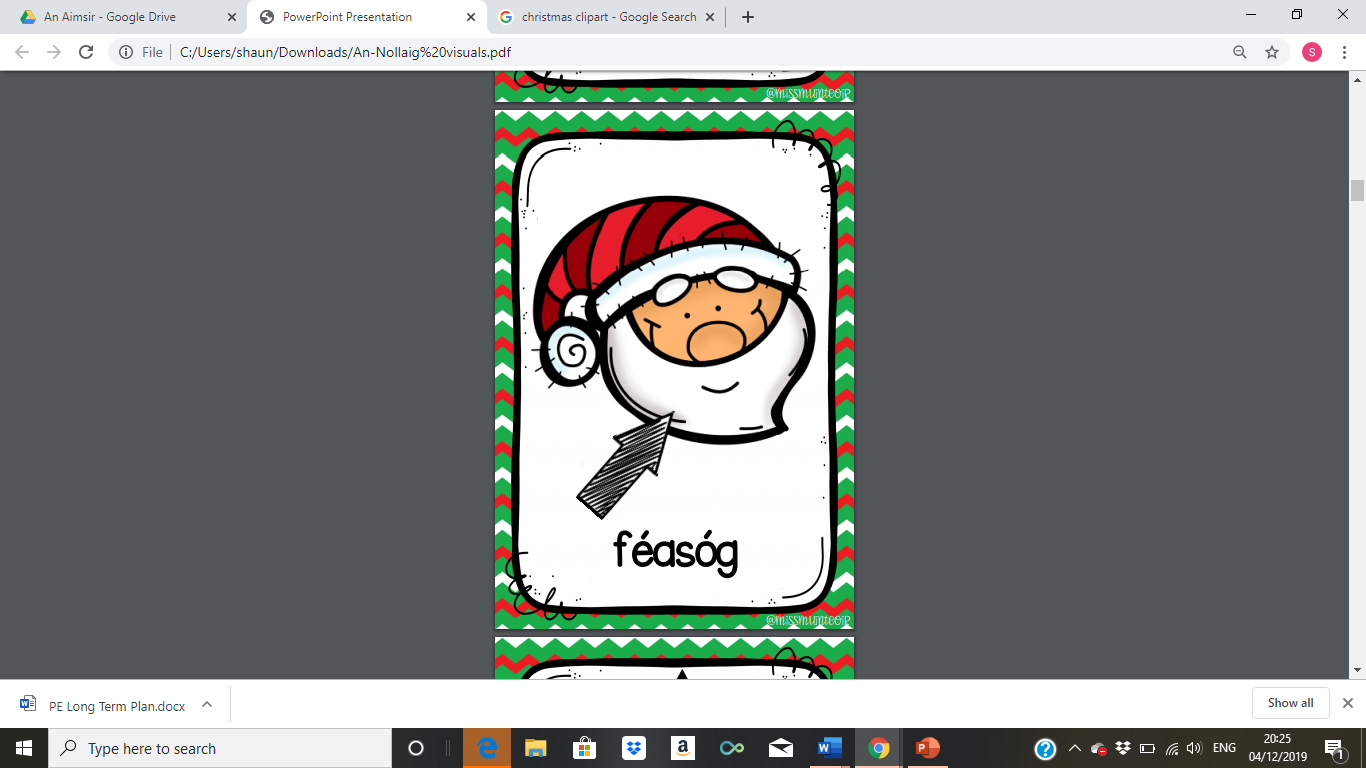 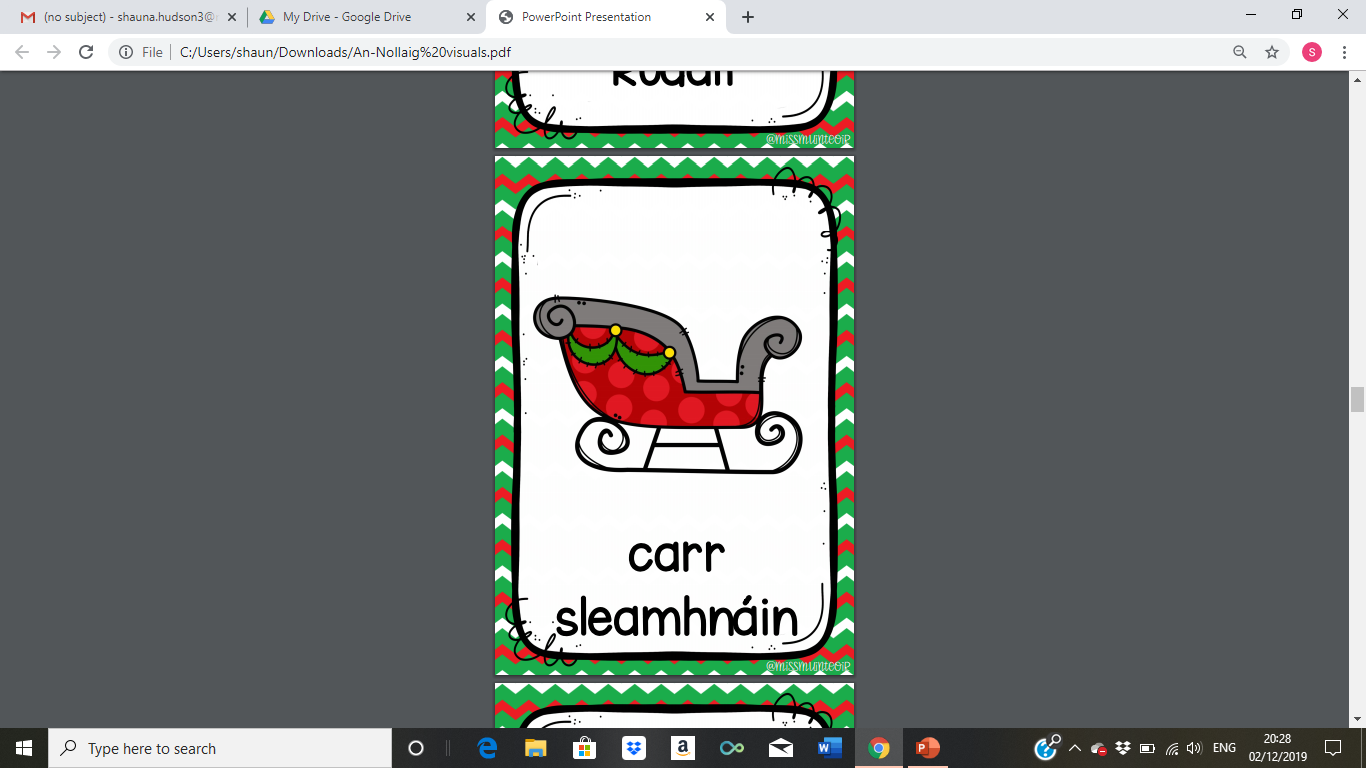 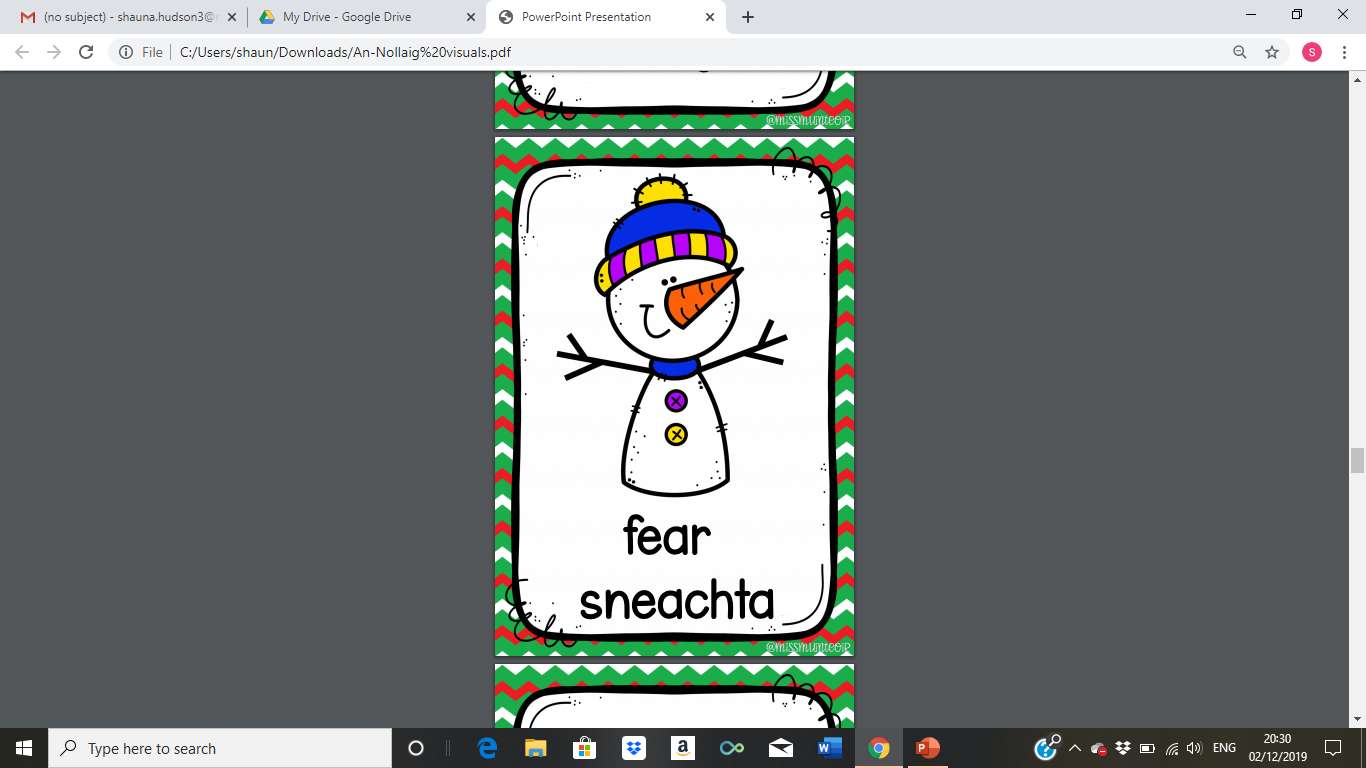 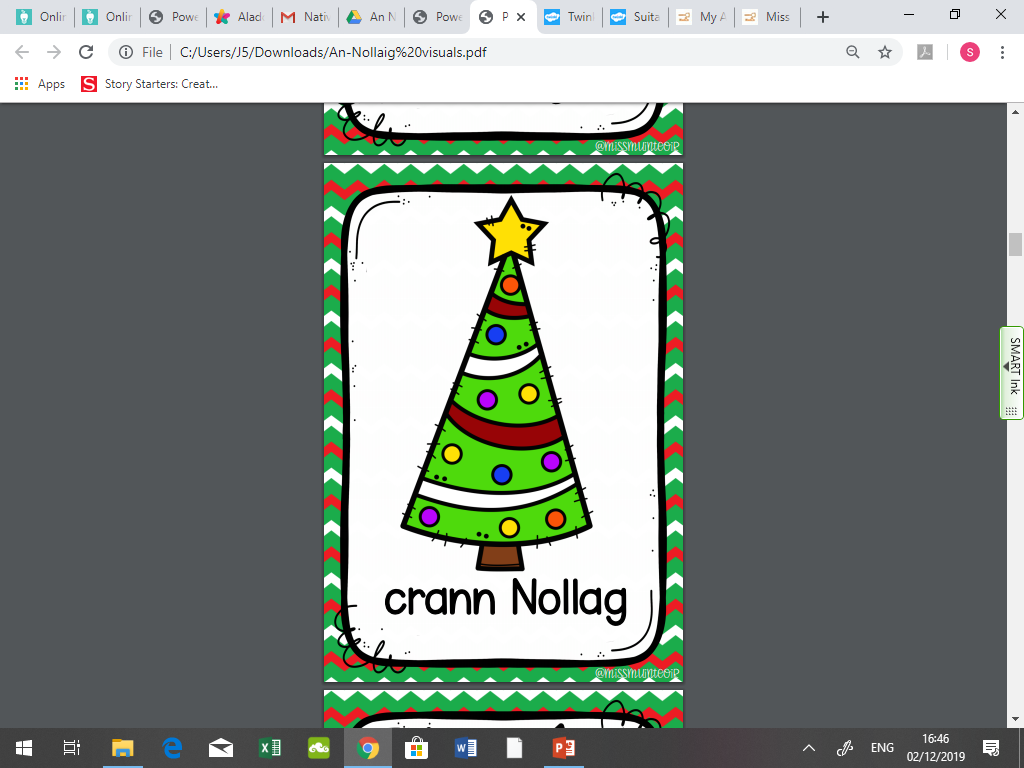 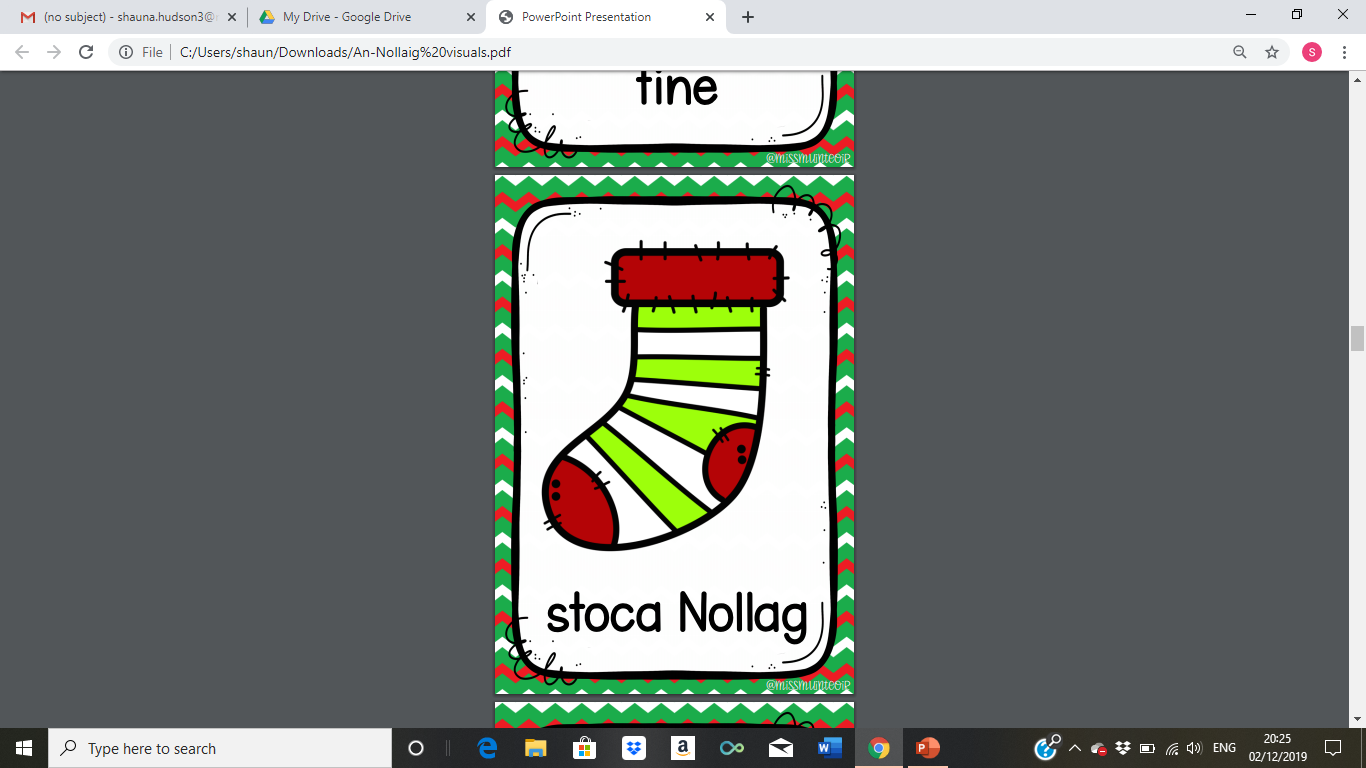 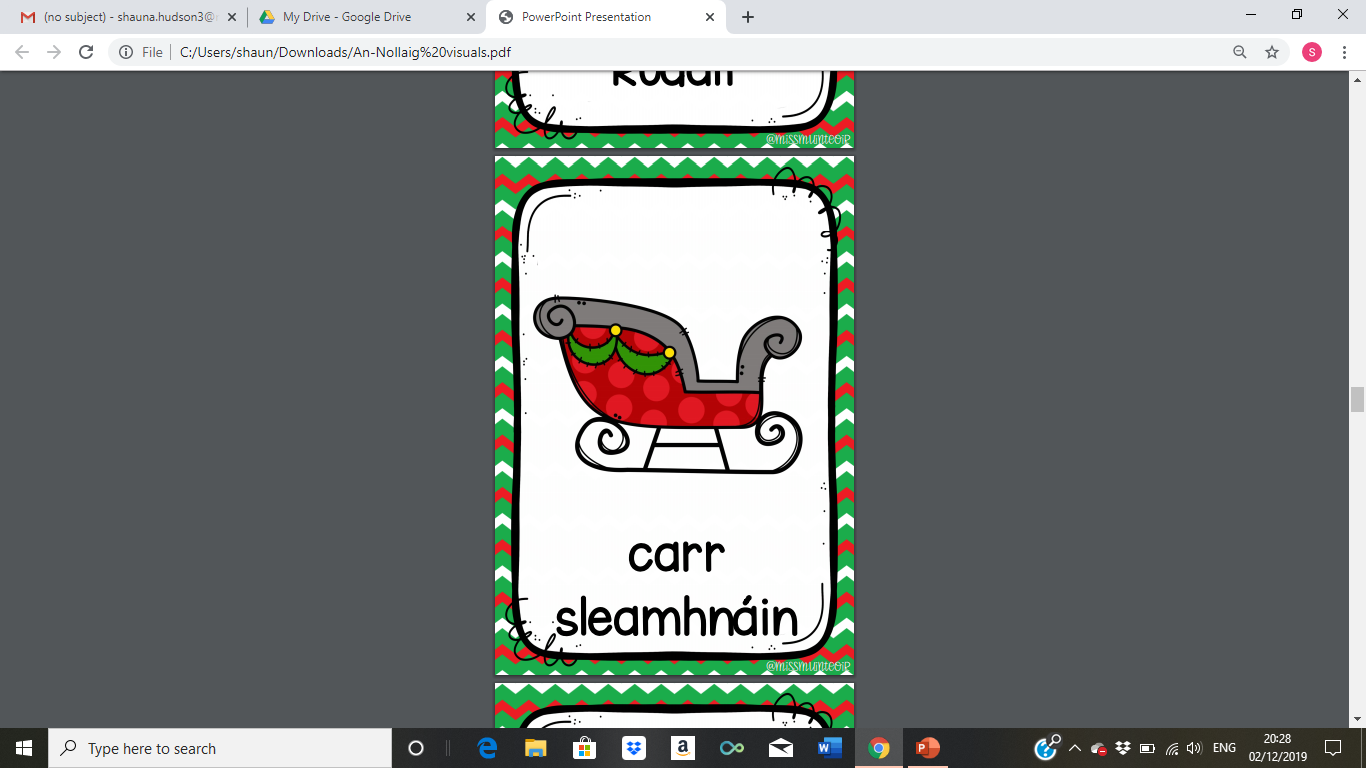 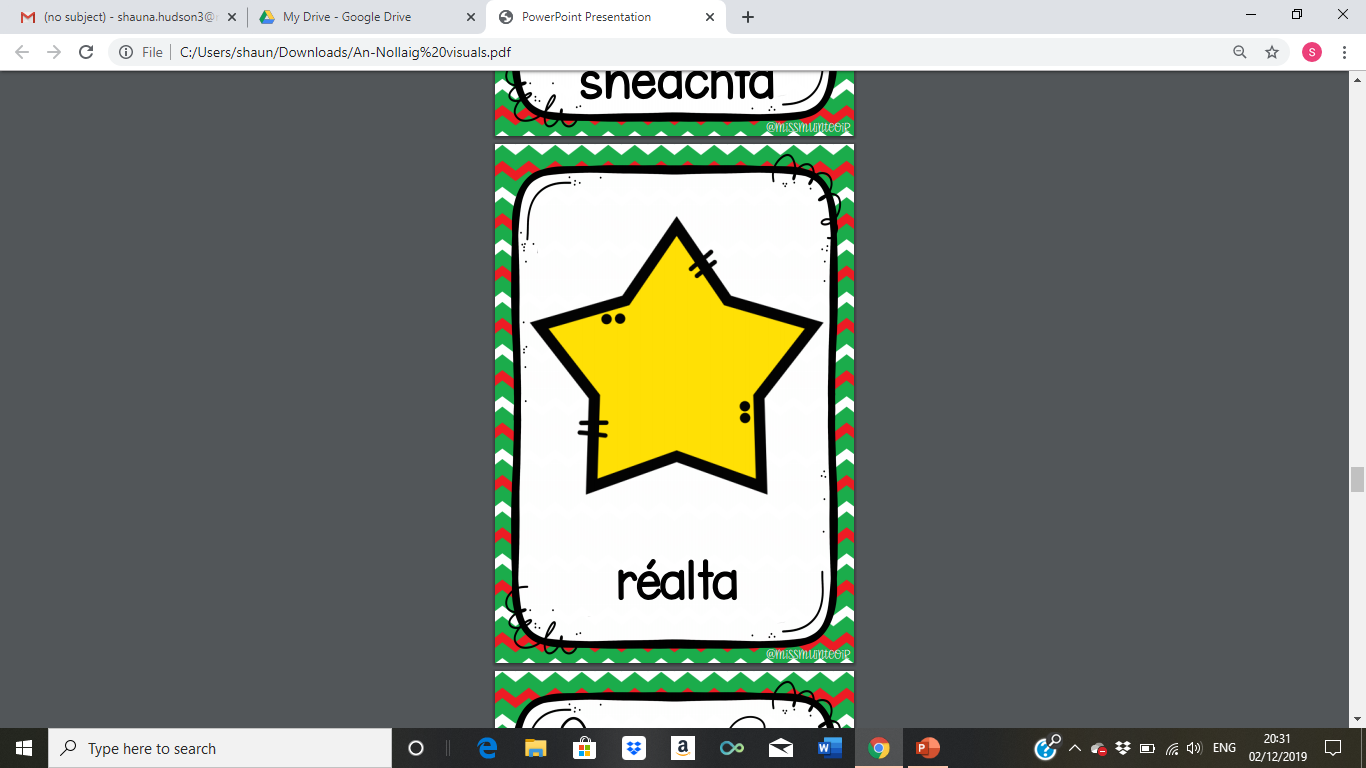 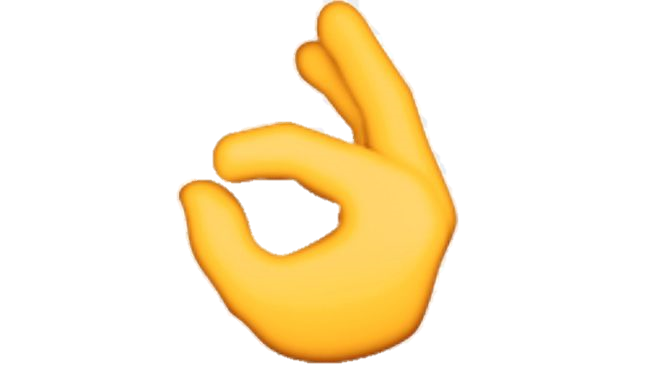 Ó
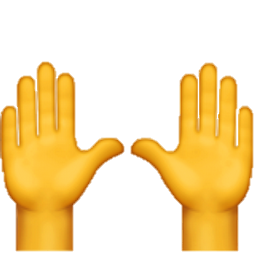 í
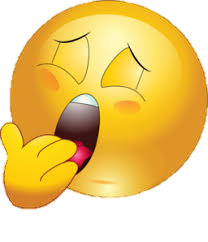 á
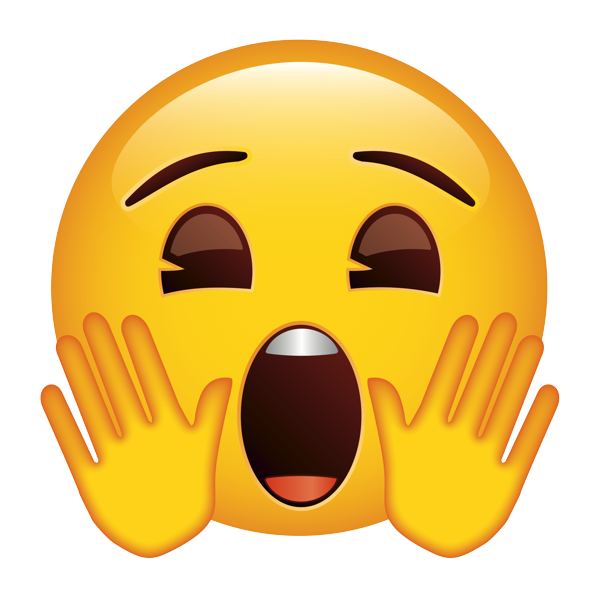 é
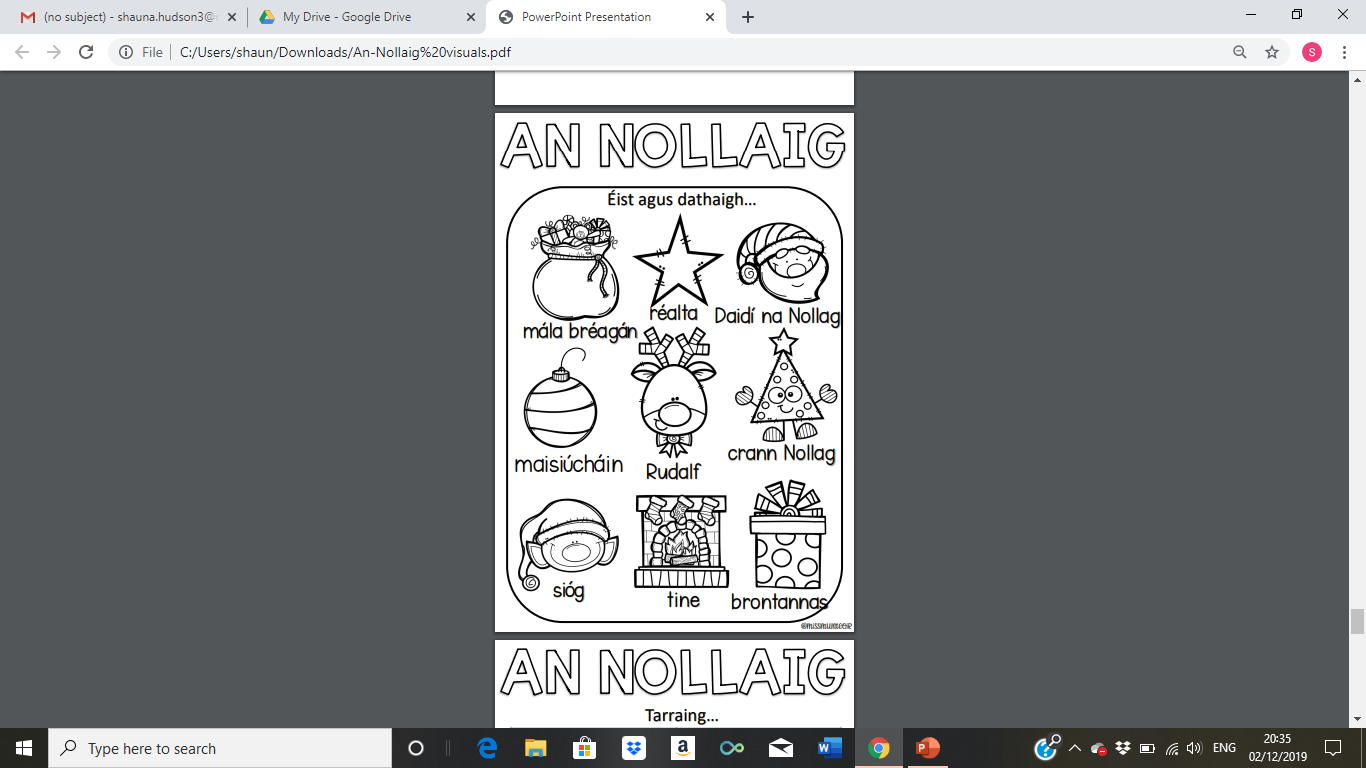 Gaelgeoir an Lae
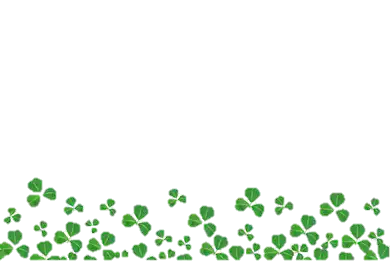 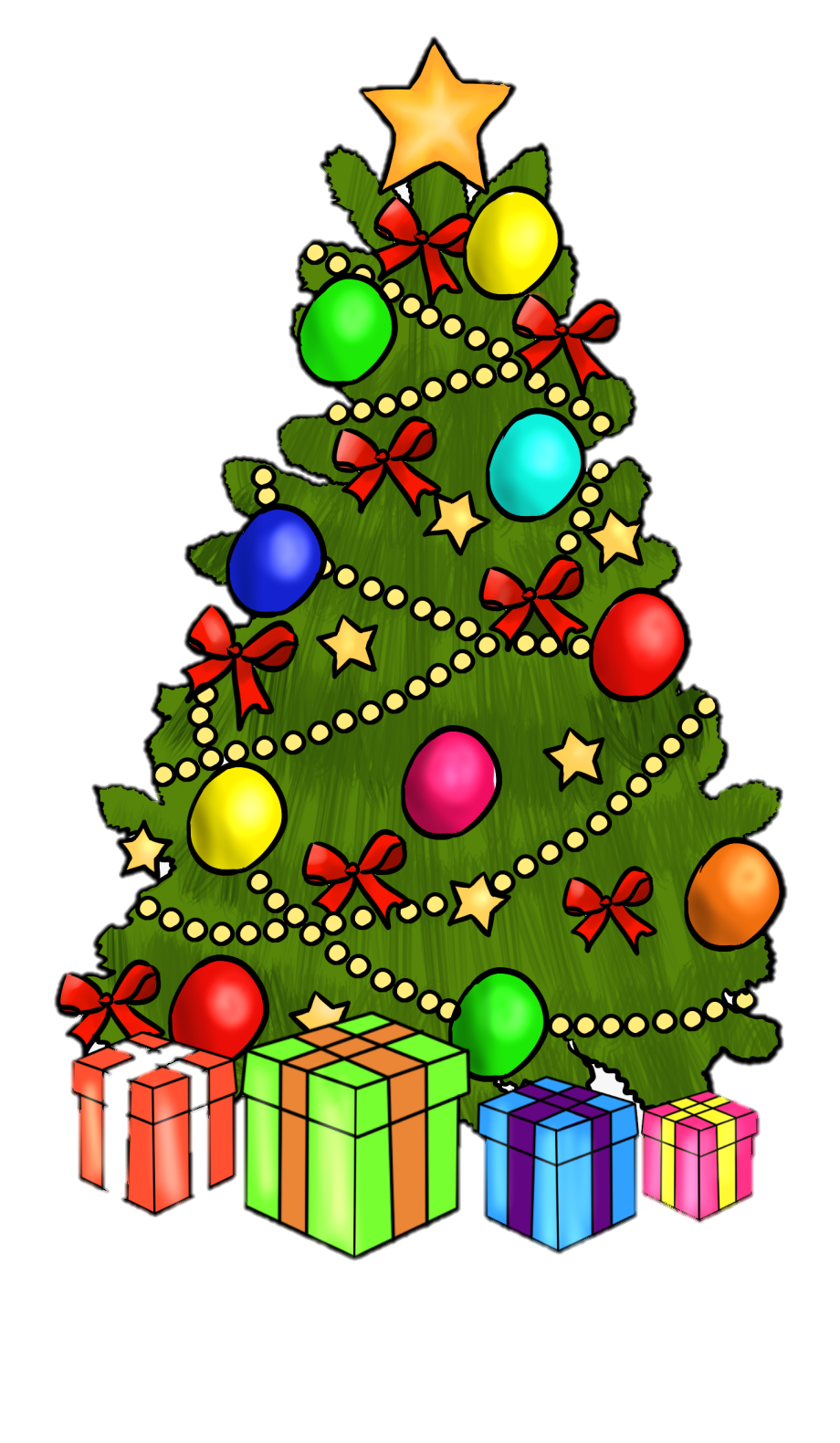 An Nollag
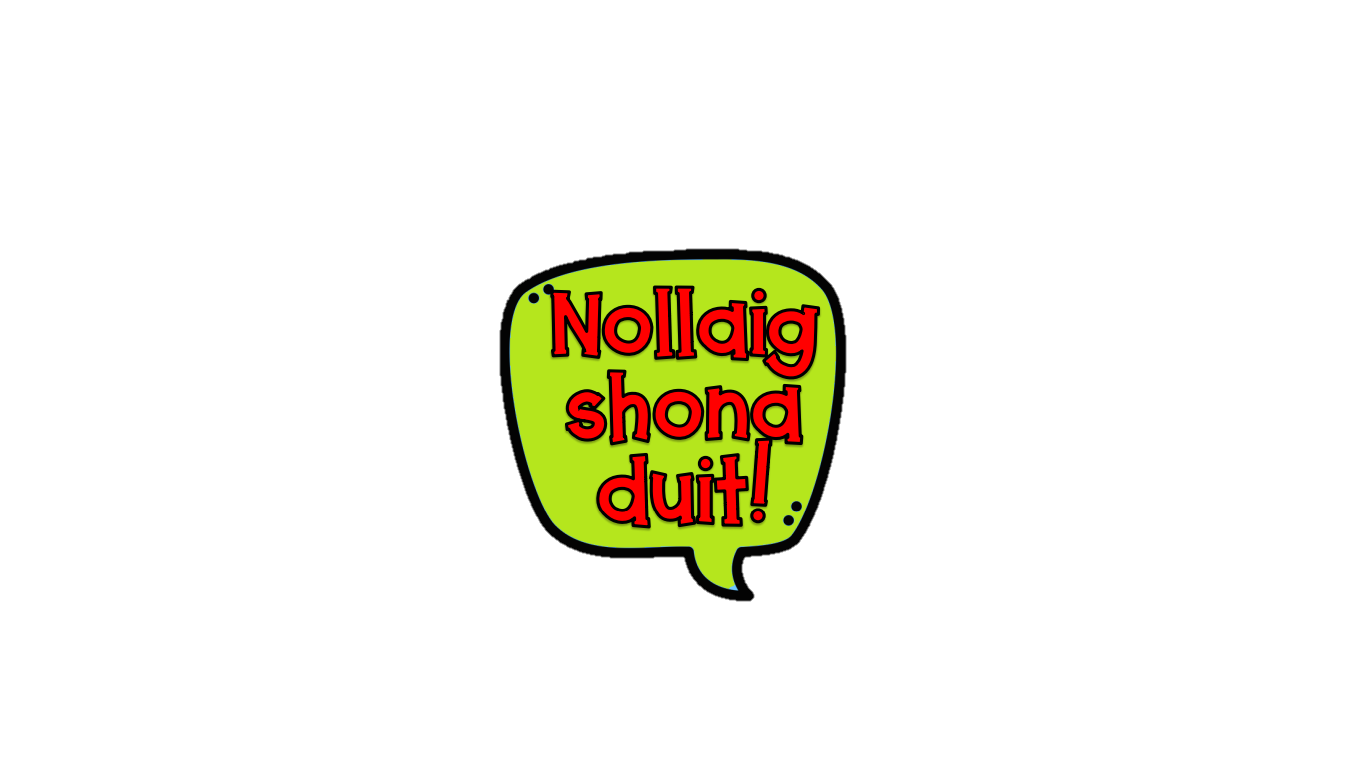 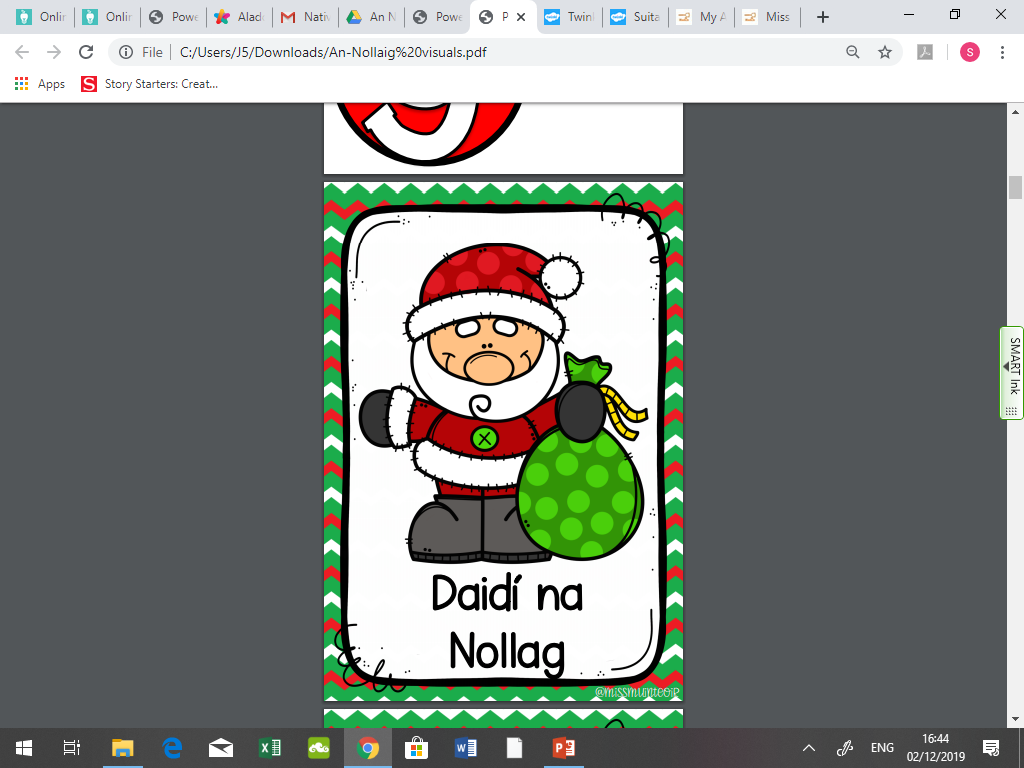 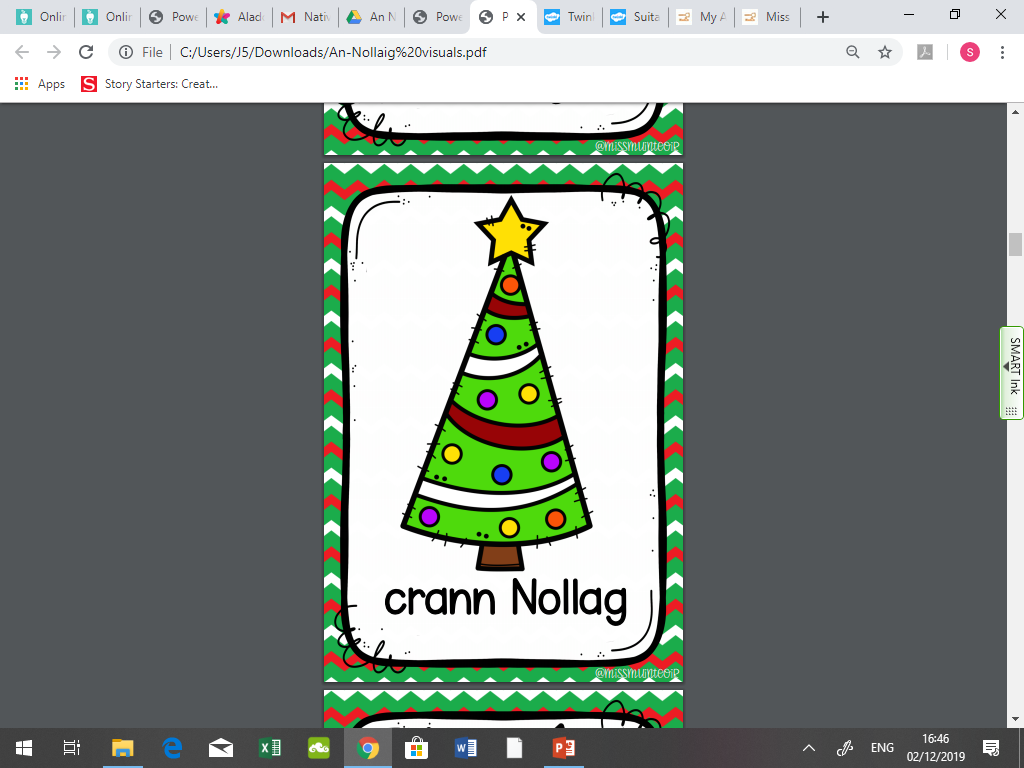 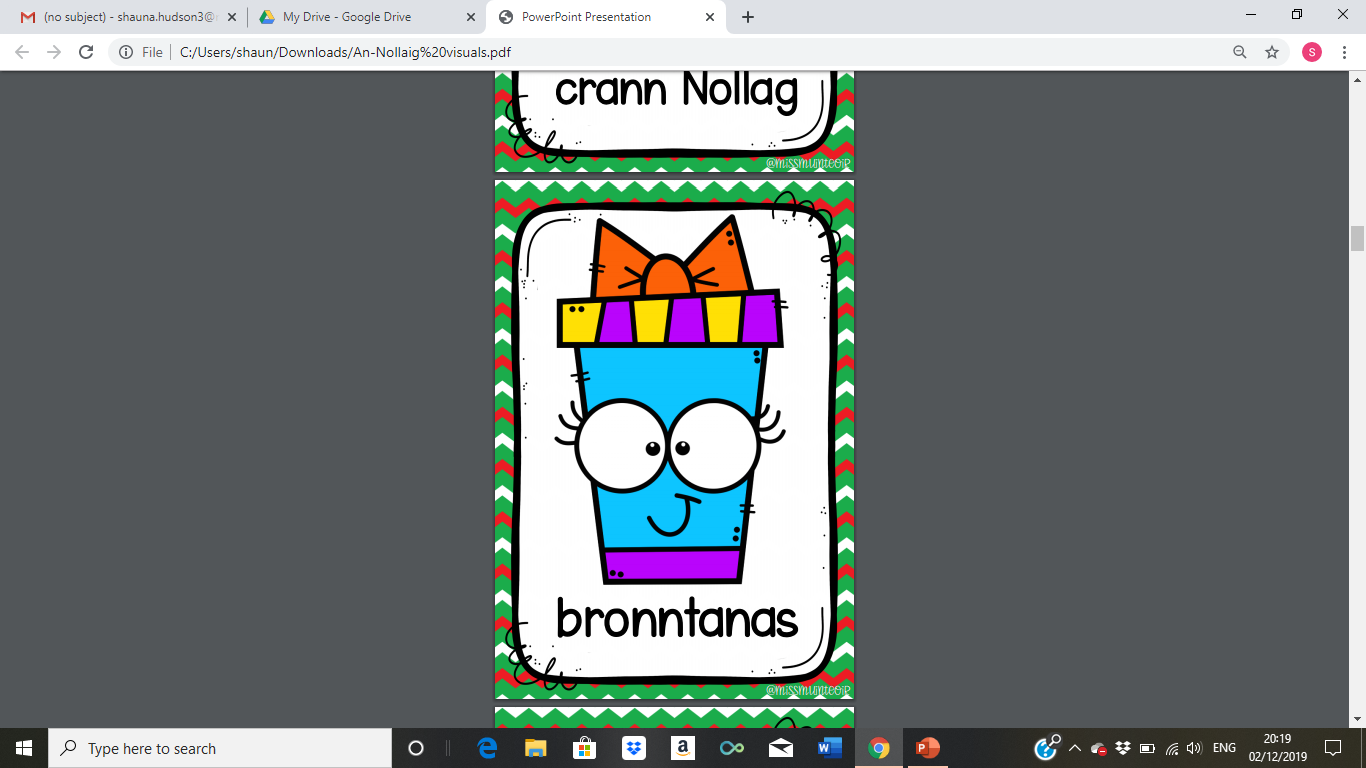 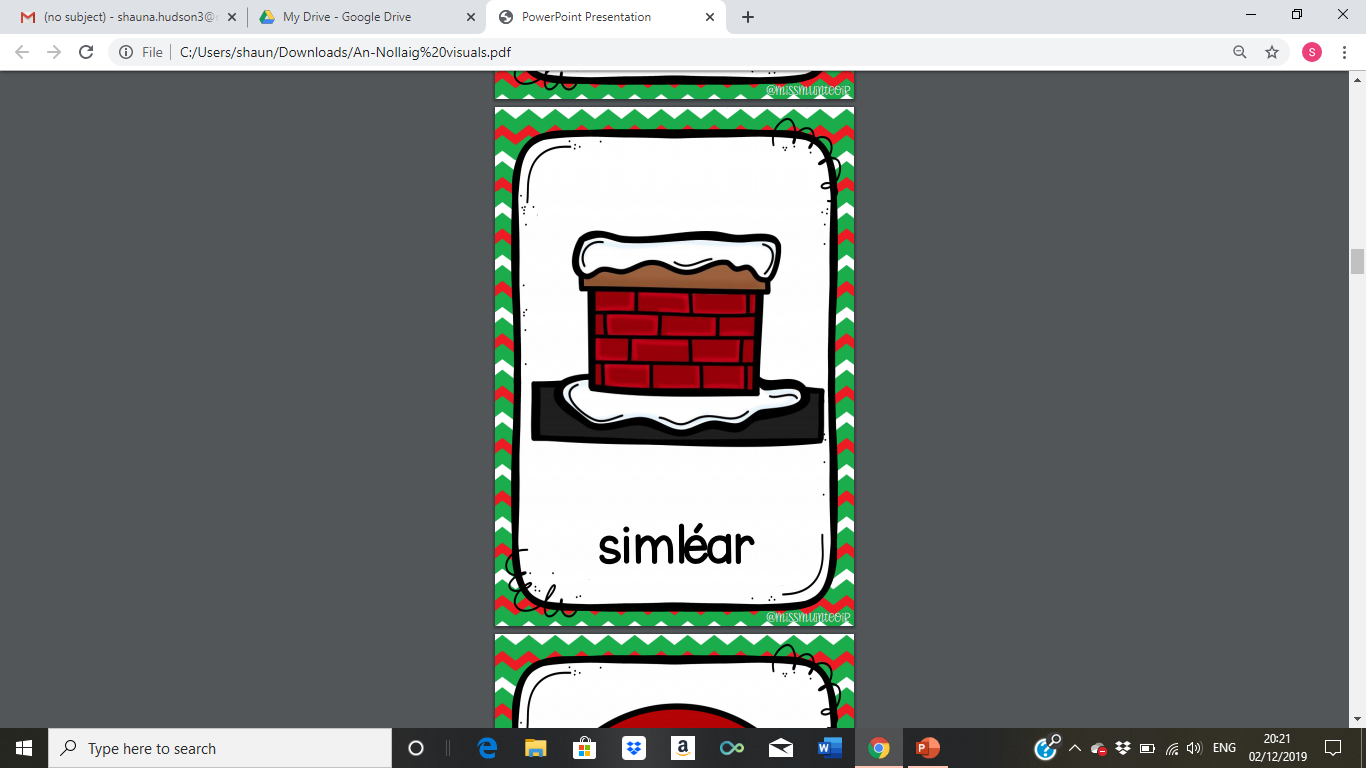 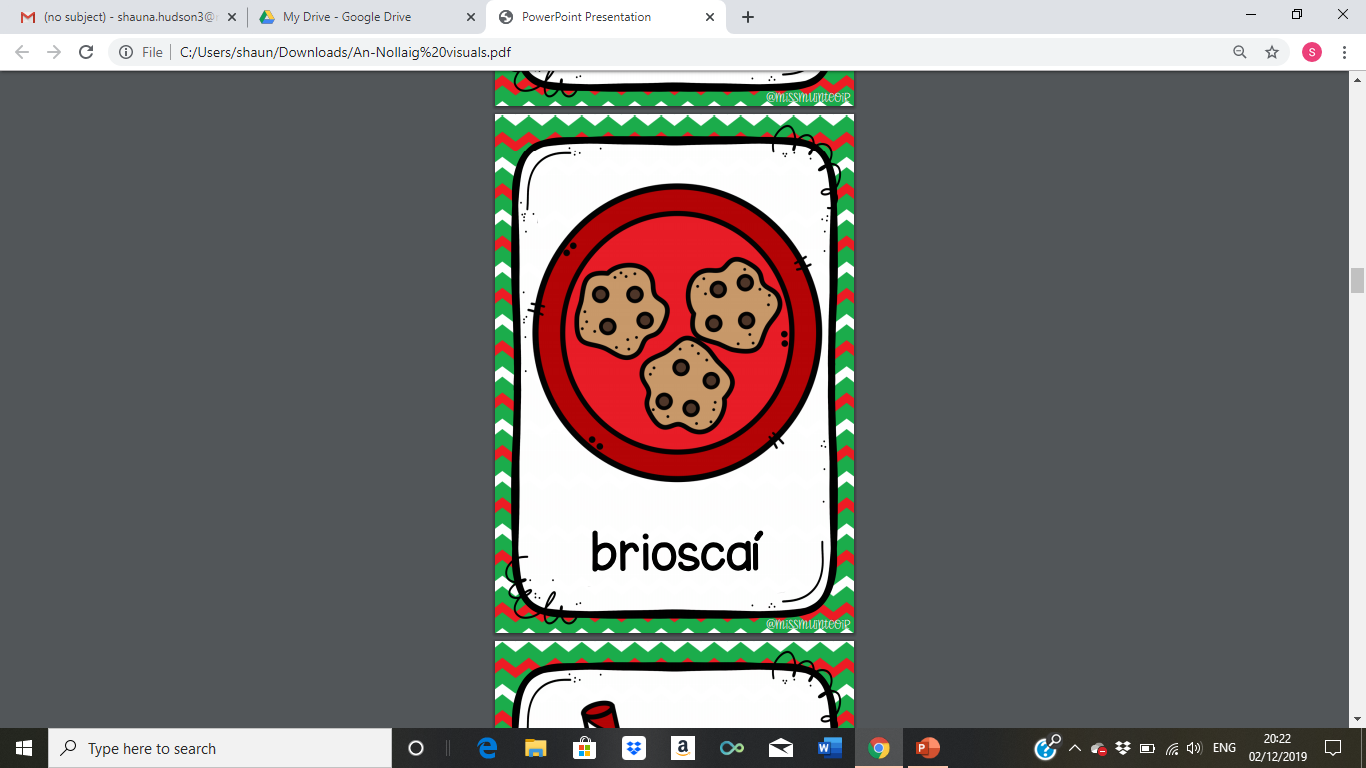 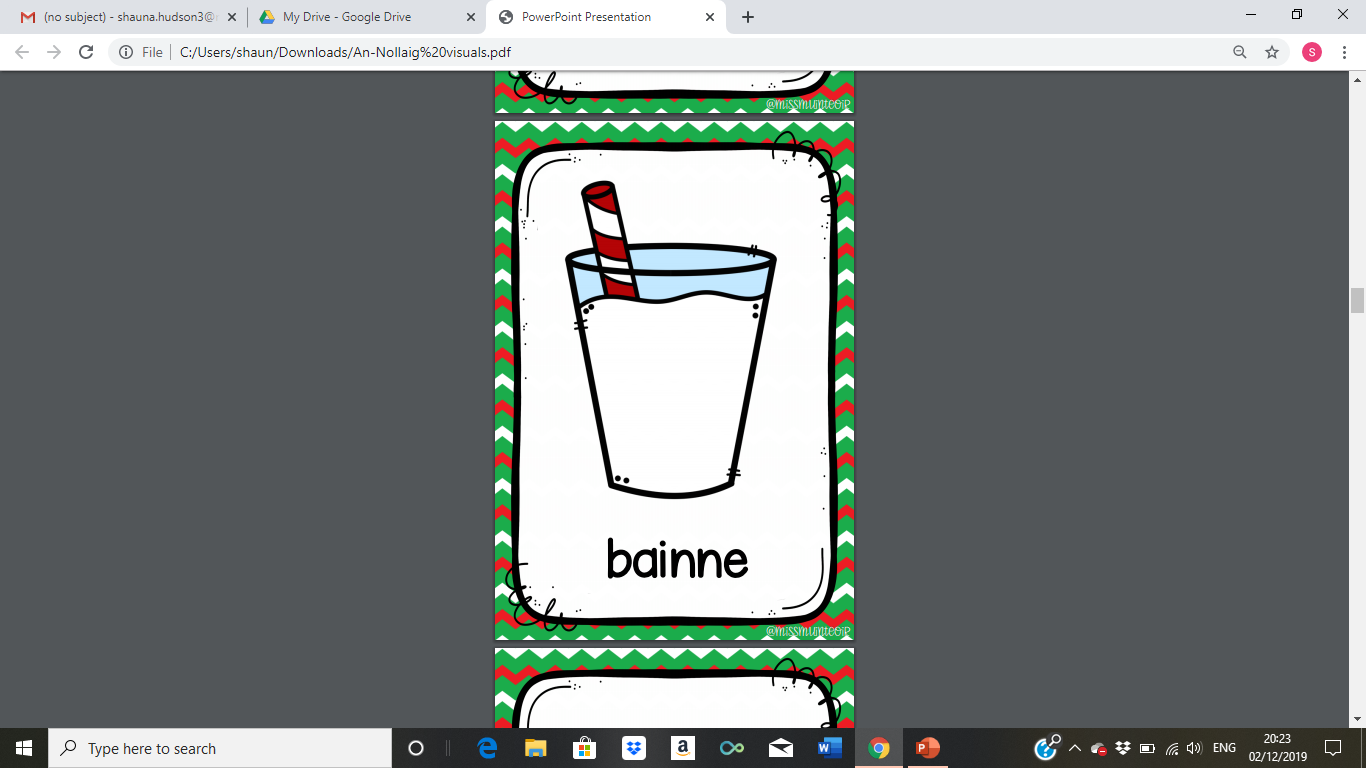 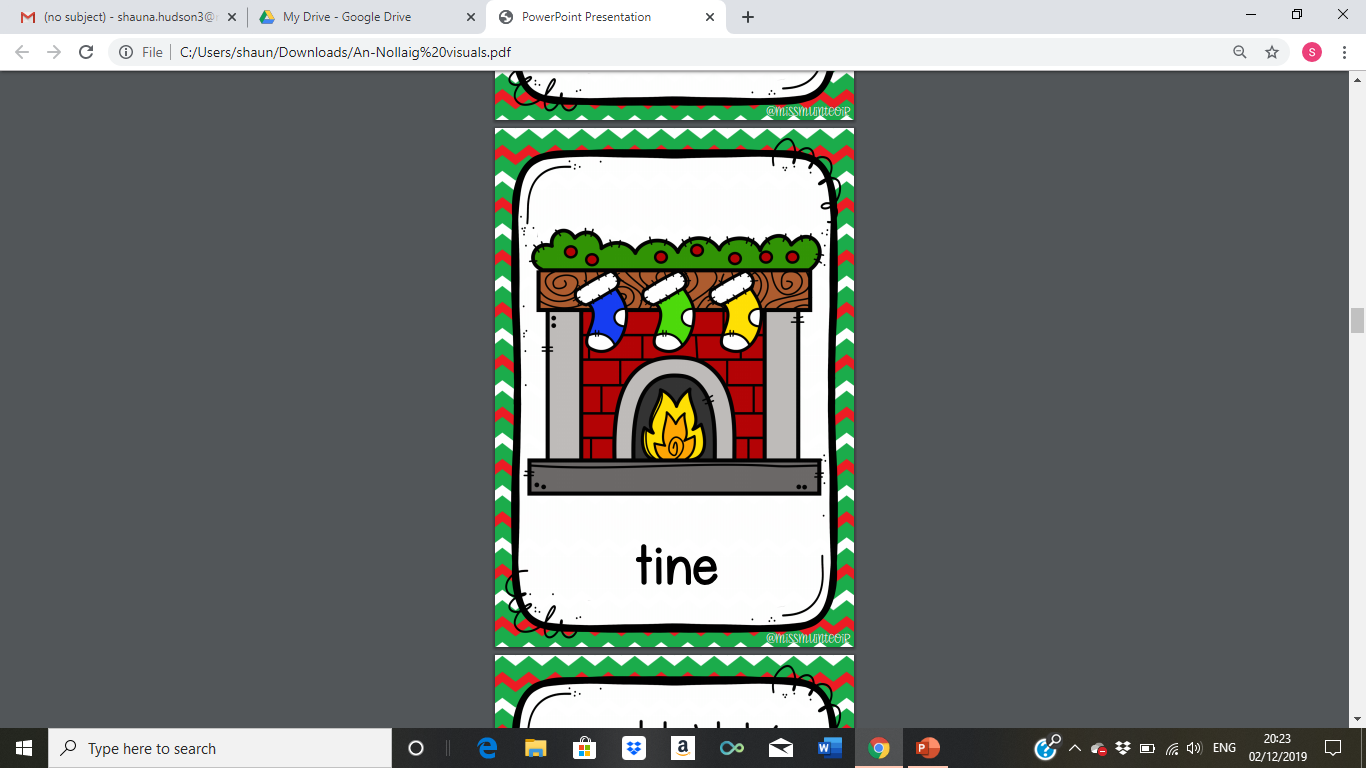 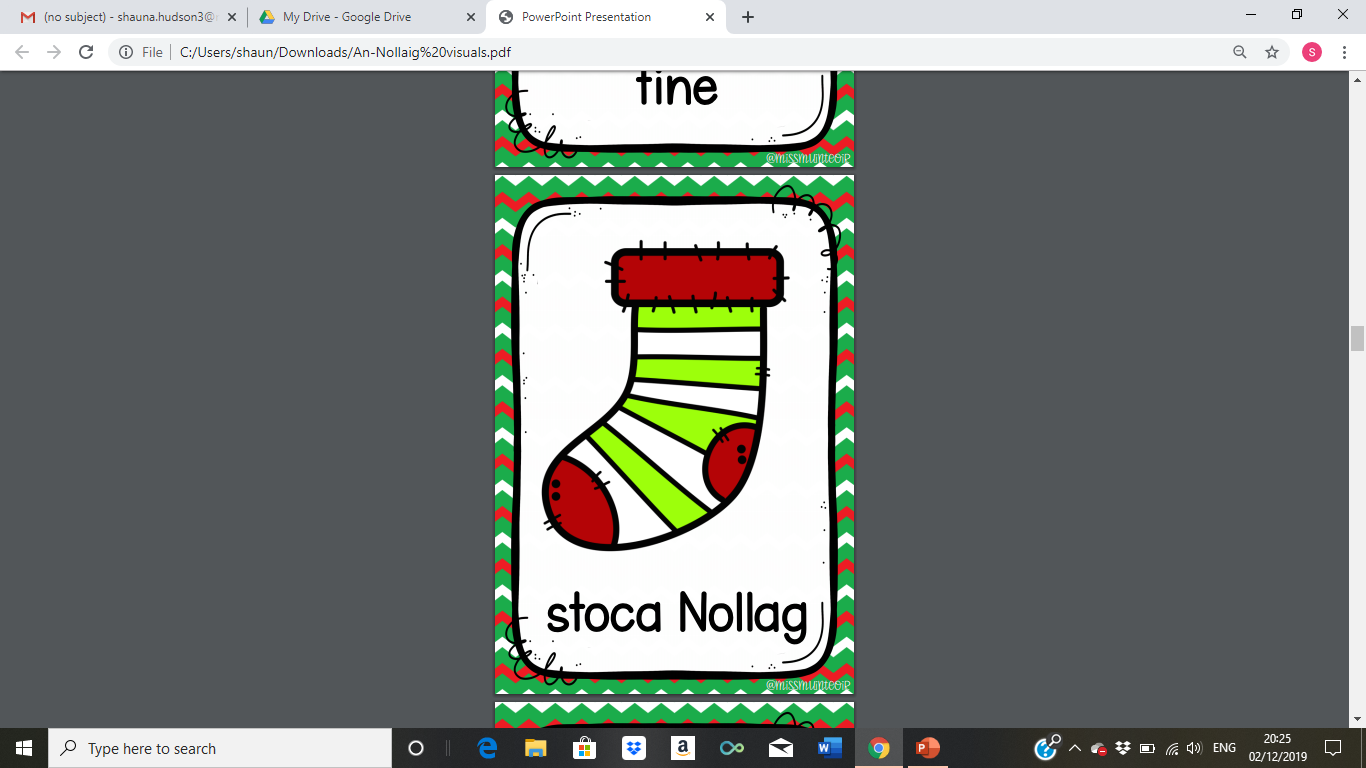 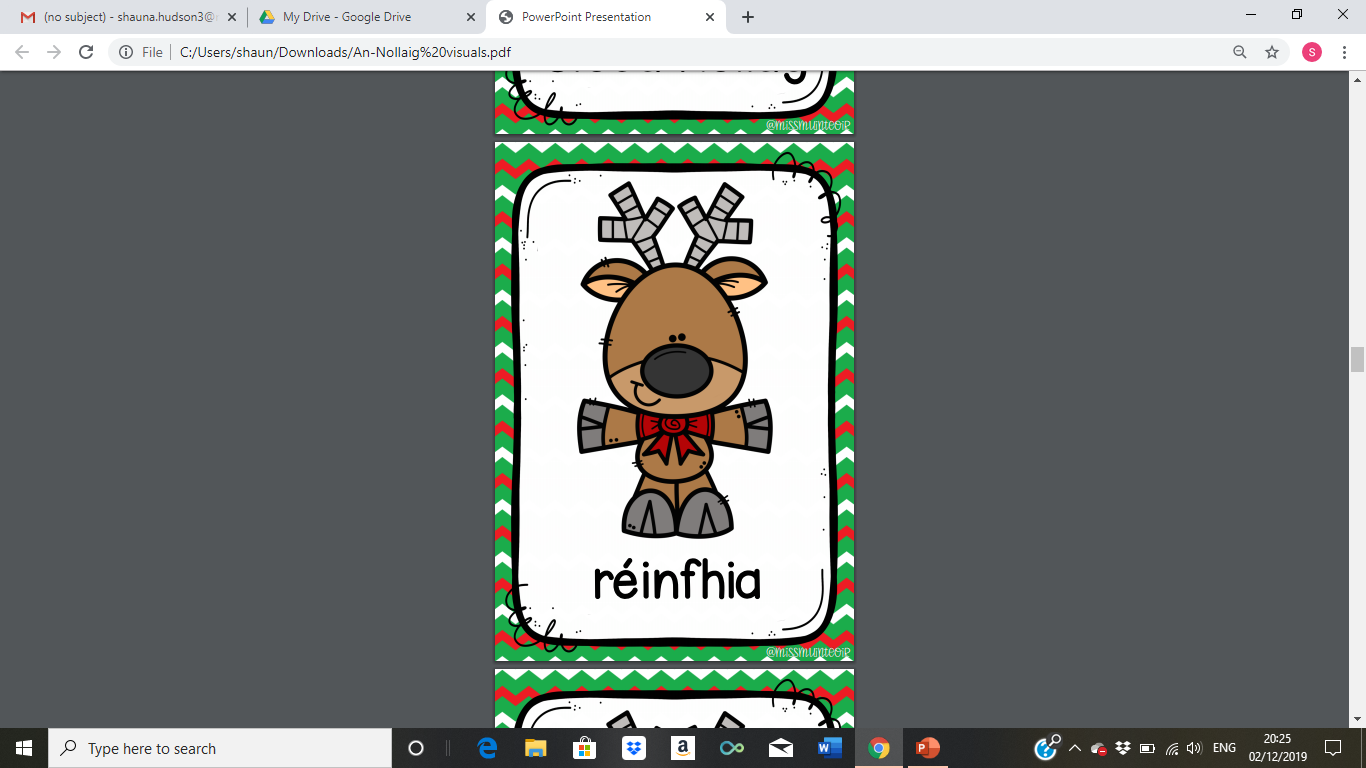 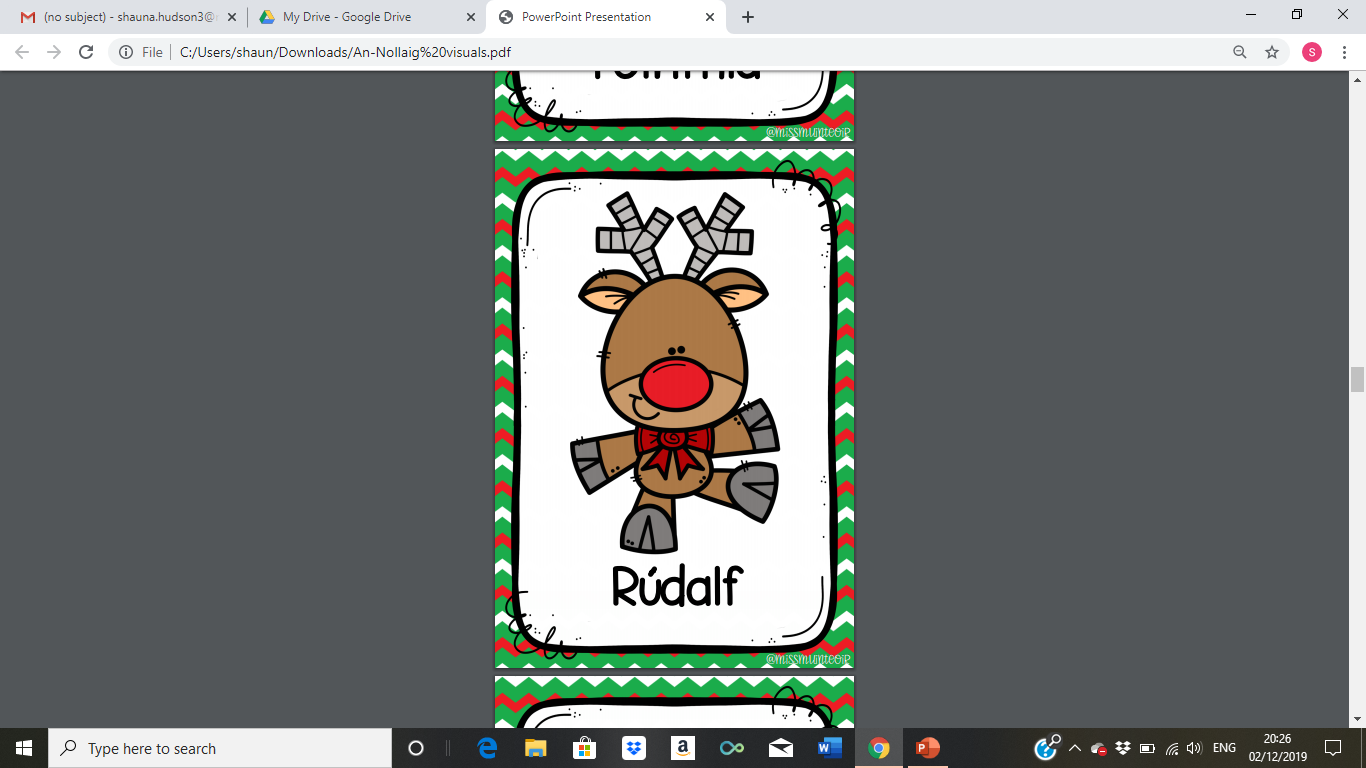 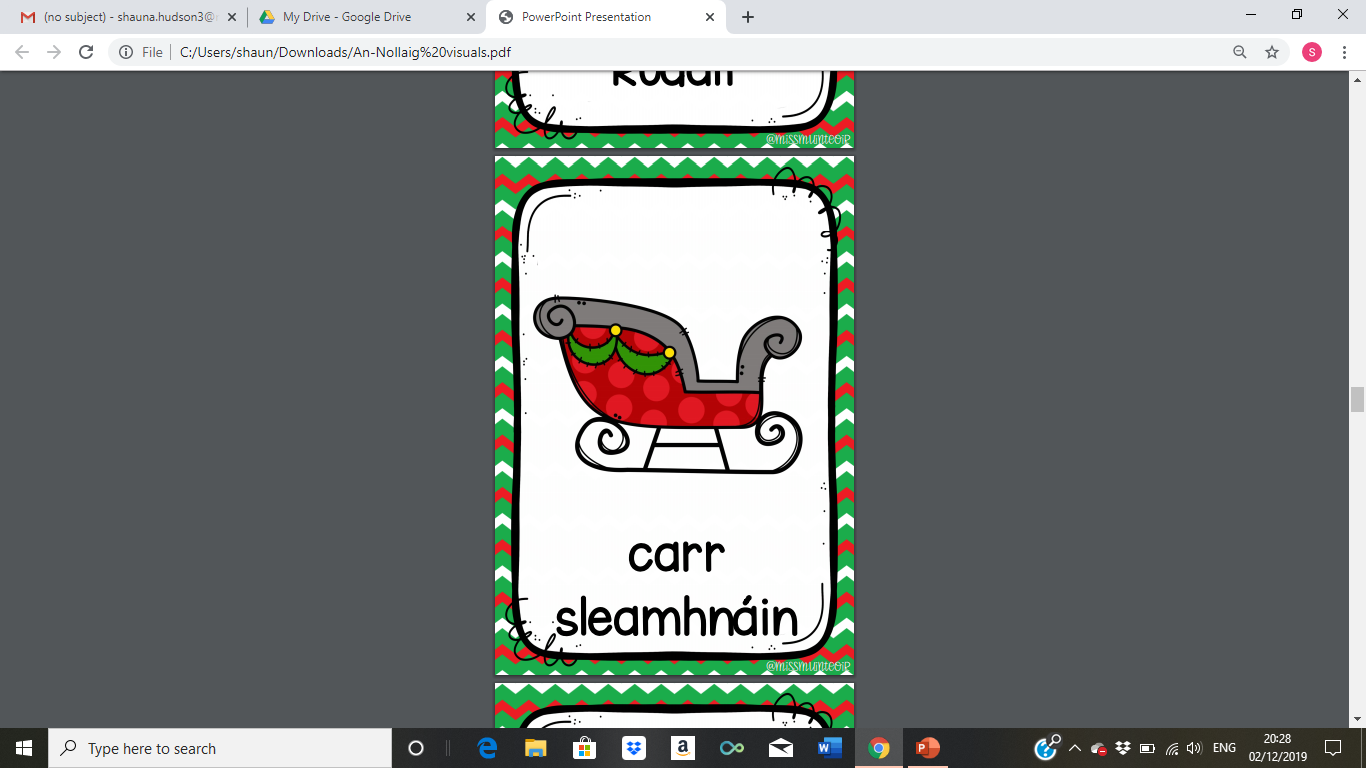 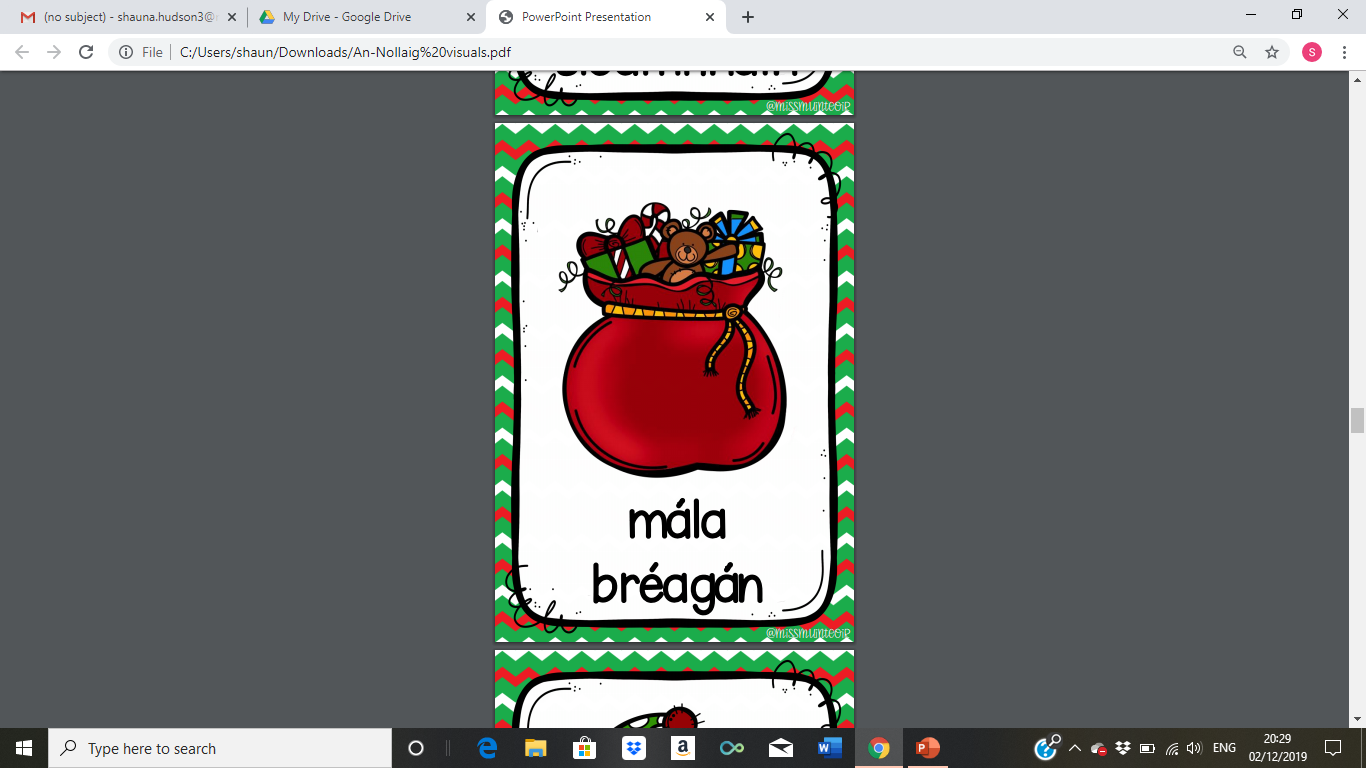 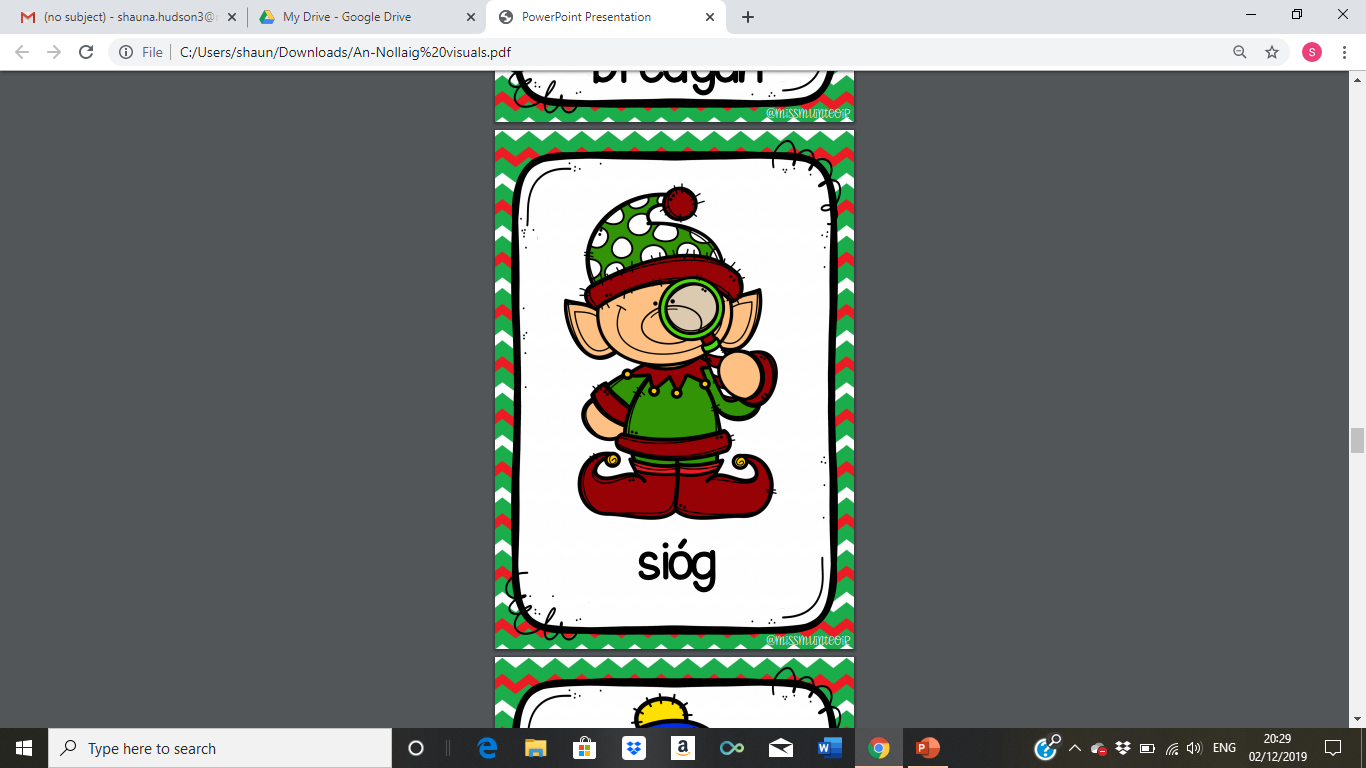 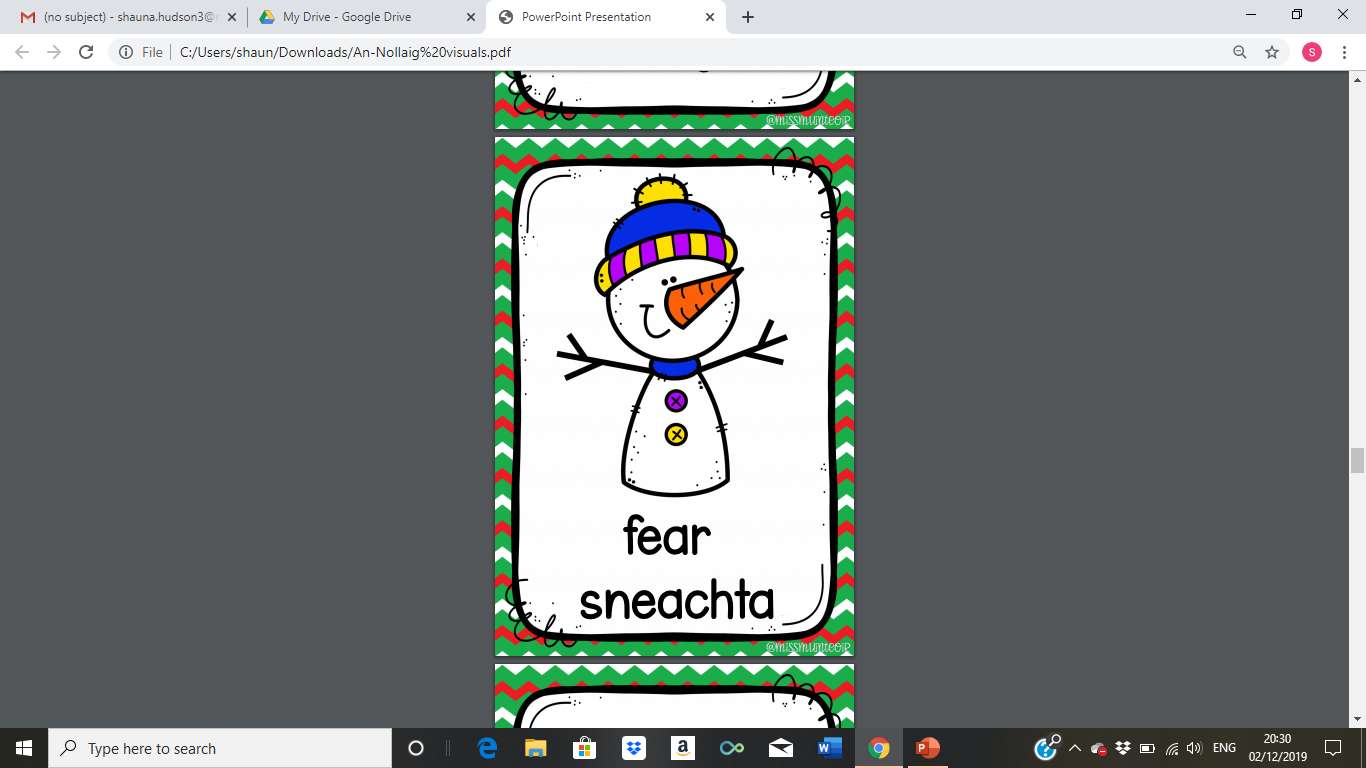 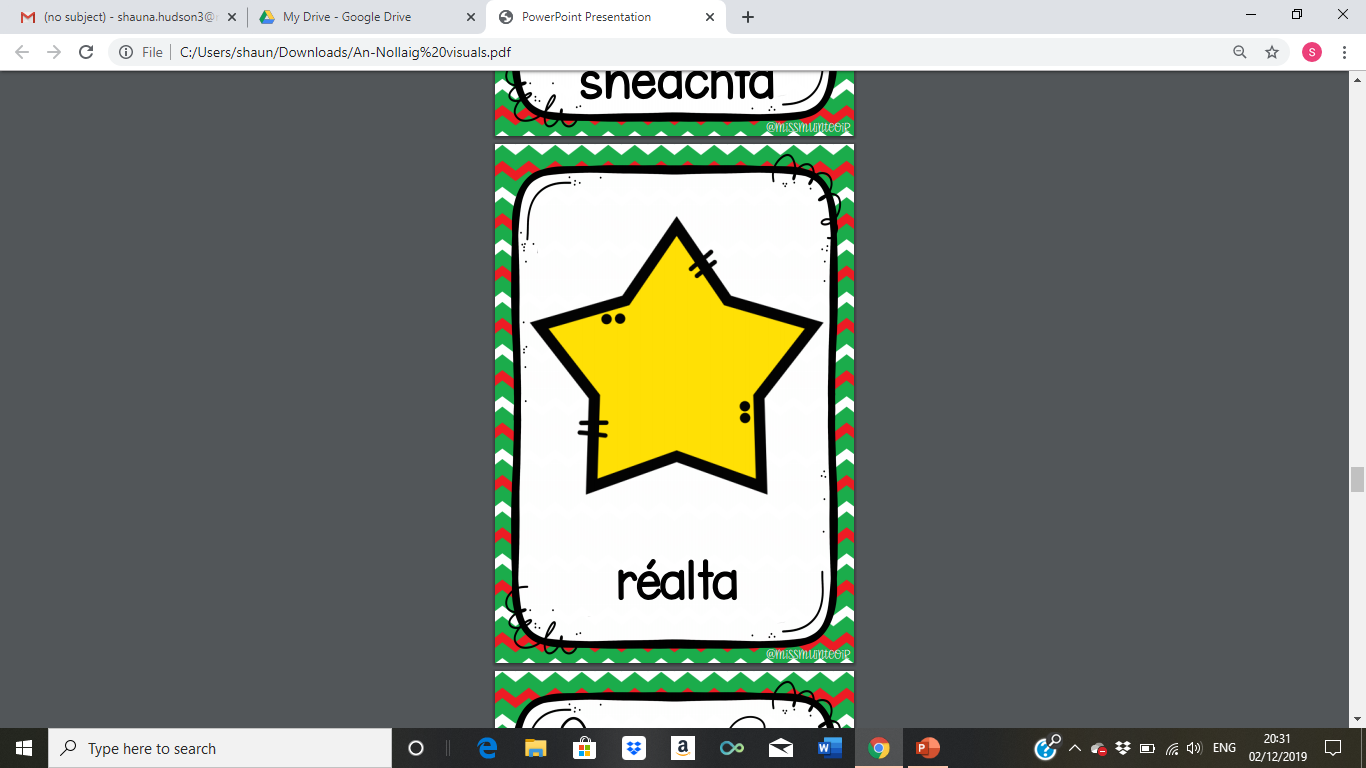 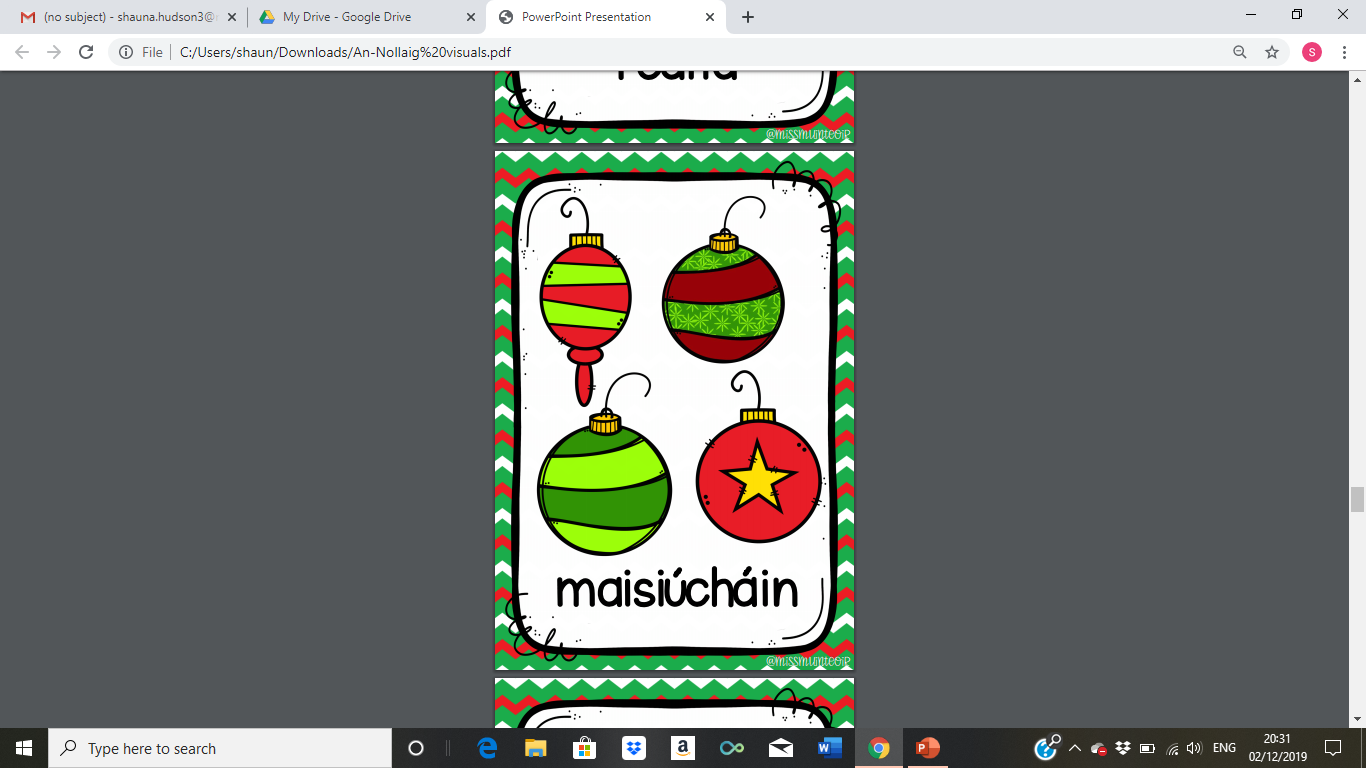 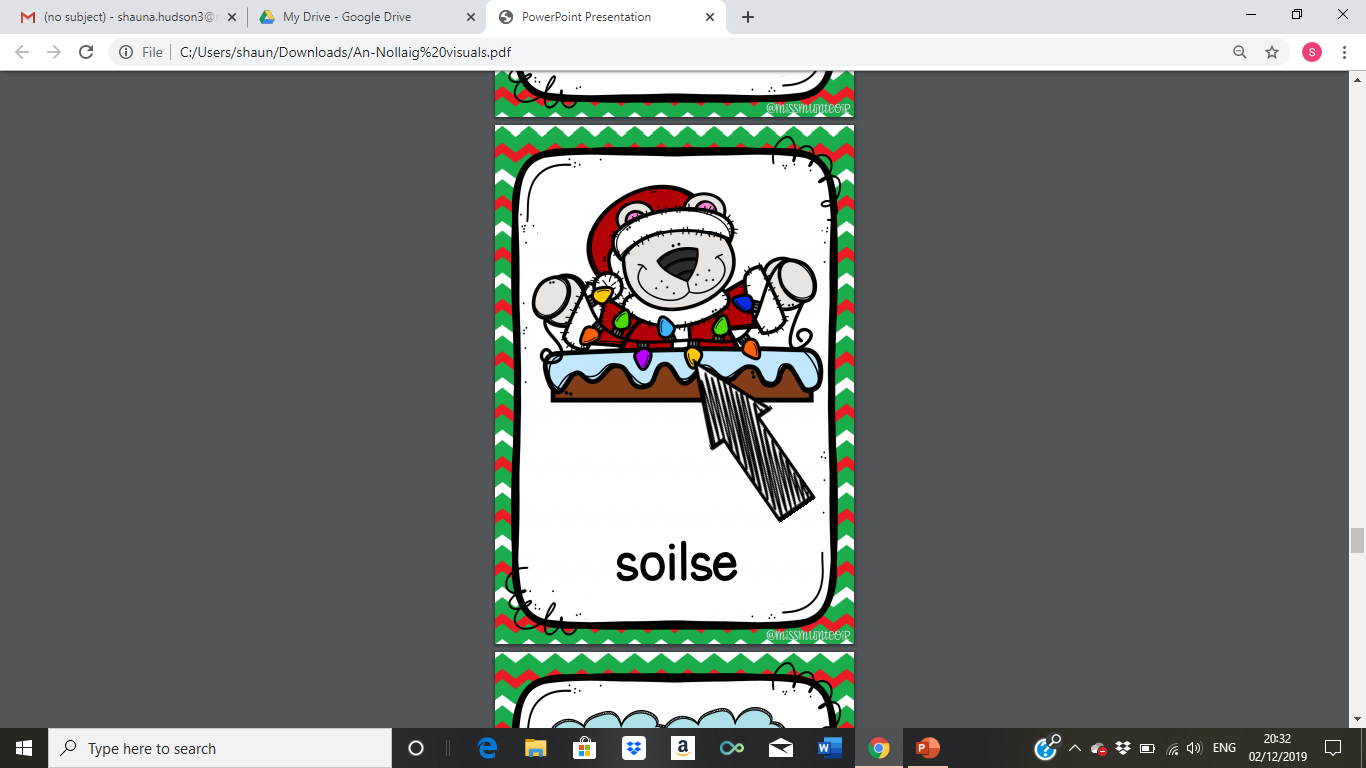 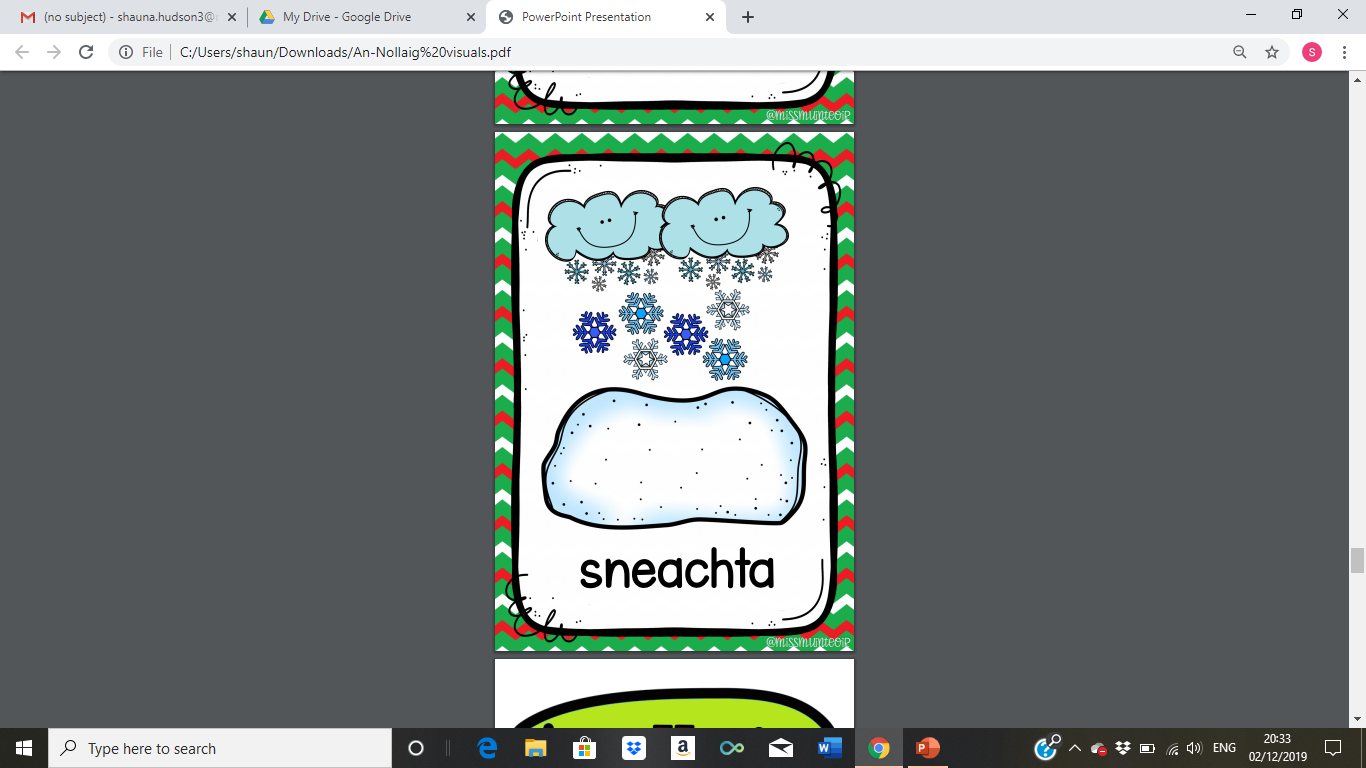 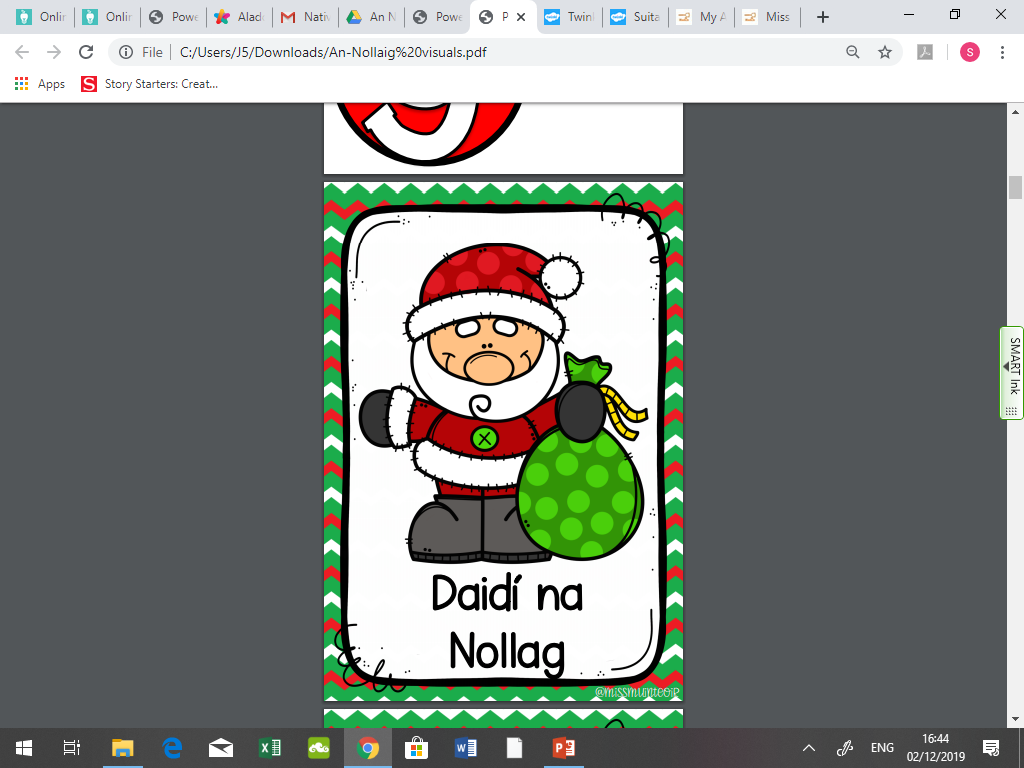 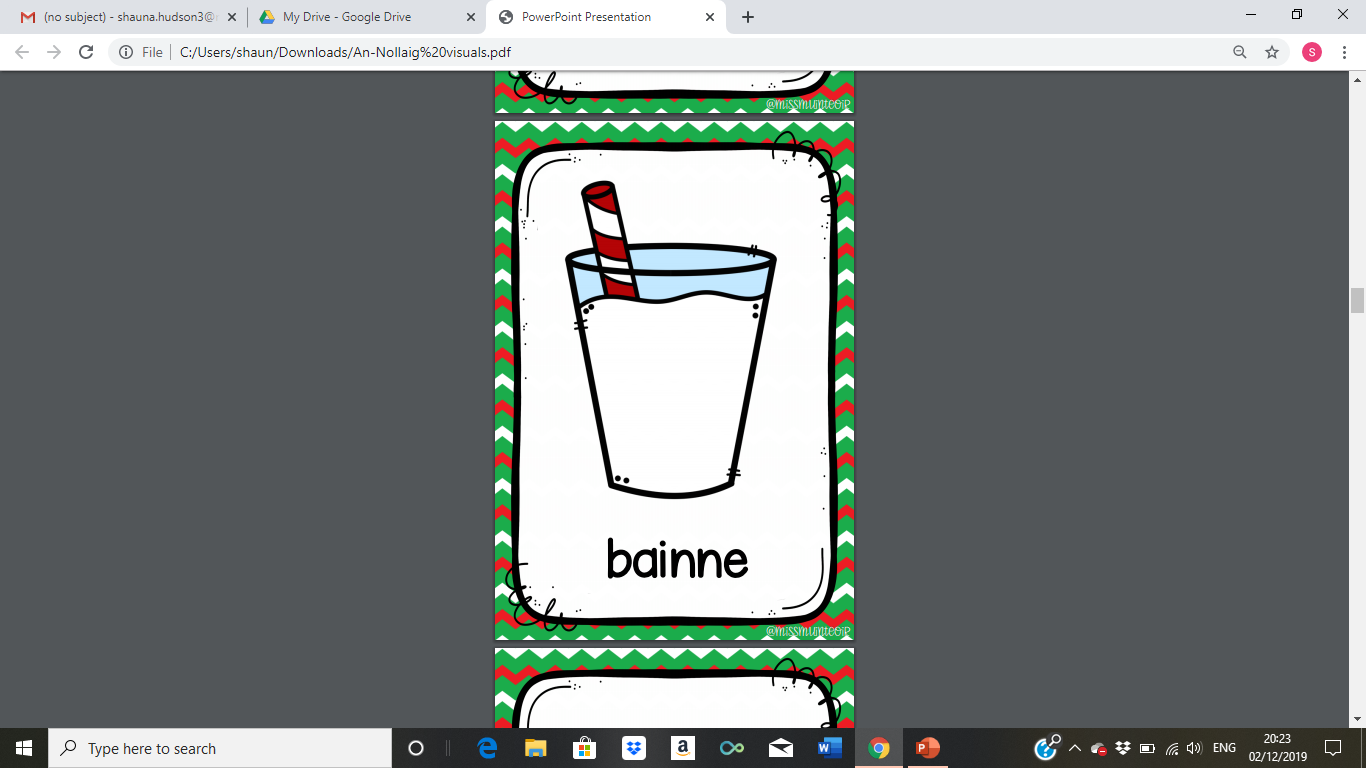 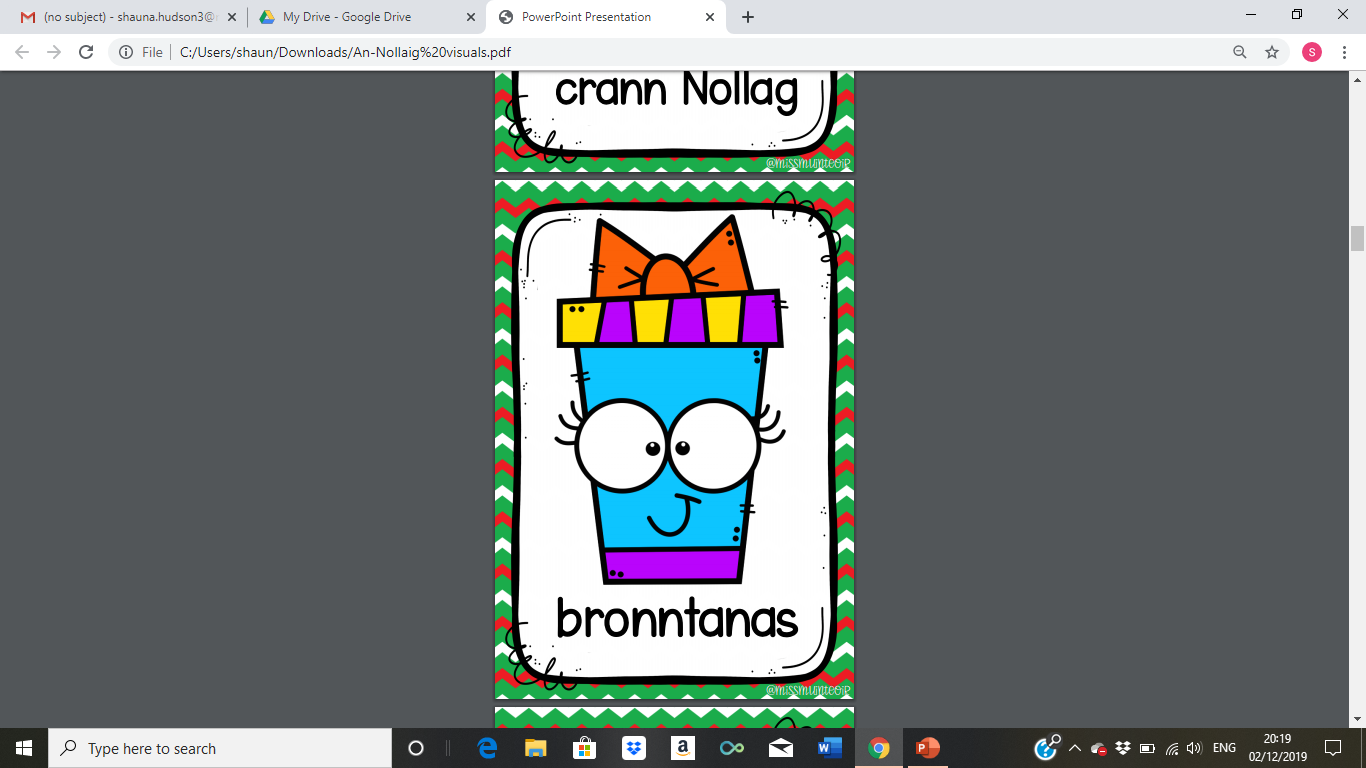 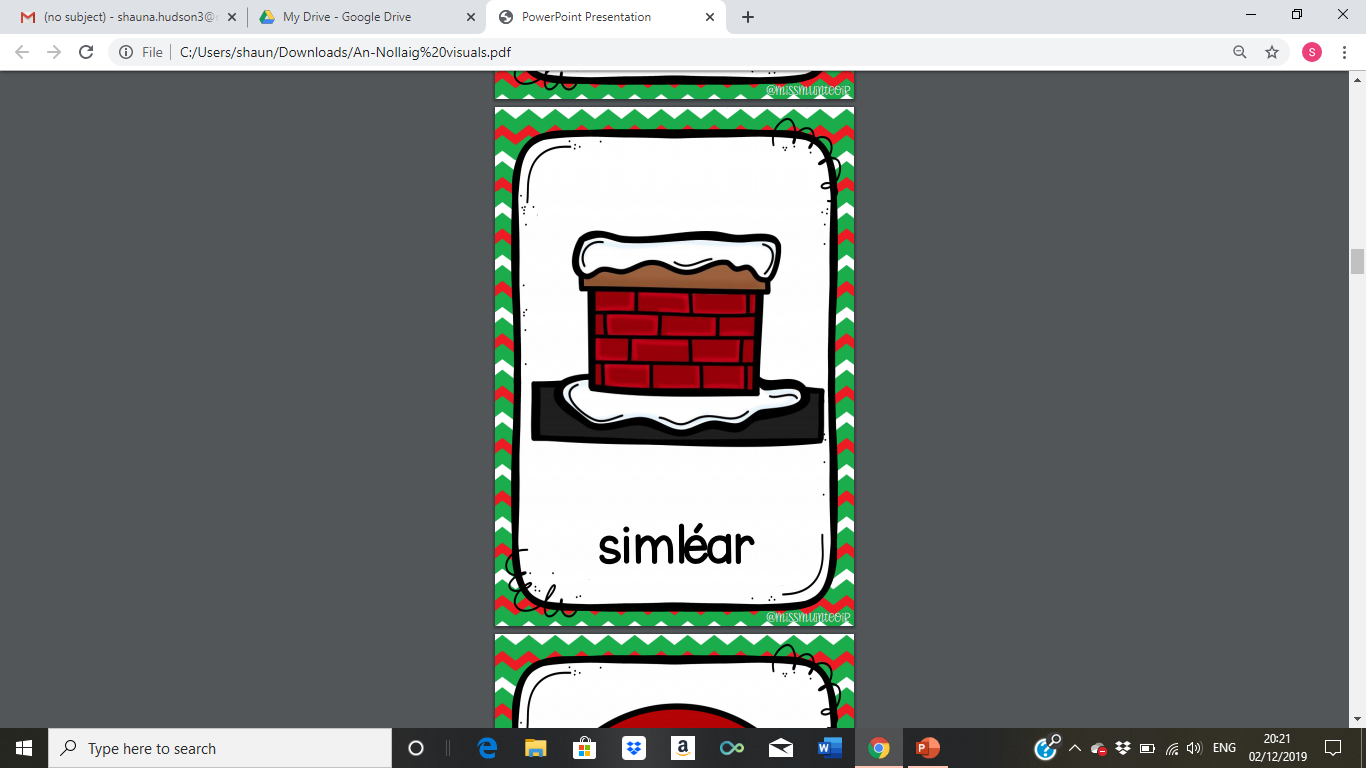 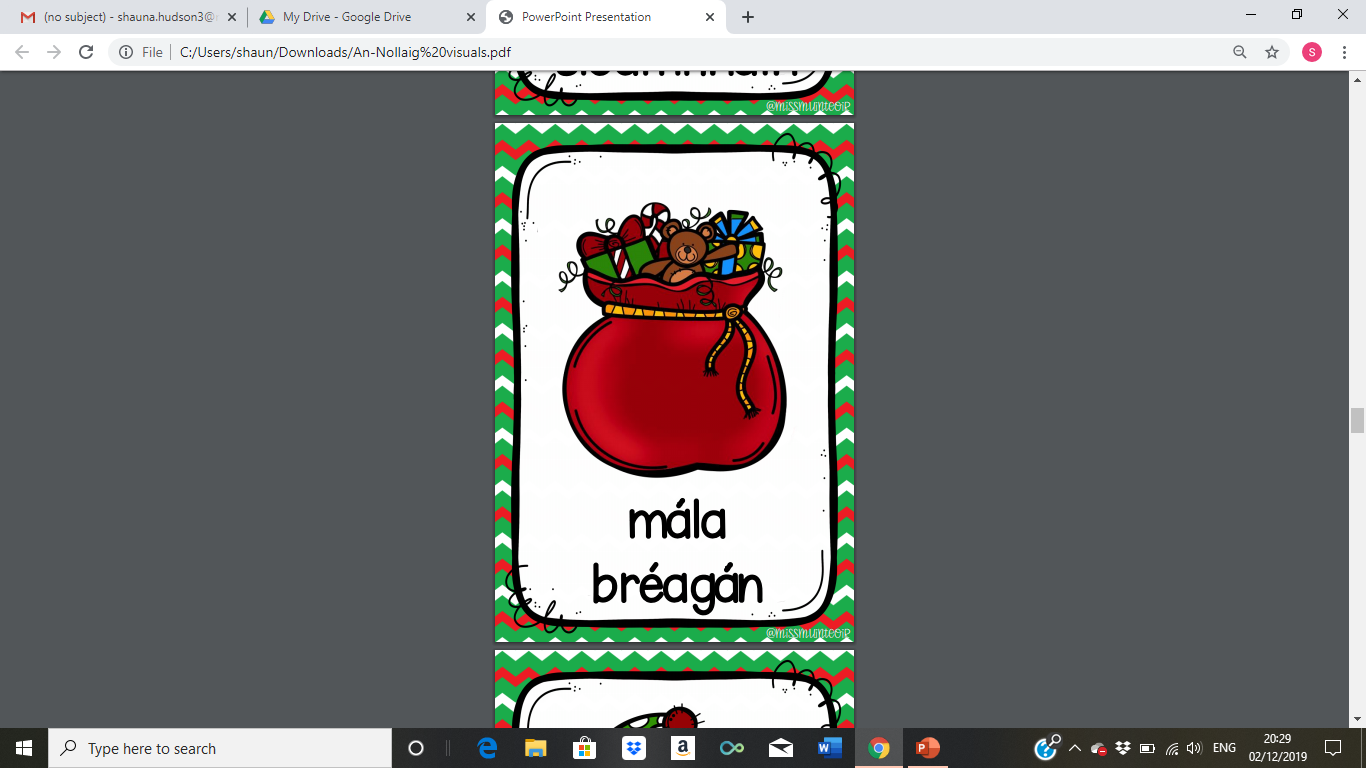 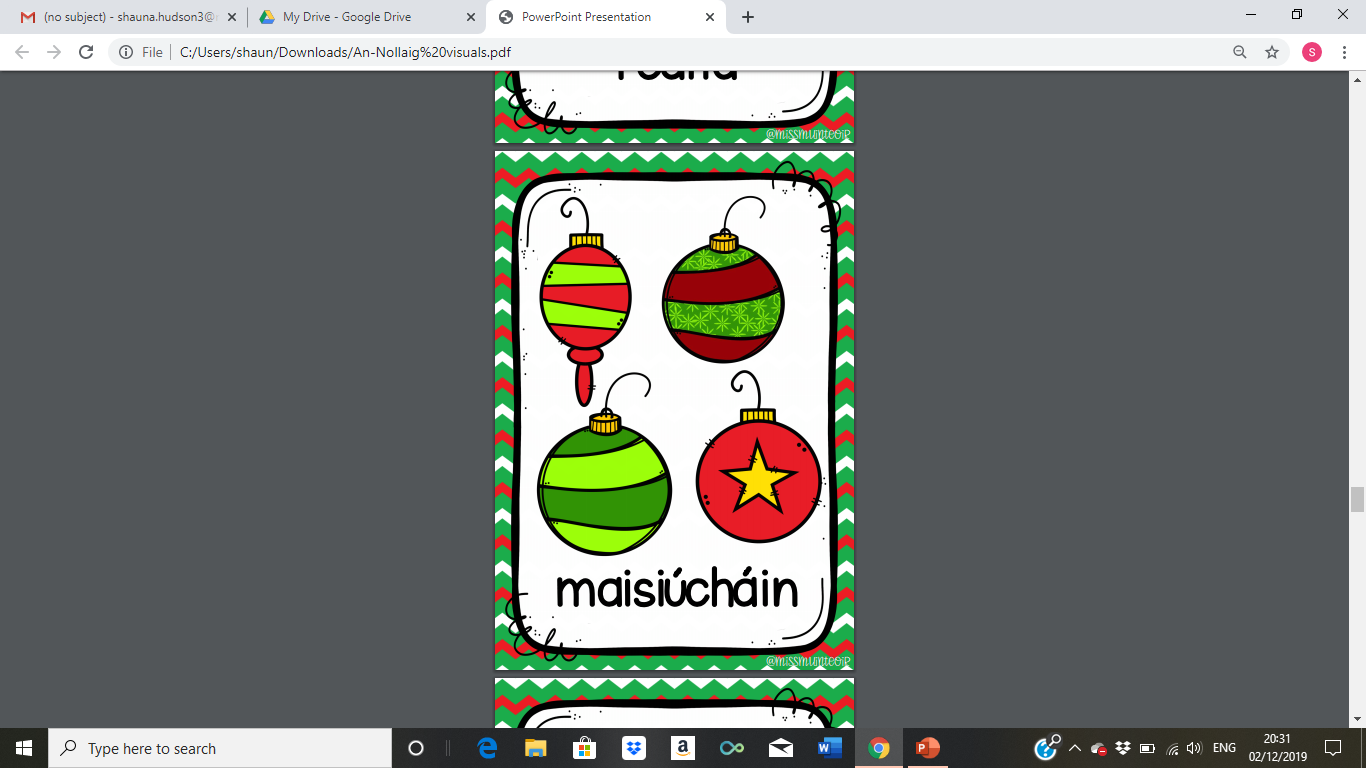 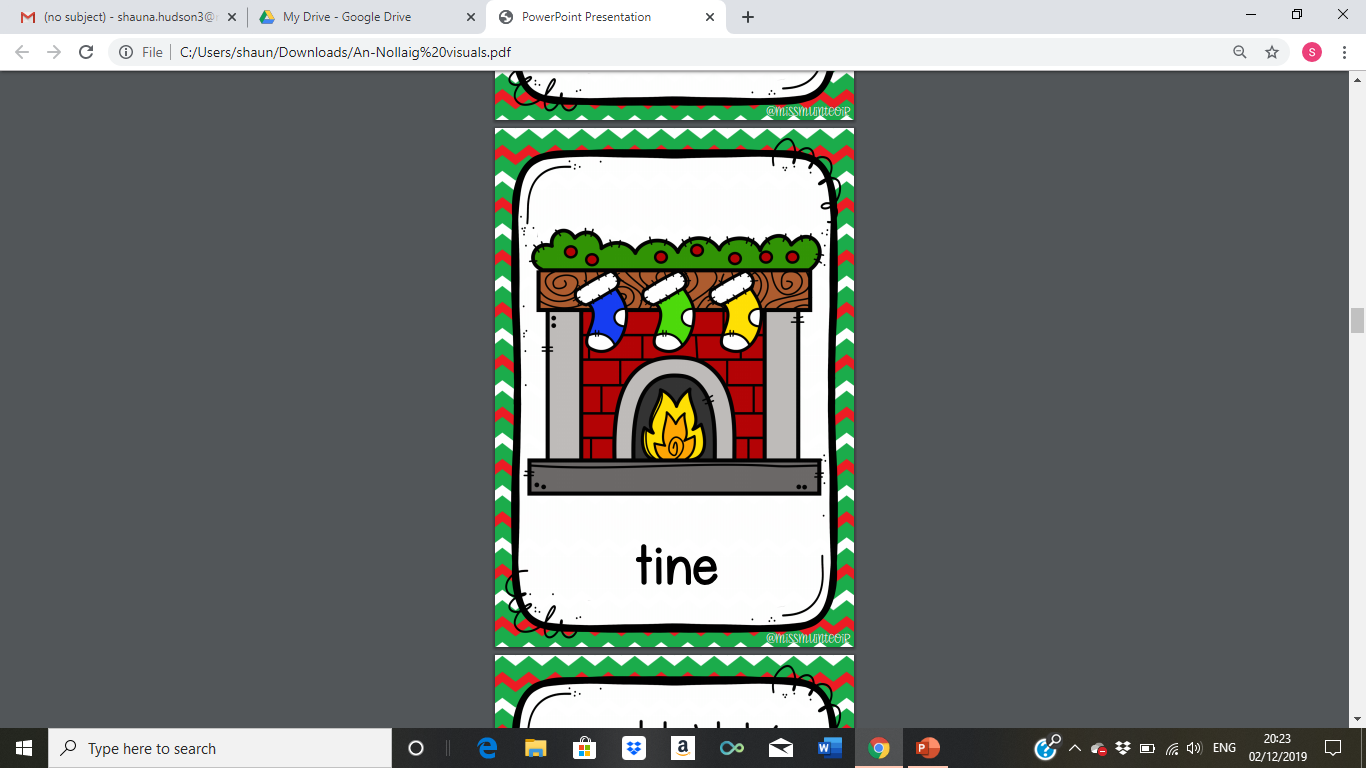 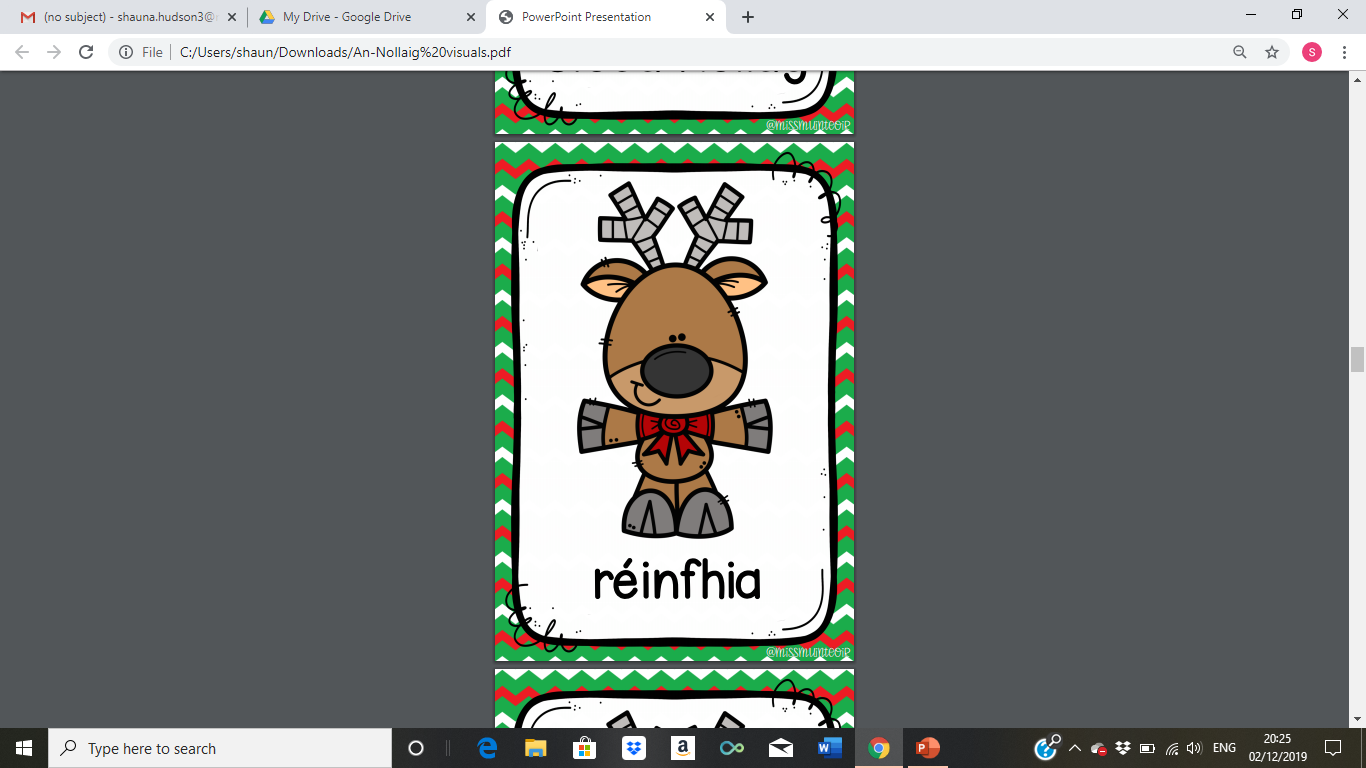 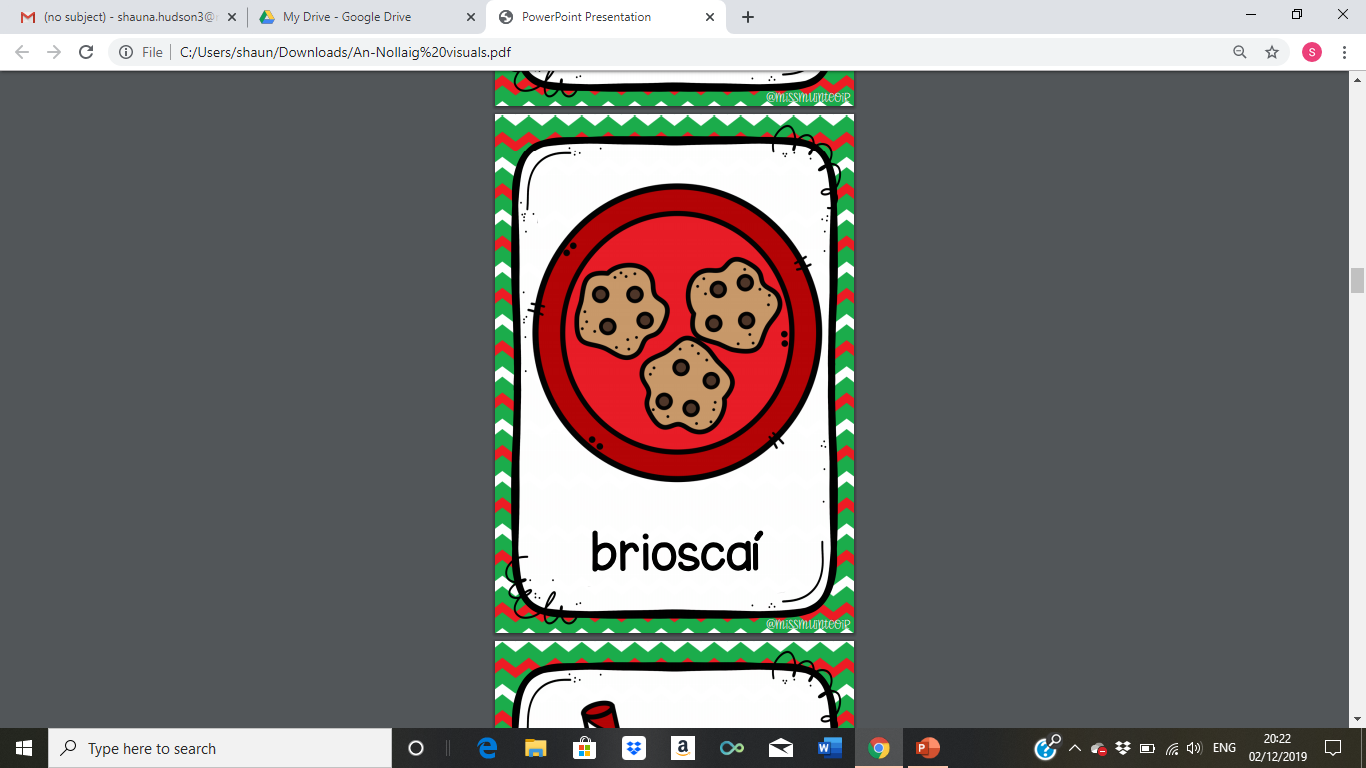 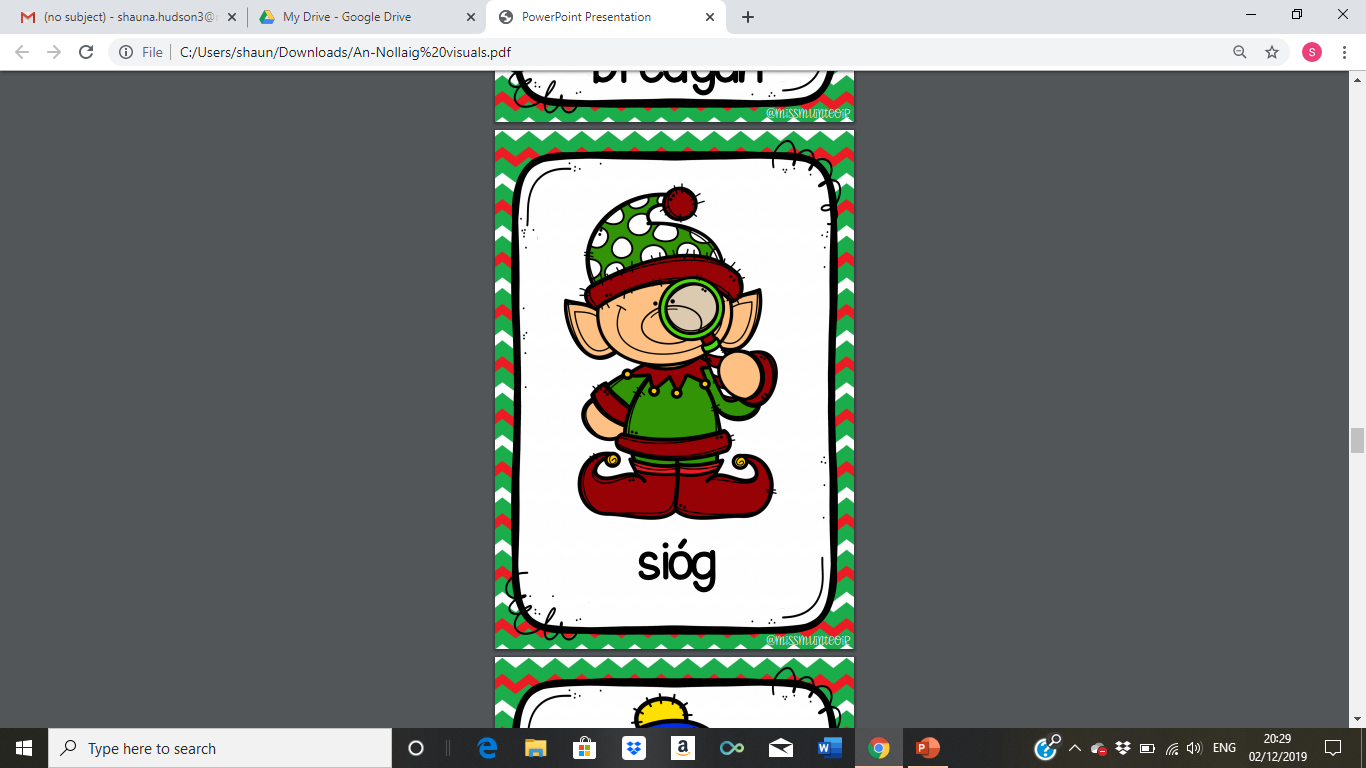 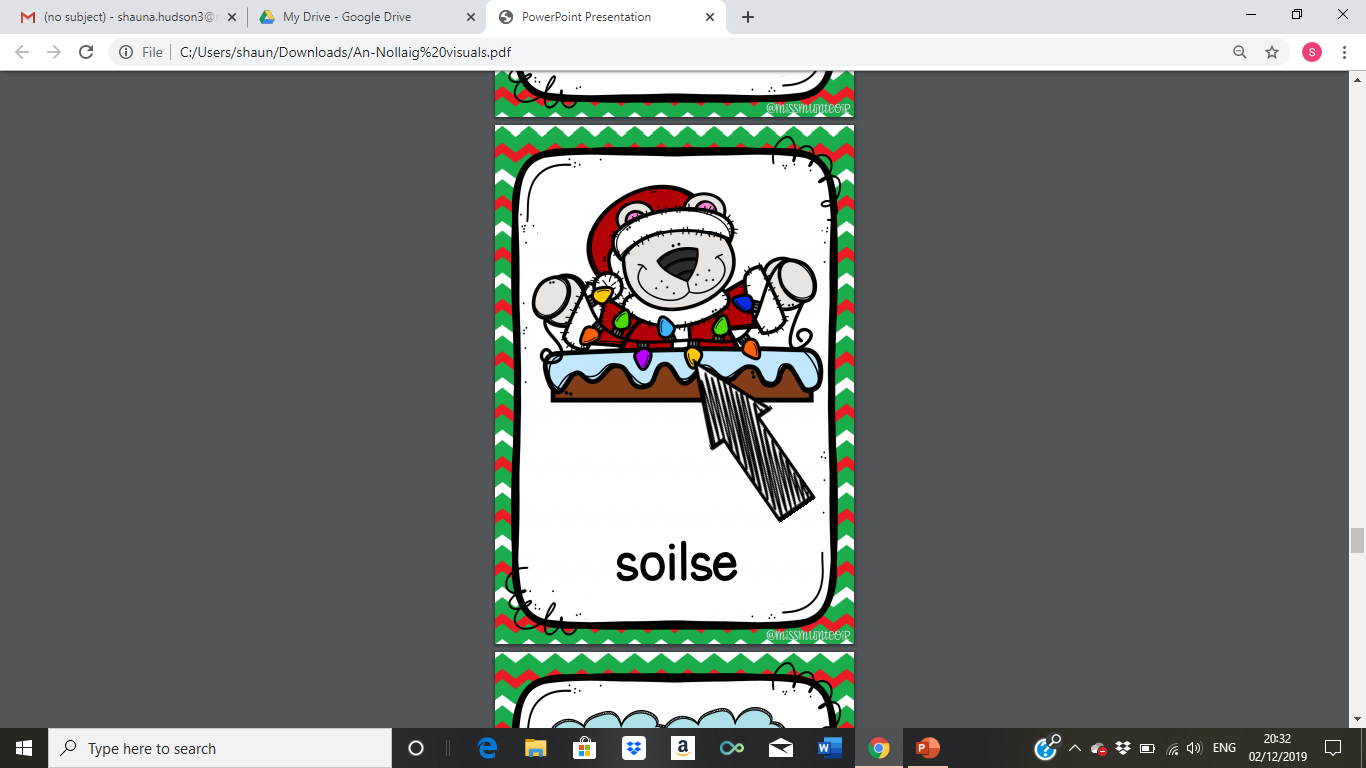 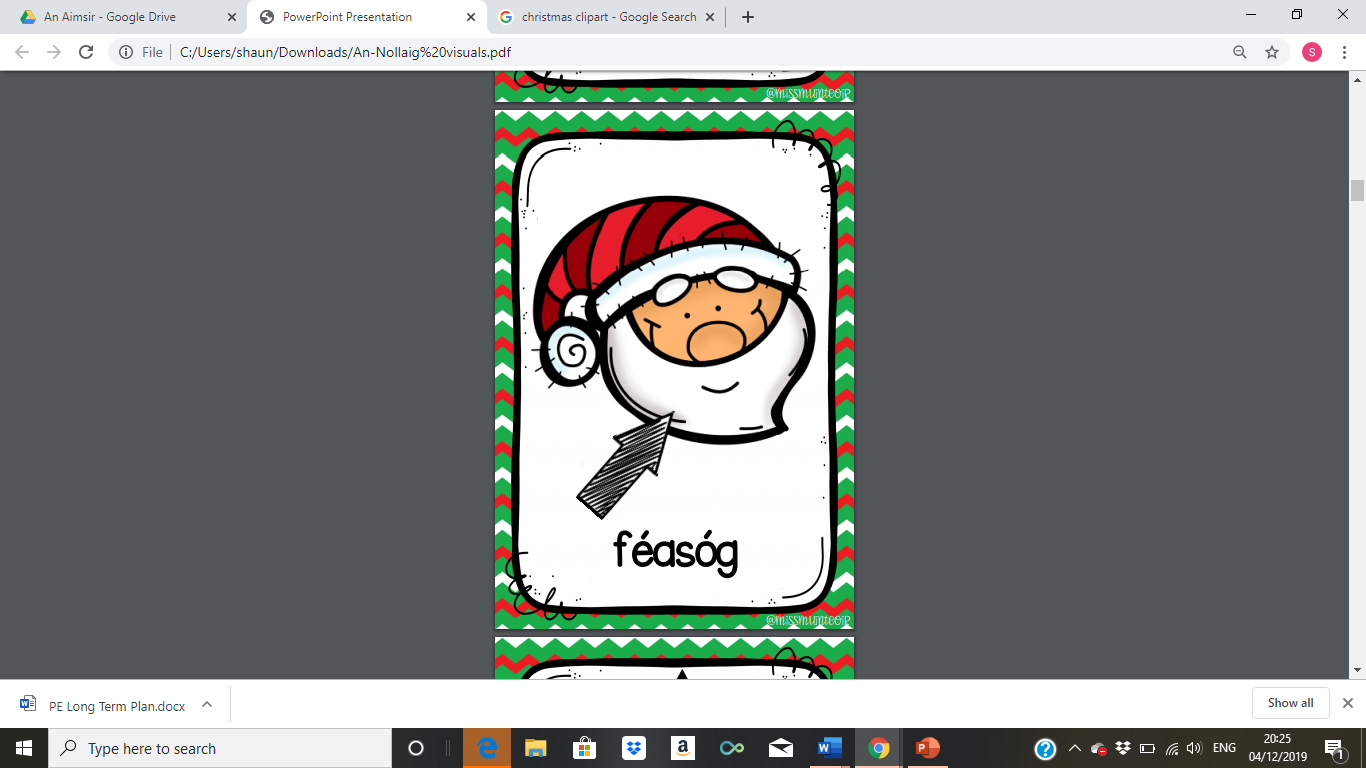 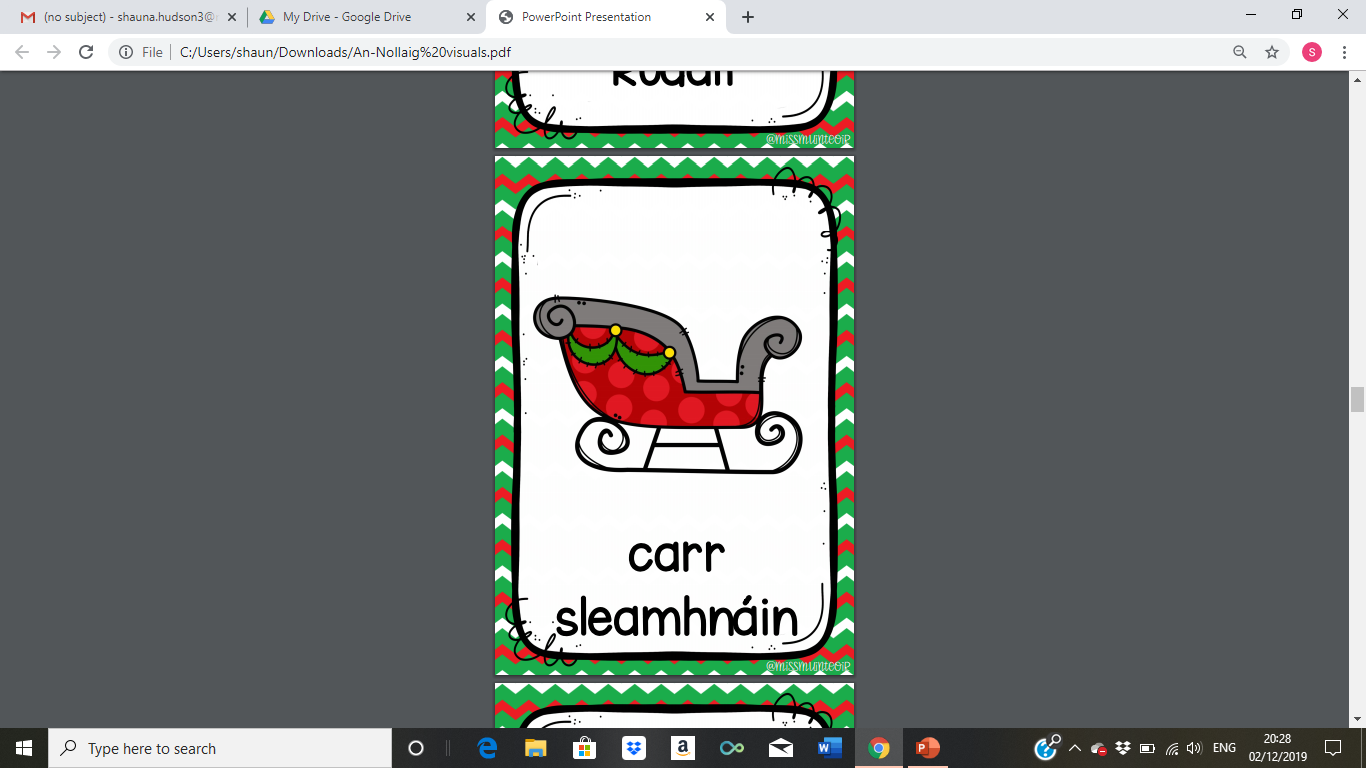 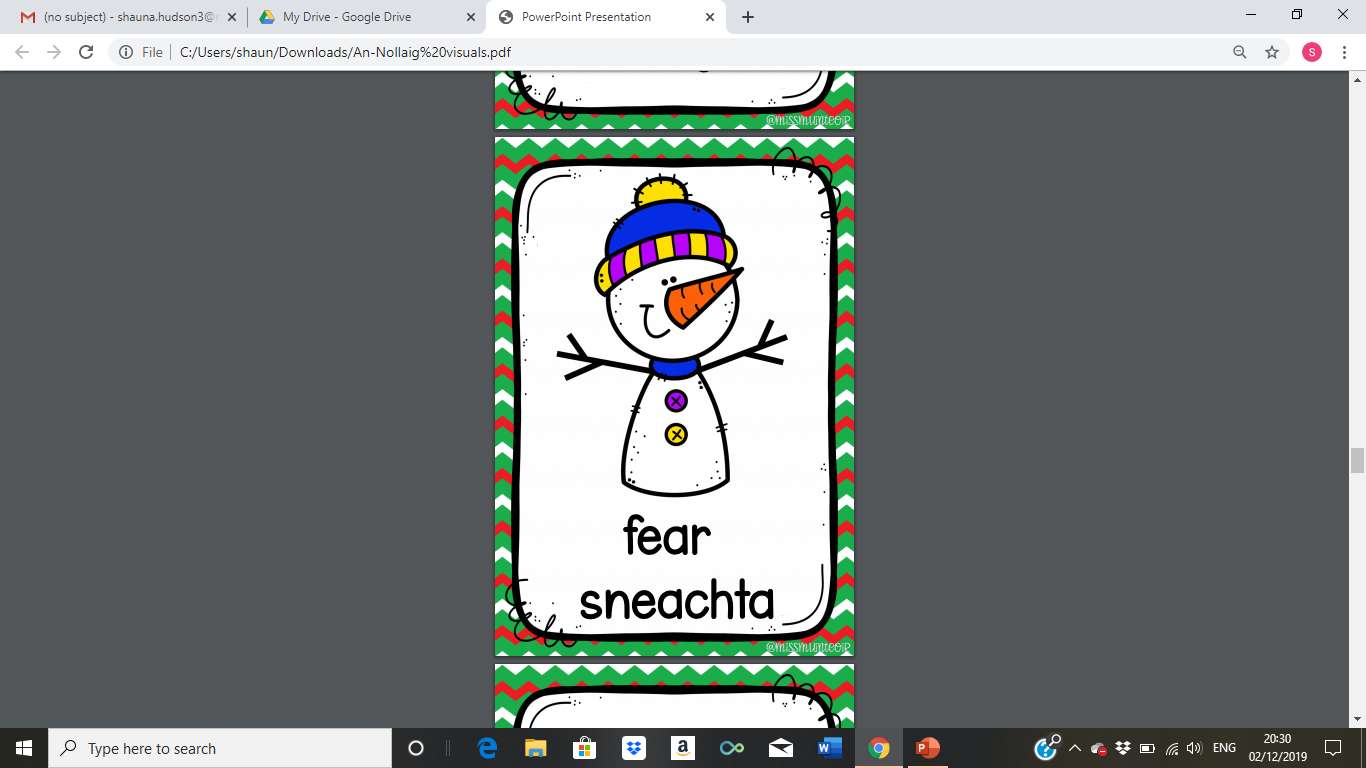 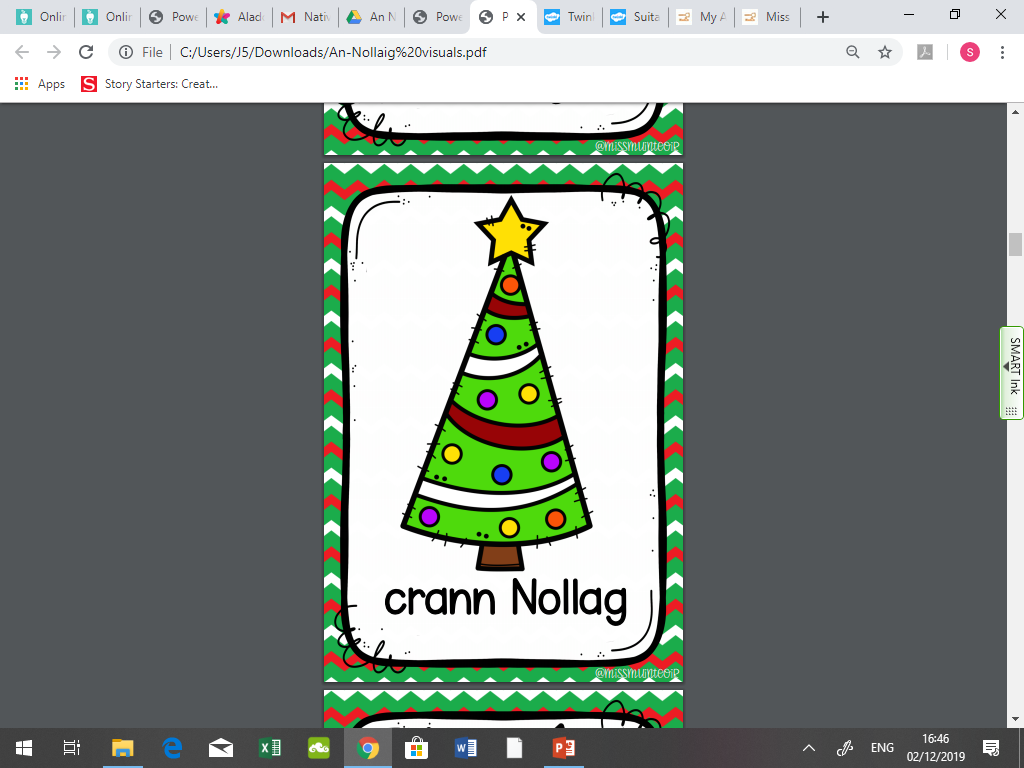 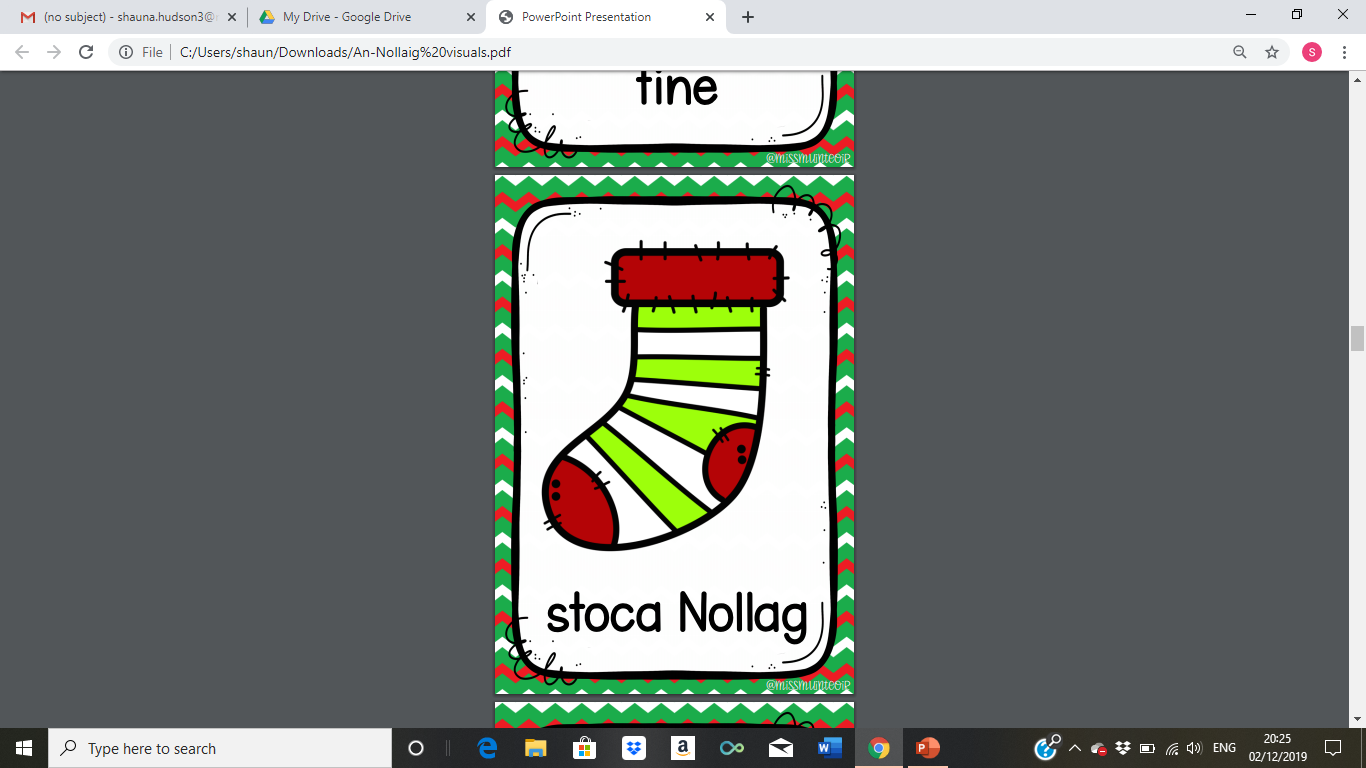 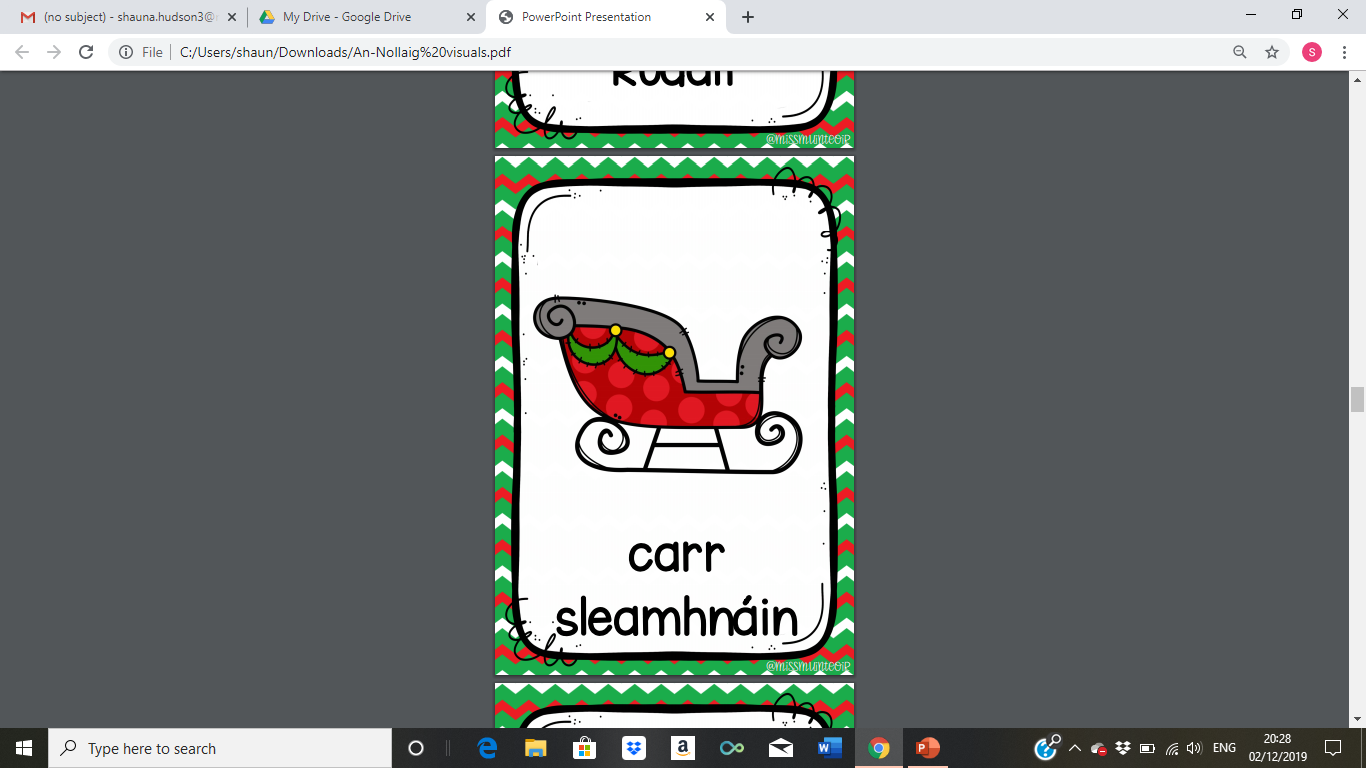 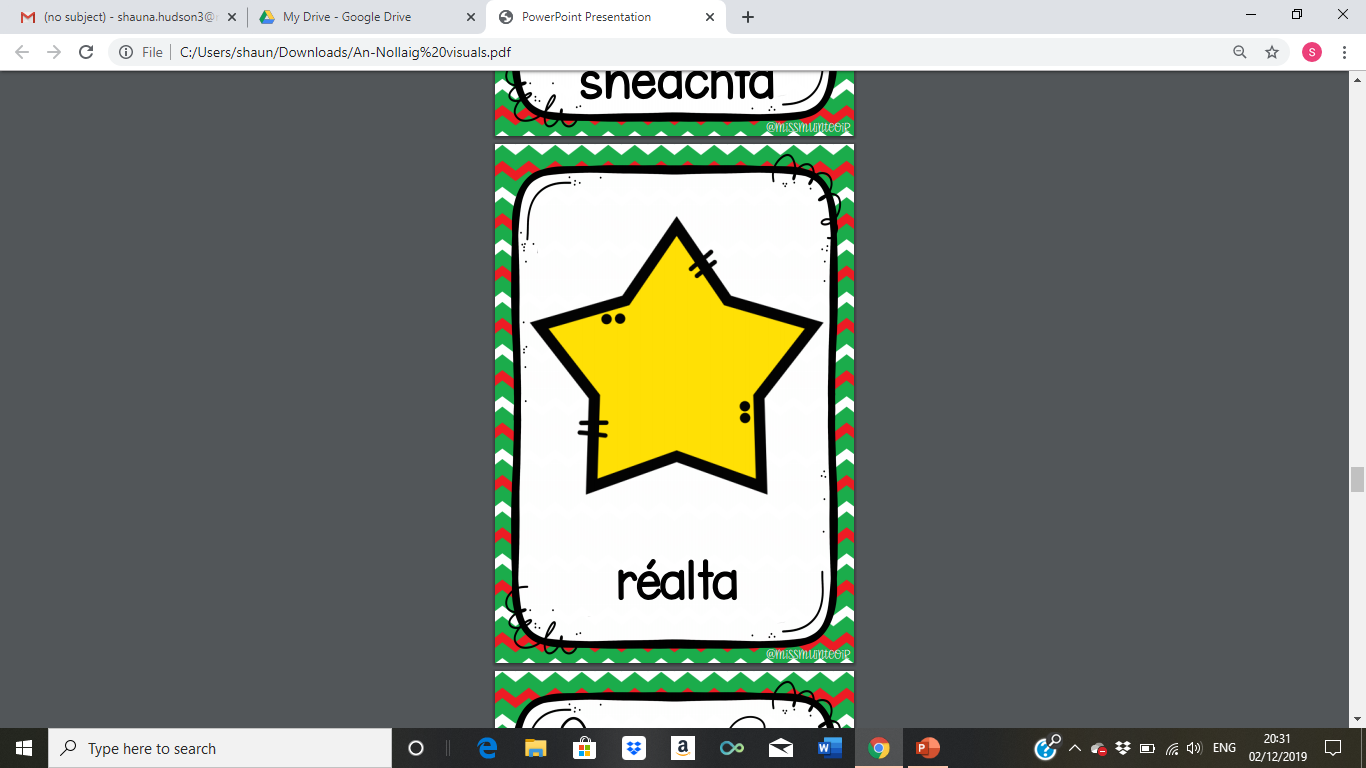 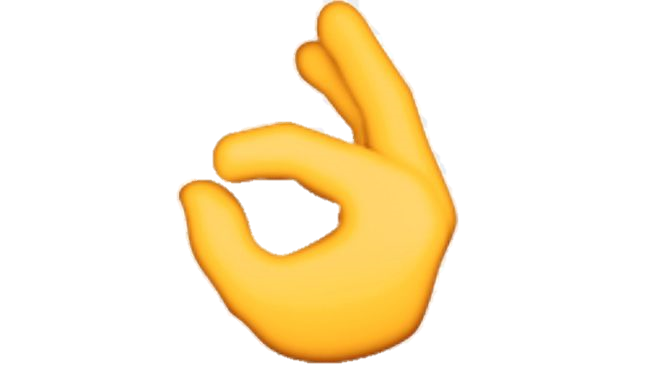 Ó
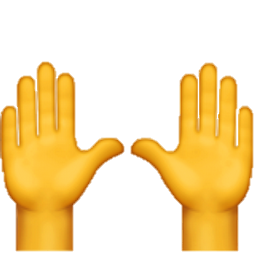 í
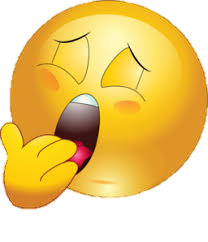 á
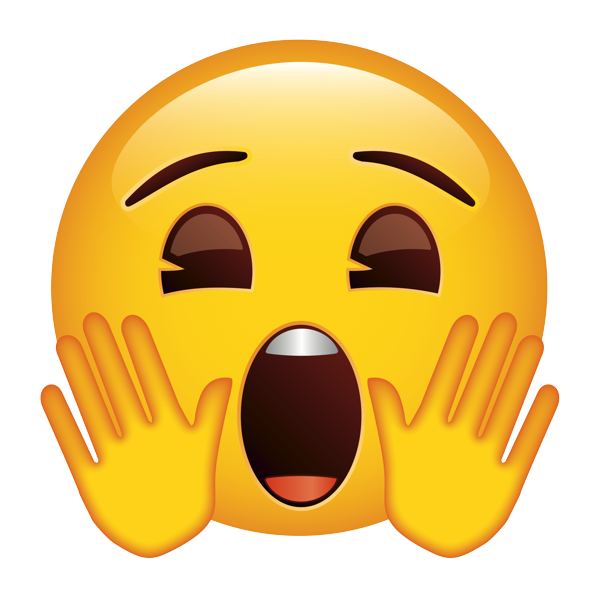 é
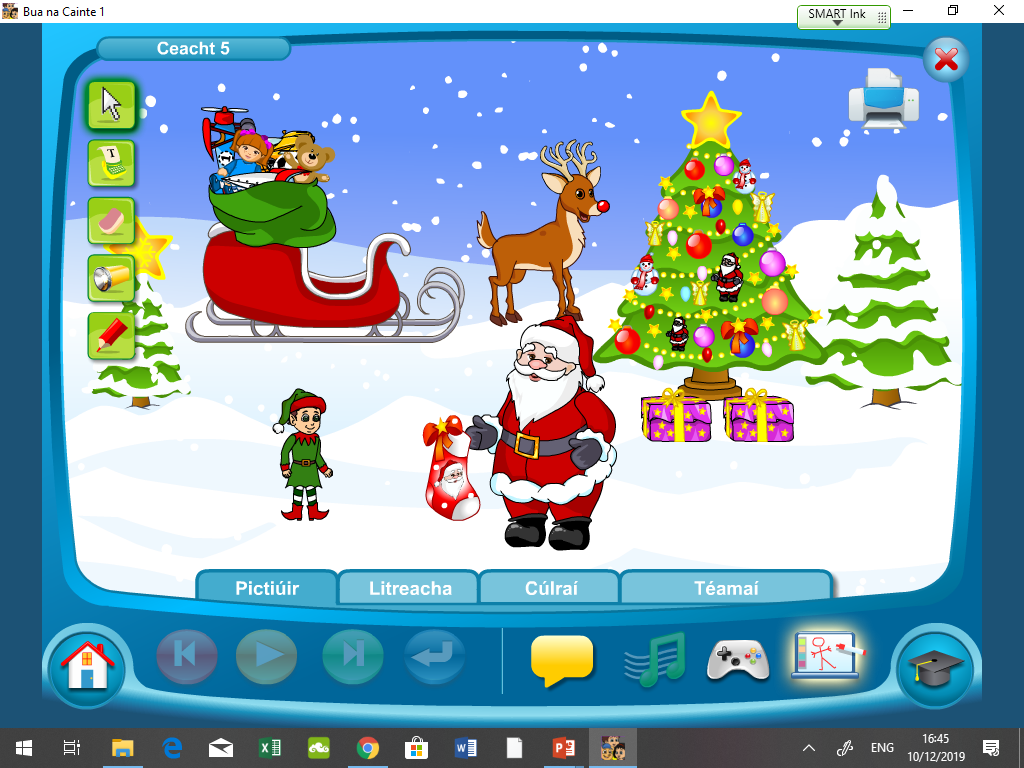 Cad atá sa phictiúr?
Tá             
sa phictiúr.
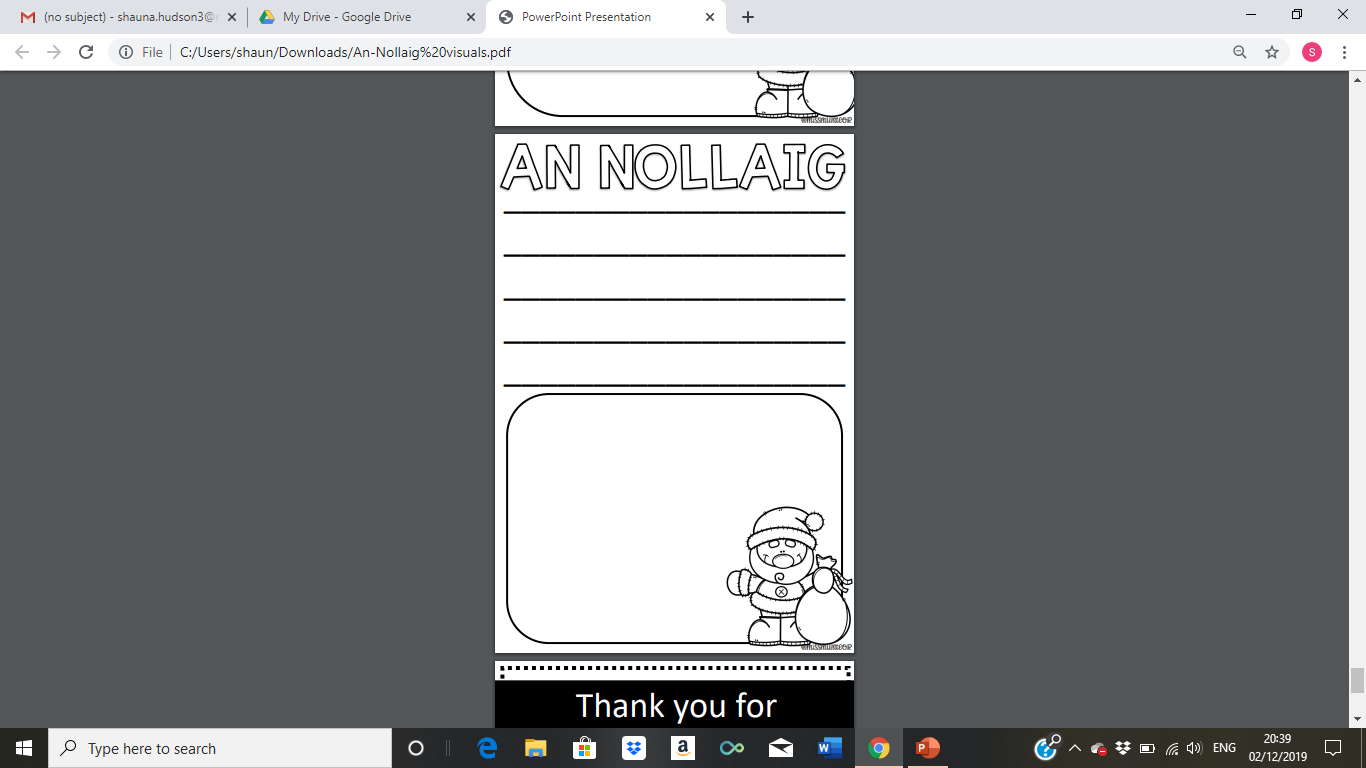 Gaelgeoir an Lae
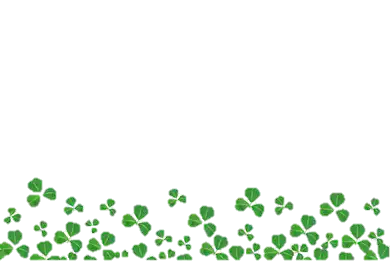